MODIS Atmosphere Web &L3 Algorithm / Product Detail
MOD08 Level-3 (L3) Products 
(& MODIS-Atmos website review)
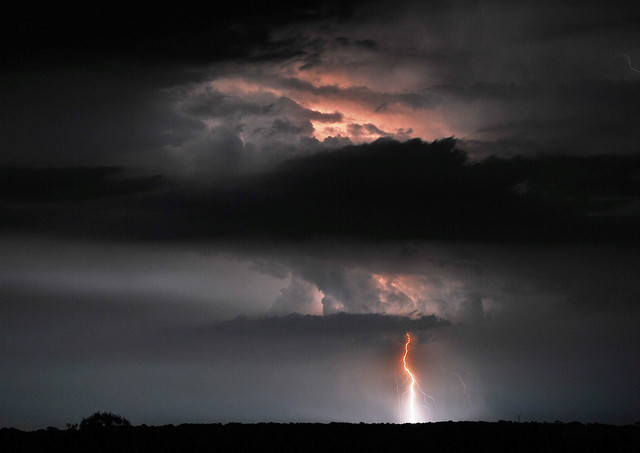 Paul A. Hubanks    (NASA GSFC / Adnet Systems)
                                                                                      24 September 2014
Outline of Today’s Talk

Part 1:  MODIS Atmosphere L3 Product Review (Paul Hubanks)
Part 2:  MODIS Atmosphere Website Review (Paul Hubanks)
Part 3:  Definition of “Day” change in Collection 6 (Bill Ridgway)
Part 4:  Q & A (Paul Hubanks, Bill Ridgway, & Steve Platnick) 

Will try to answer everything today, 
but you can always email me with questions at 
Paul.A.Hubanks@nasa.gov
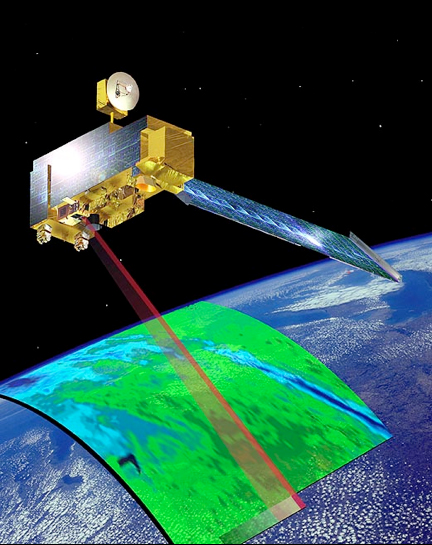 Thank You’s and Acknowledgments

It’s a TEAM effort! 

L3 Team:  Steve Platnick, Michael King, Paul Hubanks, Bill Ridgway, 
Gala Wind, Vani Starry Manoharan, (CRG Team), (L2 Teams)

Webinar Organization & Support:  Rich Kleidman
L2 Atmosphere Teams:  (without the L2 input, L3 would be nowhere)
Operational/Production Support:  Gang Ye, Kurt Hoffman, T.K.Lim, others
Original Authors of L3 Production Software:  Robert Pincus & Xu Liang
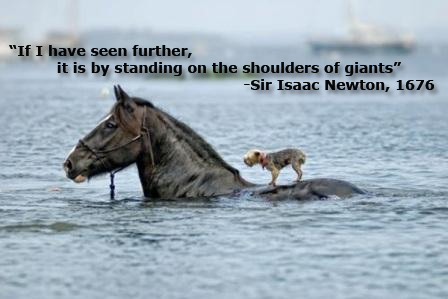 Part 1:
MODIS-Atmosphere Level-3 Product Review
(MOD08)
What is Level-3 (L3)?
First, let’s review Level-1B and Level-2.

Level-1B (L1B) denotes calibrated, geolocated instrument data processed to sensor units stored at a granule-level scale.  Each L1B granule (36 spectral bands) is stored in a separate HDF file each covering a 5 minute time interval. 

Level-2 (L2) denotes “science products” that are derived from the L1B data and other ancillary data on a granule-level scale.  Each L2 granule (with multiple science parameters) is stored in a separate HDF file each covering a 5 minute time interval. 

Level-3 (L3) denotes “science products” that are derived from L2 granule-level science products and then mapped to uniform space/time grid scales.  (For MODIS Atmosphere, that’s global maps at daily or multiday time scales).
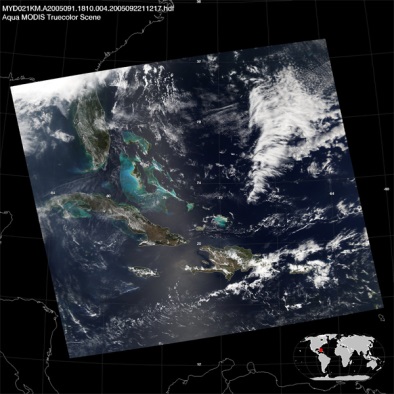 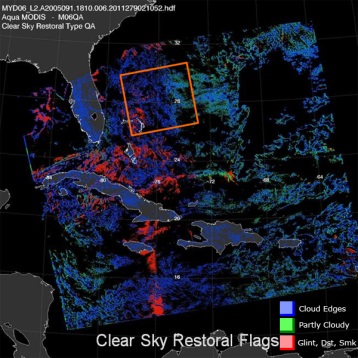 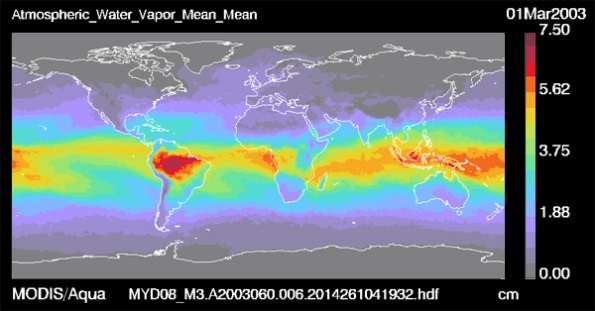 [Speaker Notes: Mod to the D3 “defn of day” will be discussed by Bill Ridgway after my presentation. 
The E3 time period is always reset to 01 January at the start of a new year.  M3 time period is always a calendar month.]
What are M-A Level-3 (L3) Characteristics?
Global Gridded Products at daily or multiday temporal scales

For MODIS-Atmosphere L3:
  Q1: What grid projection is used?  L3 data uses “Equal Angle” projection  (Poles are distorted) *
  Q2: How big are the L3 grid cells?  Each L3 grid cell is 1x1  ( ~ 12,000 km2 at Equator     < 100 km2 at Poles )
  Q3: How big are the L3 data maps?  Each L3 map is 360x180 pixels  (360 pixel width & 180 pixel height)
  Q4: What temporal scales are offered?  Daily (D3), 8-Day (E3), & Monthly (M3)
                          * Note that Hammer-Aitoff elliptical projection images are available on the website for Monthly (M3)
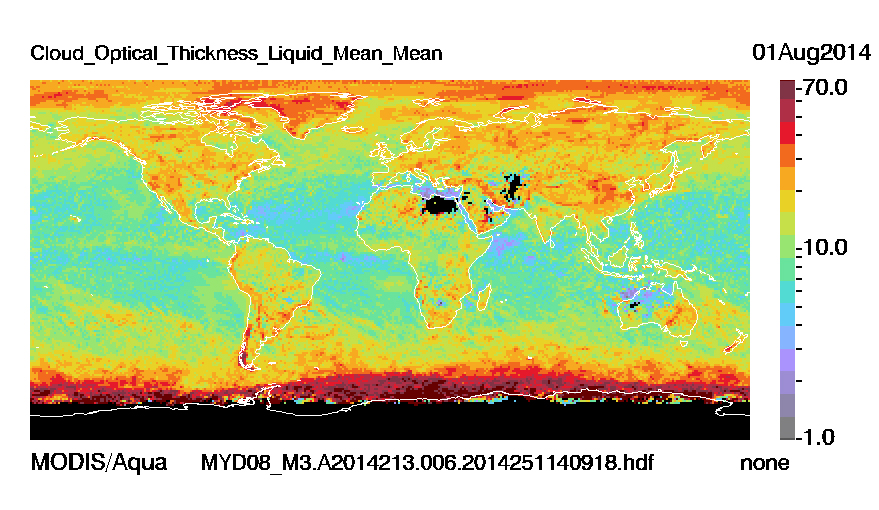 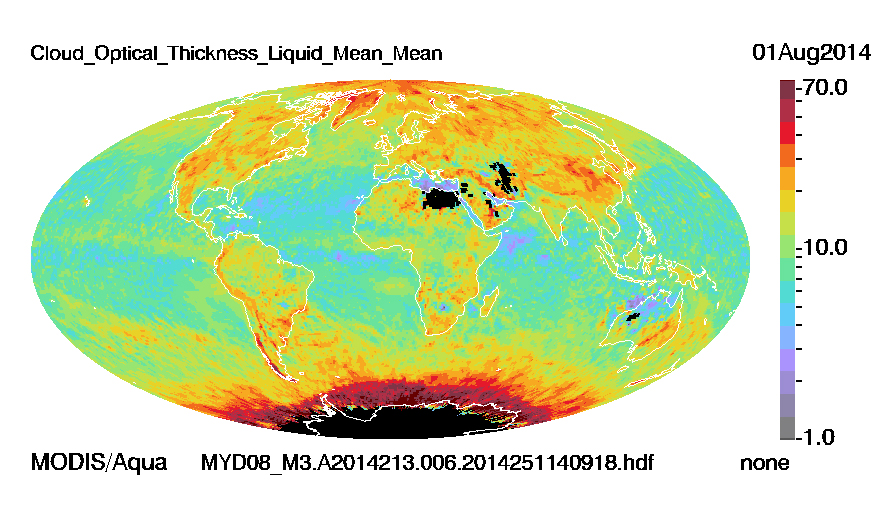 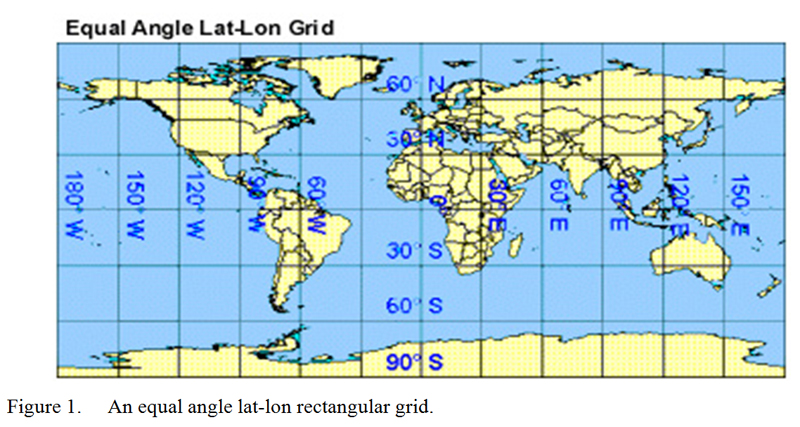 [Speaker Notes: Bill Ridgway will talk a bit about how the “Definition of a Data Day” changed between C5/51 and C6 after my introductory talk 
The E3 time period is always reset to 01 January at the start of a new year.  M3 time period is always a calendar month.]
Some Strengths of Standard Level-3:

- Fairly large number of science parameters offered (approximately 180)
- Many different statistics offered (approximately 20 to 30)(over 20)
- Multiday files fill orbital gaps (nearly complete global coverage) 
- Efficient study of global statistics & longer term trends
- Joint histograms show cross-parameter relationships *
- Useful in quality checking and debugging efforts of L2 inputs **
*
**
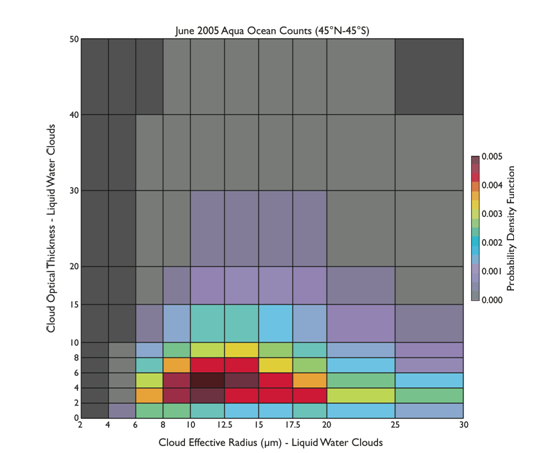 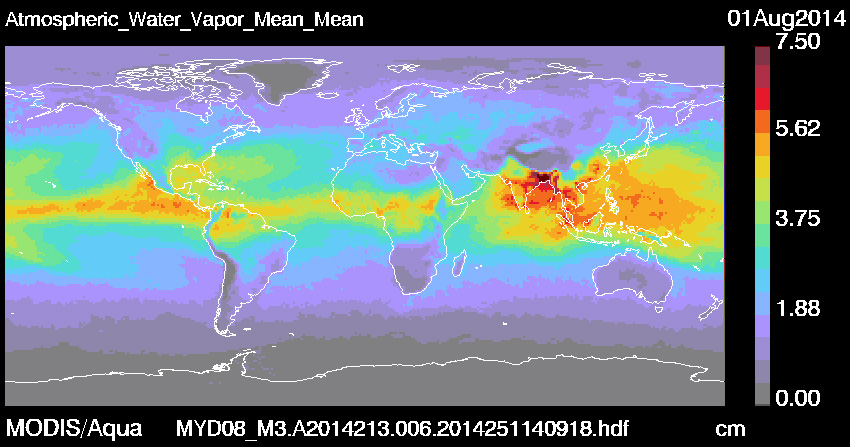 [Speaker Notes: Broad and Vast Spectrum of Information allowed by the relatively coarse grid resolution  … On the fly images available on the web site … faster detection of problems]
Some Limitations of Standard Level-3:

- Fixed map projection with a relatively coarse resolution (1x1) (1˚)
- Fixed parameter set (file size issues in L3, esp. multiday)
- Fixed statistical set (not amenable to complex computations) 
- L2 data is sampled at the resolution of the L2 geolocation (1km to 5km )(1
- Limited set of histograms with preset bin boundaries 
- Input to the 08_E3 and 08_M3 … is 08_D3  (not L2)- - (per Collection)
- Overlapping orbits are averaged * (D3 polar data  tends to be “smeared” with overlapping orbital overpasses over many hours,  while D3 equatorial data tends to be a snapshot with a single overpass)
*
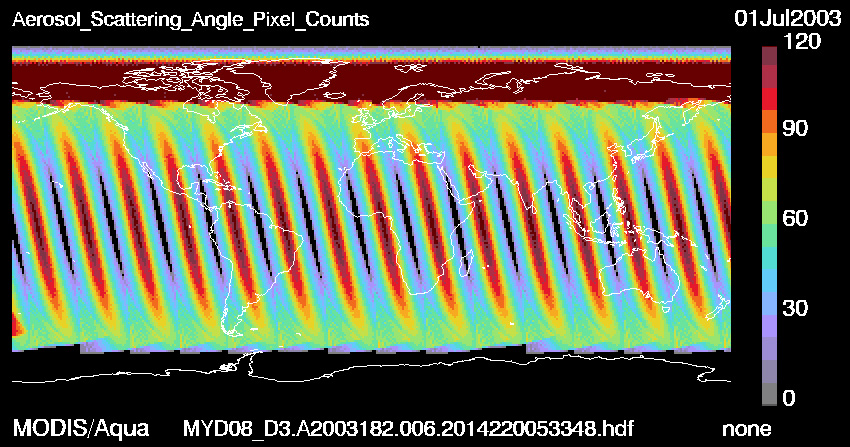 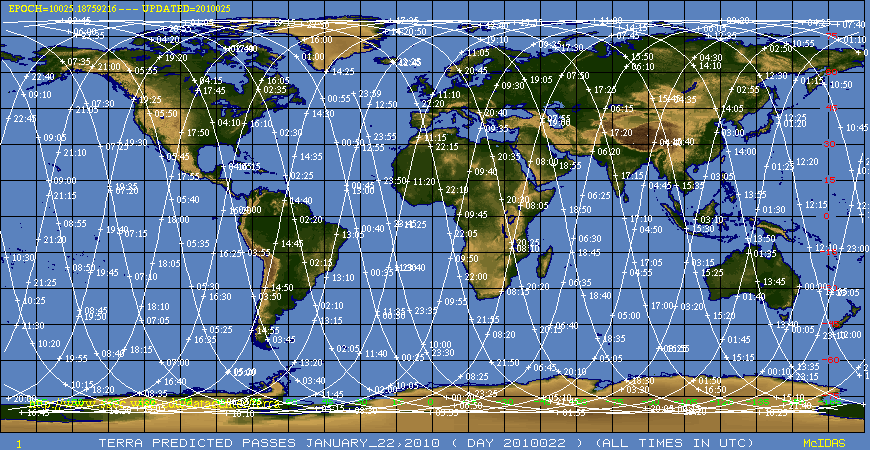 [Speaker Notes: Unprojected lat-lon]
L3 Sub-sampling Impact
*  Note there are both 5km and new 1km data sets for CTP in Collection 6
The MODIS-Atmosphere L3 Products
Nearly 200 science parameters and well over 1,000 statistical SDS’s 

Derived from:
Aerosol Product (04_L2)
Water Vapor Product (05_L2)
Cloud Product (06_L2)  *Note that 06_L2 includes some Cloud Mask Product (35_L2) parameters
Atmosphere Profile Product (07_L2)

Statistics can include:
1. Simple Statistics (Mean, Minimum, Maximum, Standard Deviation)
2. QA-weighted Mean and QA-weighted Standard Deviation (using L2 QA Confidence Flags)
3. Log Mean and Log Standard Deviation (used for Cloud Optical Thickness)
4. Mean Uncertainty and Log Mean Uncertainty (if uncertainty is computed at L2)
5. Fraction of pixels that satisfy some condition (e.g., cloudy vs. clear)
6. Pixel Counts that satisfy some condition (e.g. liquid water vs. ice clouds)
7. Histograms of the categorical quantity within each grid box (1D Histograms) 
8. Histograms of the confidence placed in each measurement (Confidence Histograms) 
9. Joint Histograms and/or Regressions derived from comparing one science parameter to another, statistics may be computed for a subset that satisfies some condition. (Joint Histograms and/or Regression Statistics)
A brief note about 
Aerosol Parameter/SDS Name Changes 
in the C6 Level-3 Products
Aerosol SDS Name Changes in the C6 Level-3 Products
http://modis-atmos.gsfc.nasa.gov/products_C006update.html
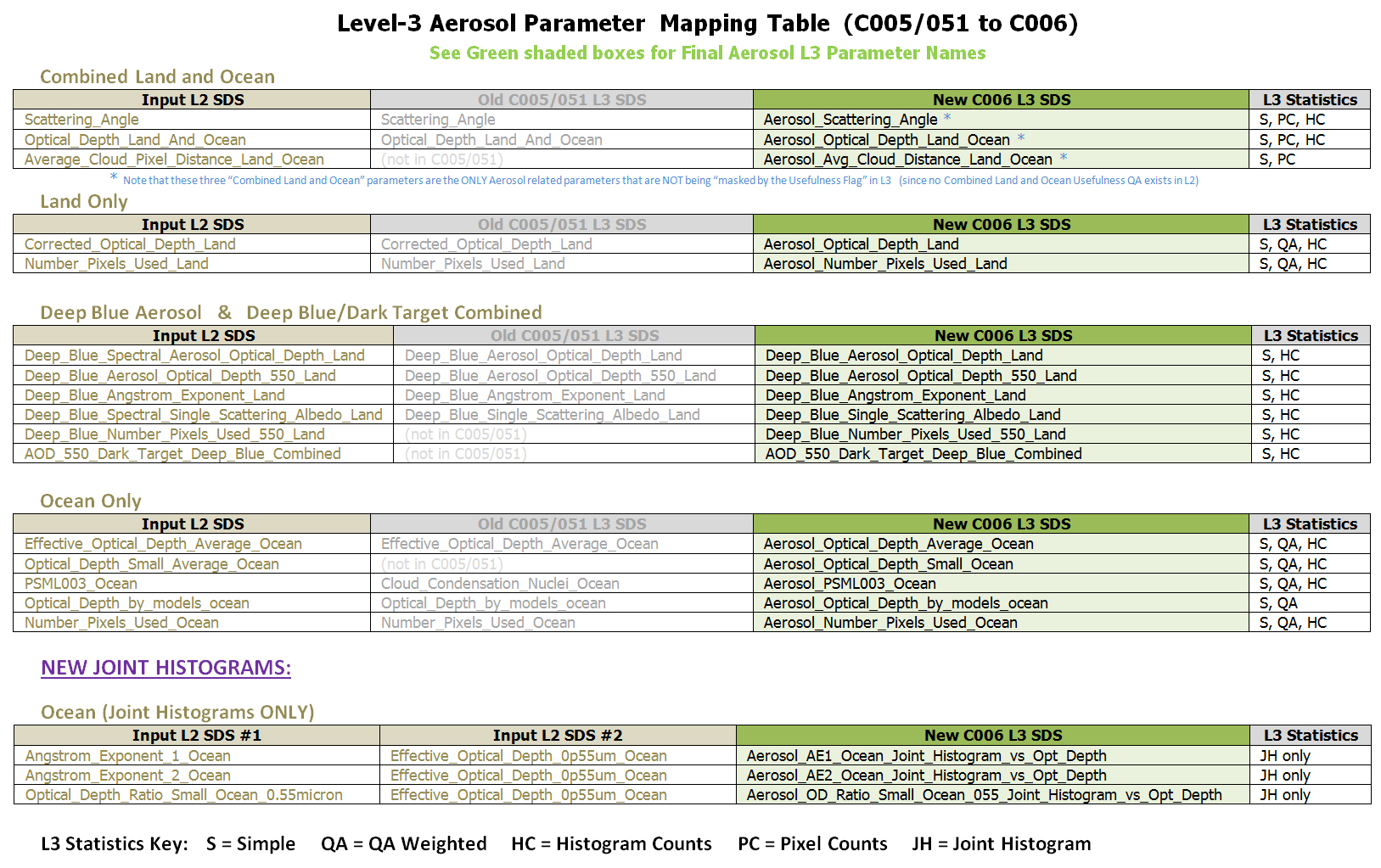 An Inventory of the SDS’s 
in the C6 Level-3 Products

Documentation  that follows is for Daily (D3) only
(E3 and M3 are very similar)
Summary of Statistical SDS’s in the L3 Daily Product (08_D3)
http://modis-atmos.gsfc.nasa.gov/products_C006update.html
http://modis-atmos.gsfc.nasa.gov/MOD08_D3/format.html
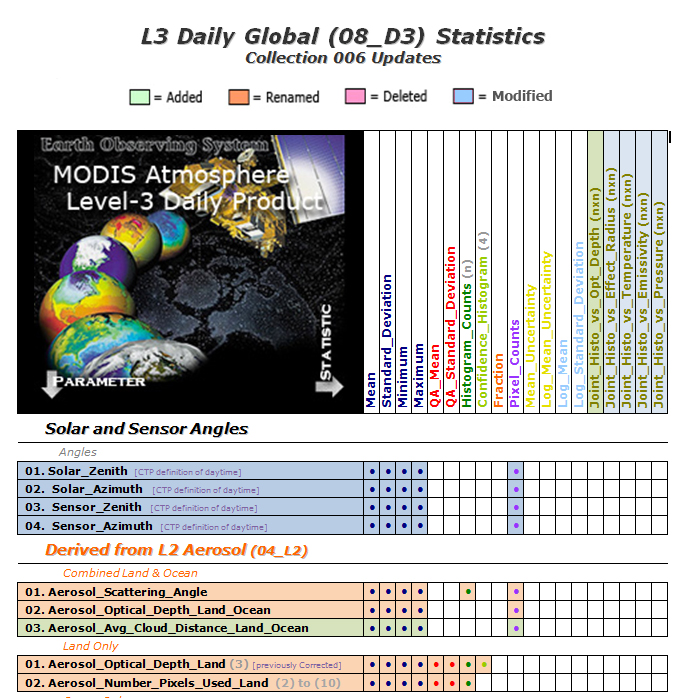 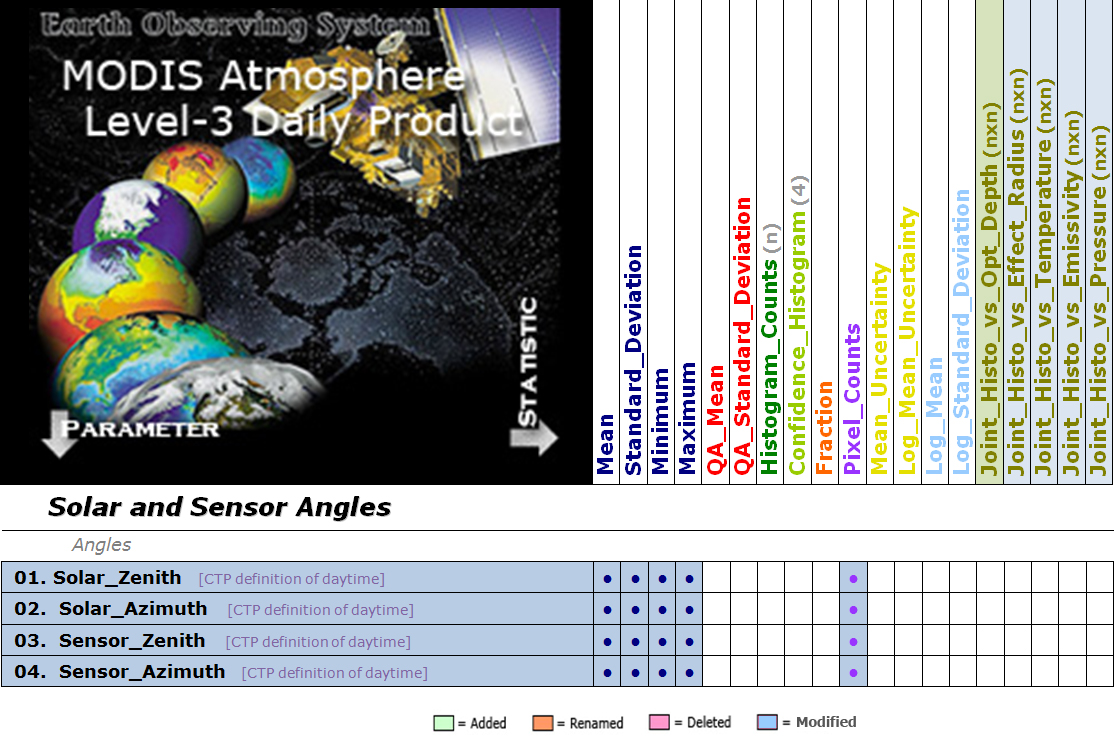 Old C5 Solar Zenith Angle  
using Day Flags in the L2 Granules with “Any Sunlit View”
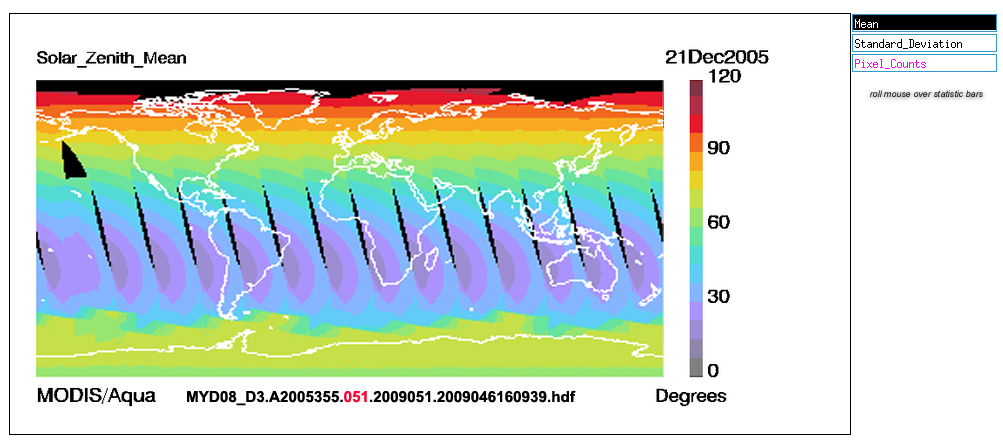 New C6 Solar Zenith Angle 
using CTP definition of “Daytime” (Solar Zenith Angle ≤ 85)
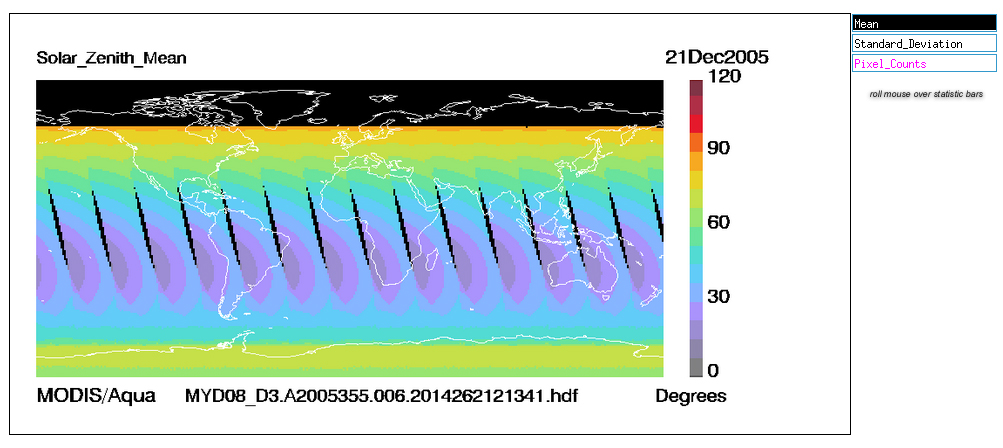 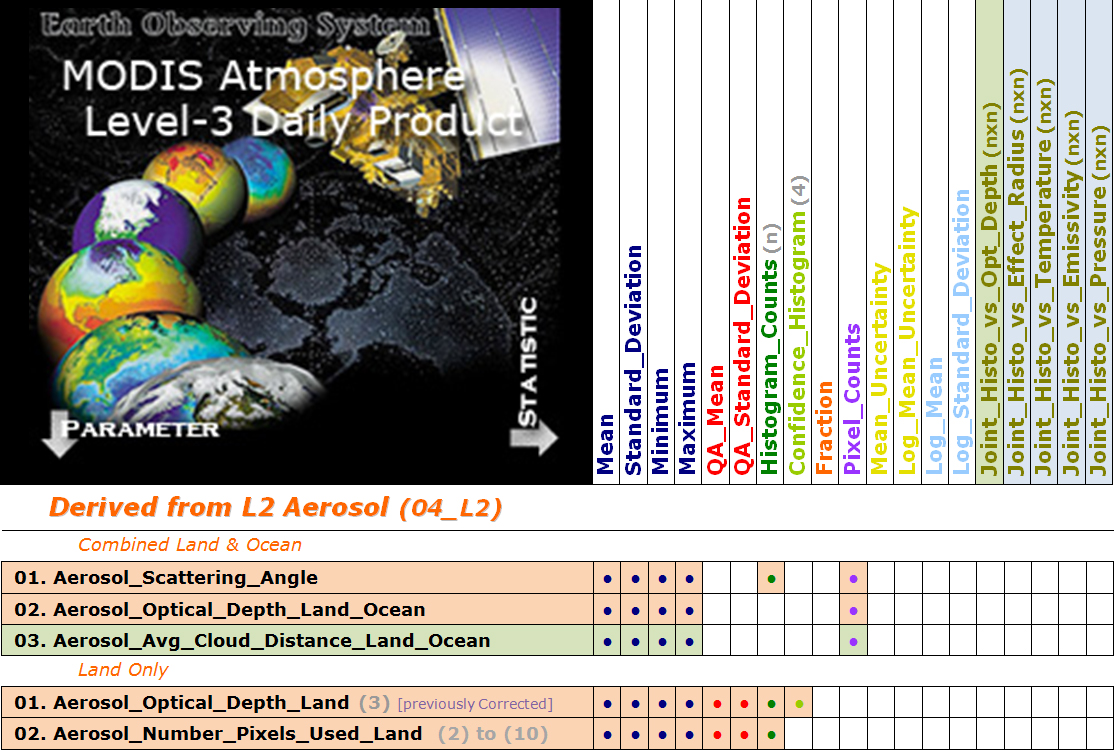 Old C5 Aerosol Optical Depth Land and Ocean
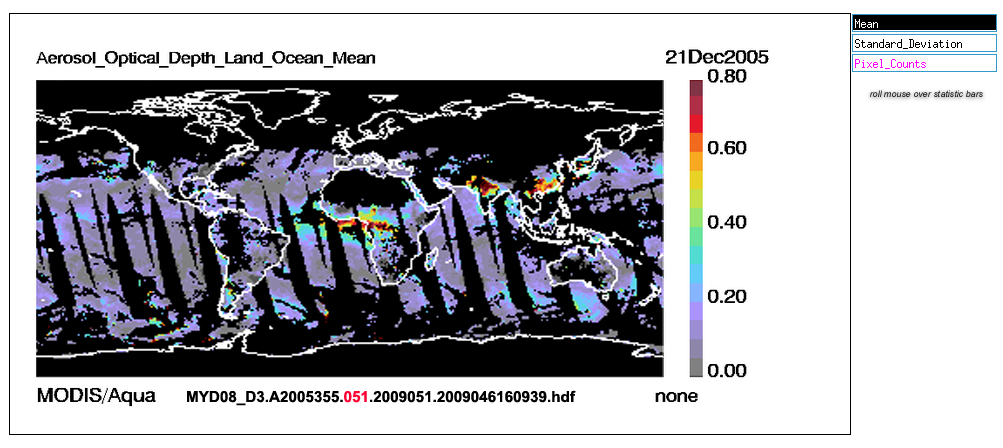 New C6 Aerosol Optical Depth Land and Ocean
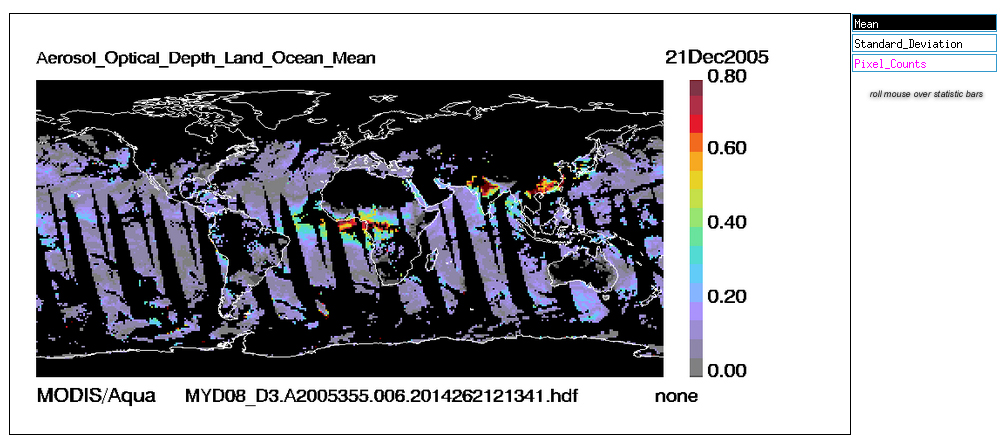 Old C5 Aerosol Optical Depth Land
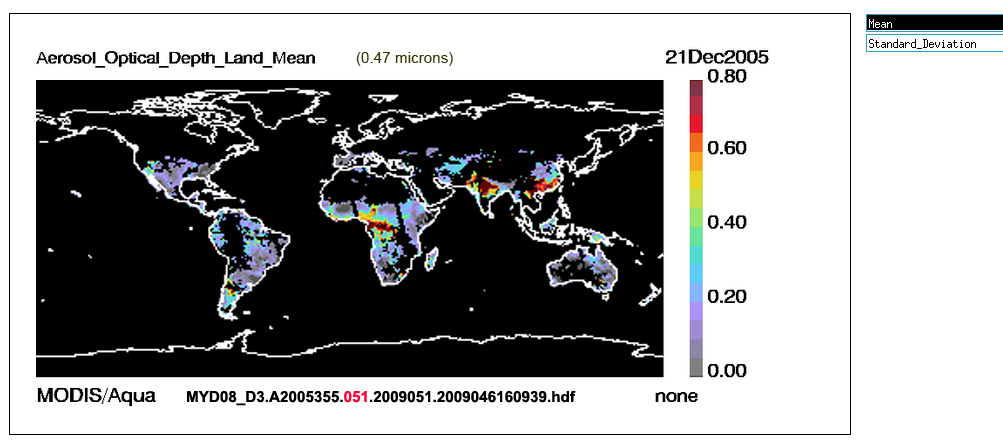 New C6 Aerosol Optical Depth Land
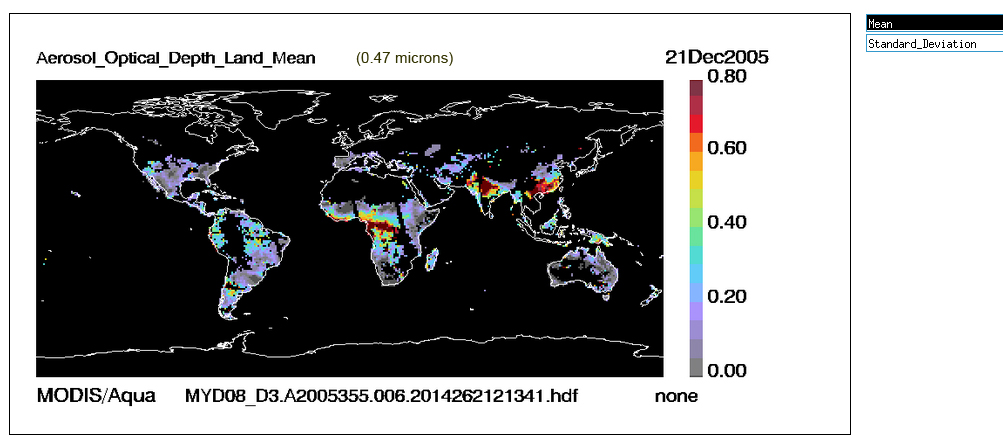 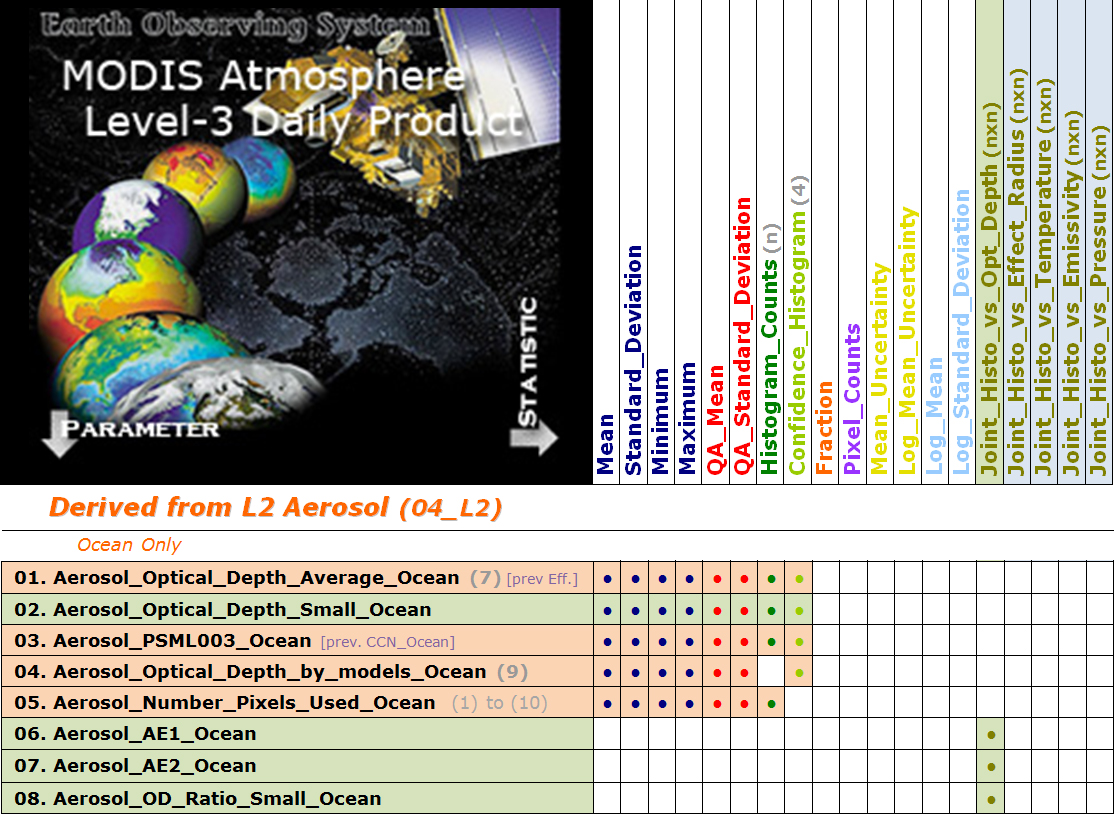 Summary of Statistical SDS’s in the L3 Daily Product (08_D3)
Old C5 Aerosol Optical Depth Average Ocean
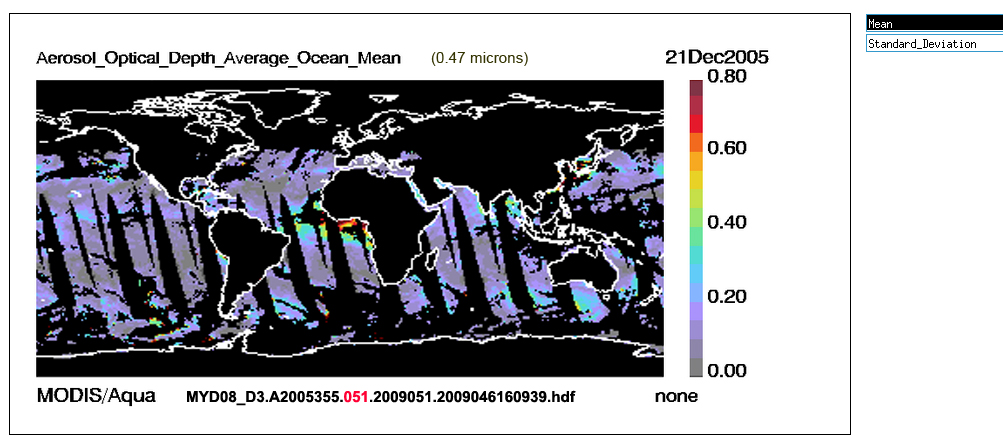 New C6 Aerosol Optical Depth Average Ocean
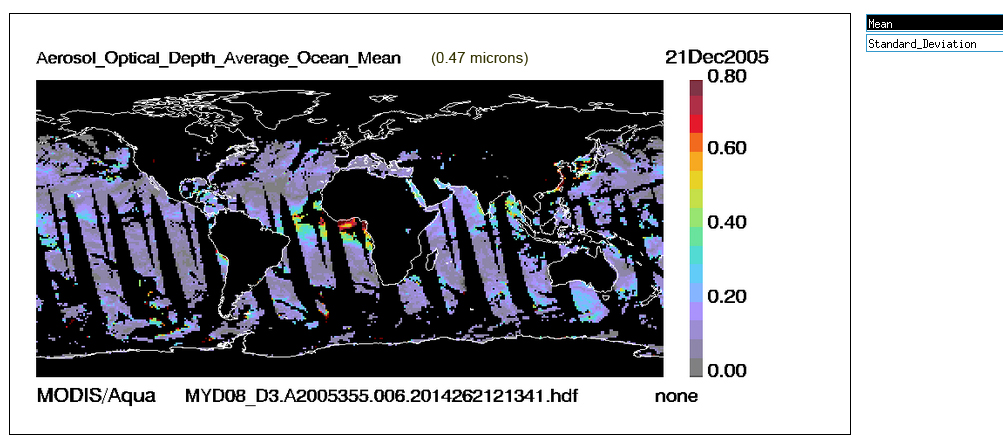 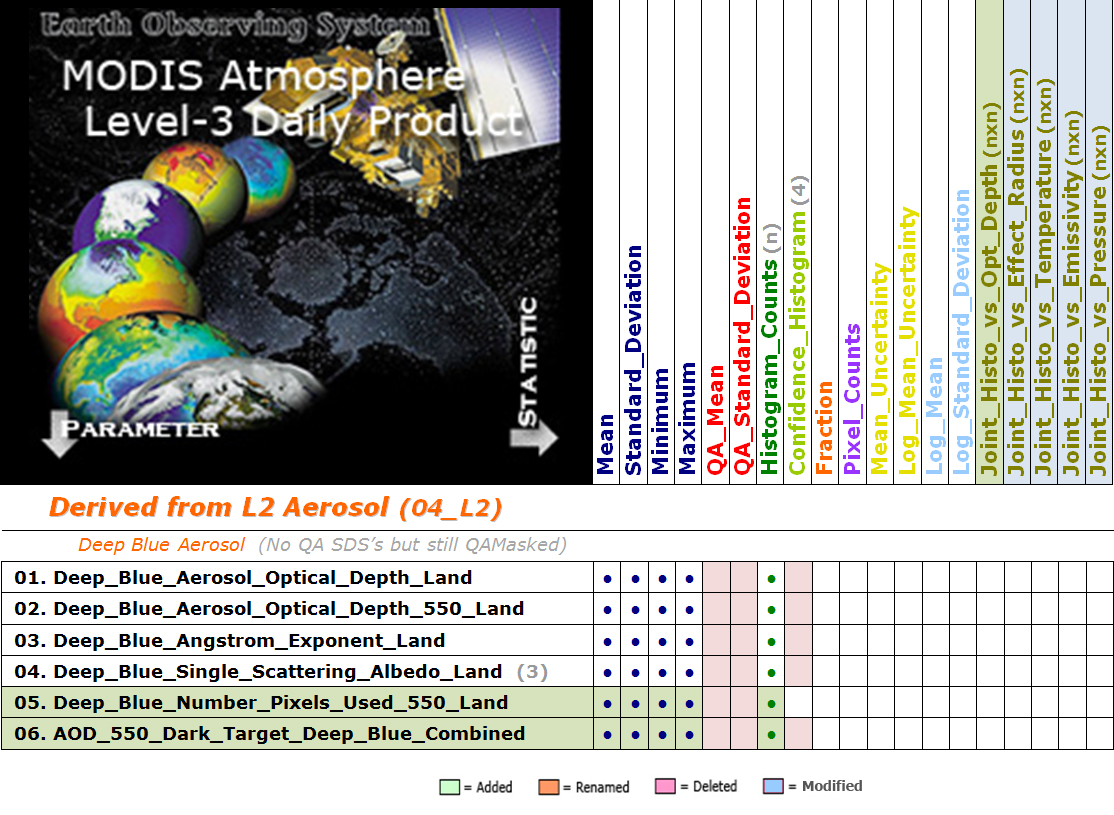 Old C5 Deep Blue Aerosol Optical Depth Land
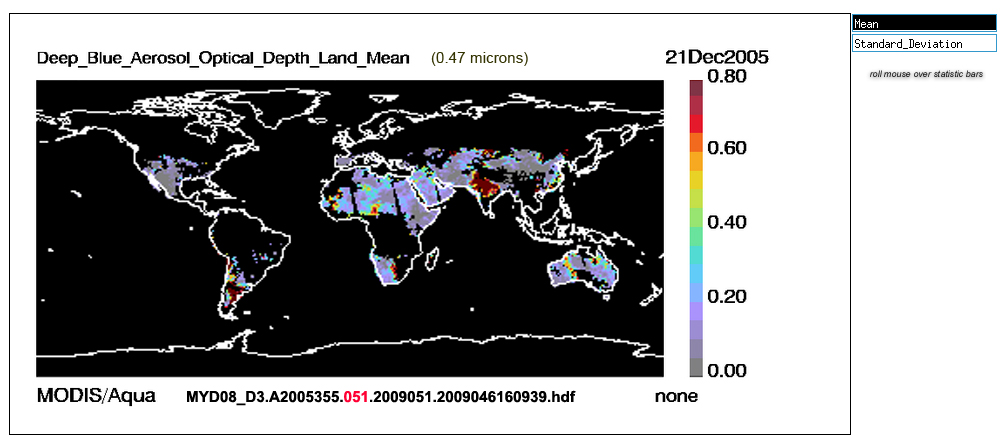 New C6 Deep Blue Aerosol Optical Depth Land
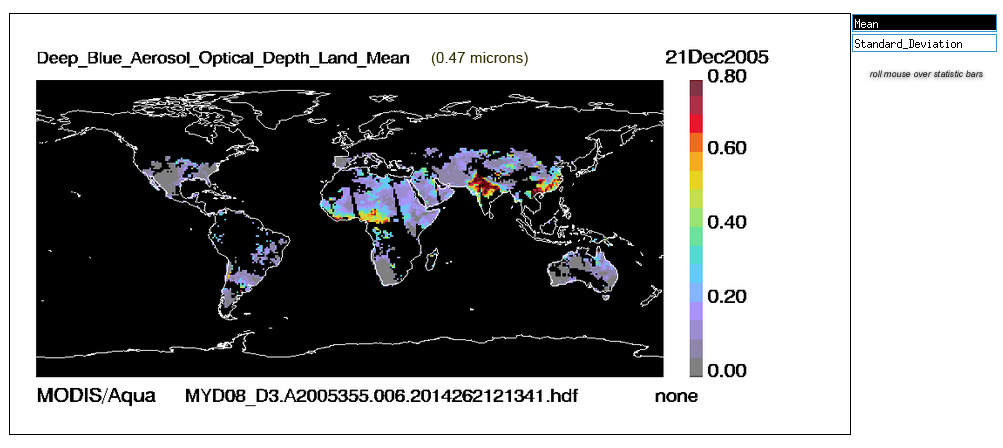 Now let’s take a look at the 
New C6 “Combined” Deep Blue + Dark Target 
Aerosol Optical Depth (AOD)
at 0.550 microns
New C6 Aerosol Optical Depth (AOD) Average Ocean (0.550 microns)
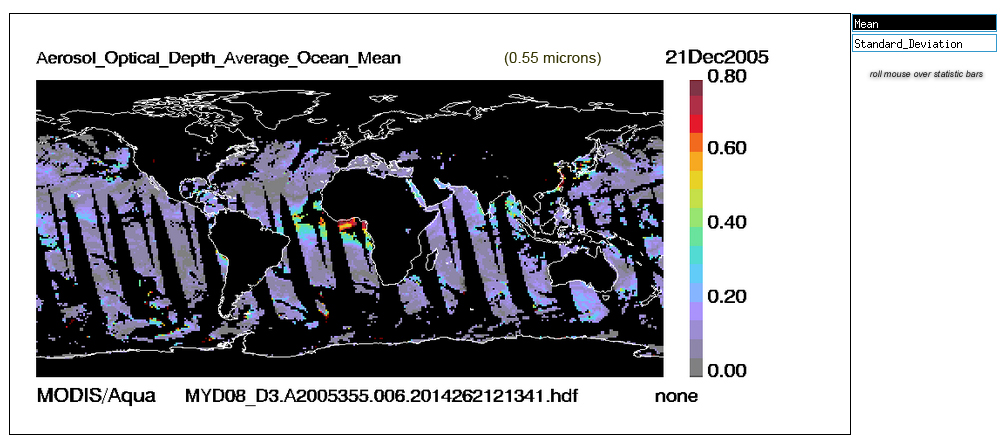 New C6 Aerosol Optical Depth (AOD) Land (0.550 microns)
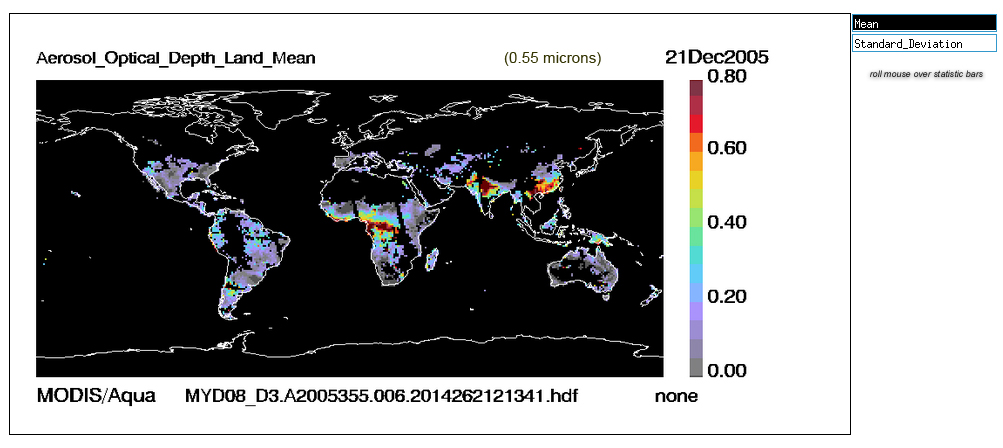 New C6 Deep Blue Aerosol Optical Depth (AOD) Land (0.550 microns)
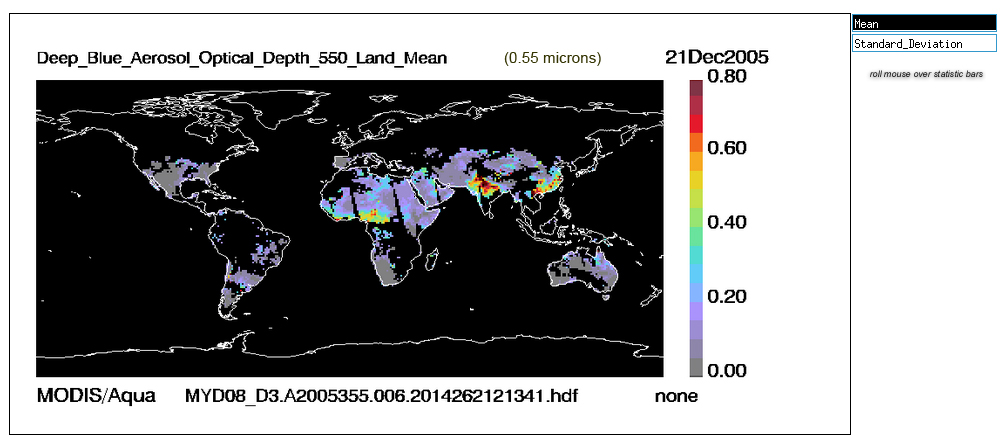 New C6 “Combined” Deep Blue + Dark Target AOD
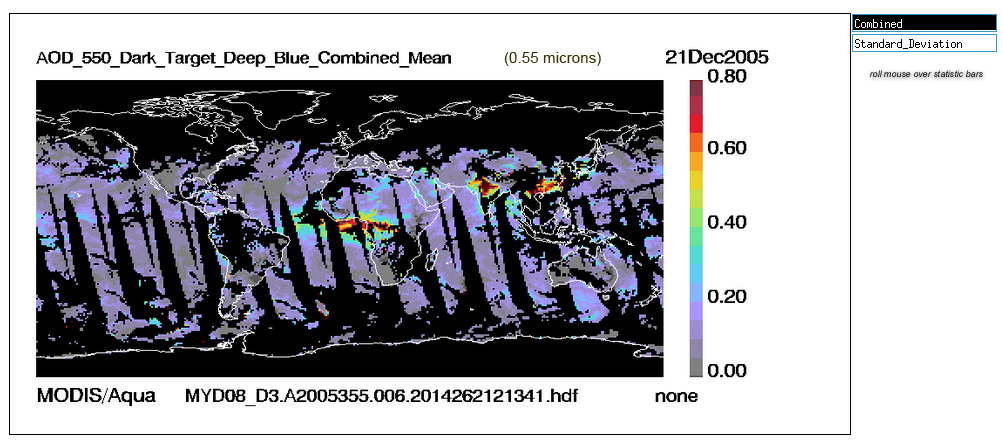 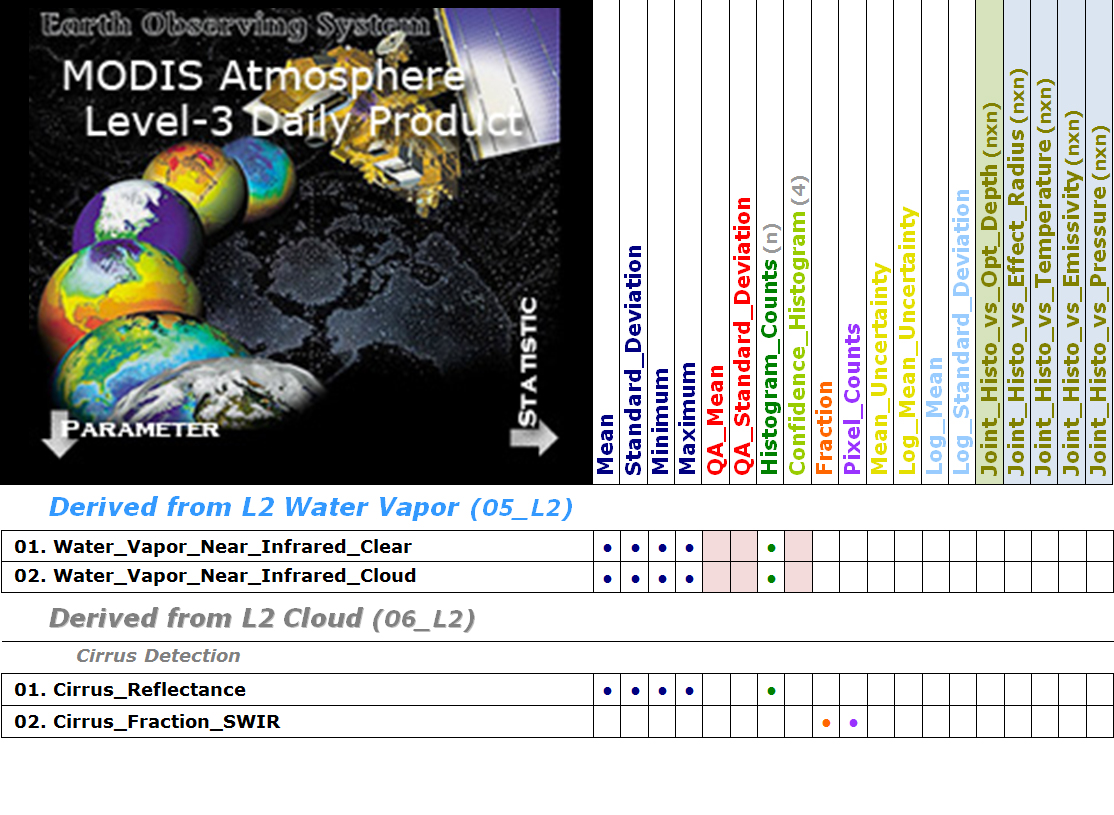 Old C5 Water Vapor (NIR) Clear (& Sunglint)
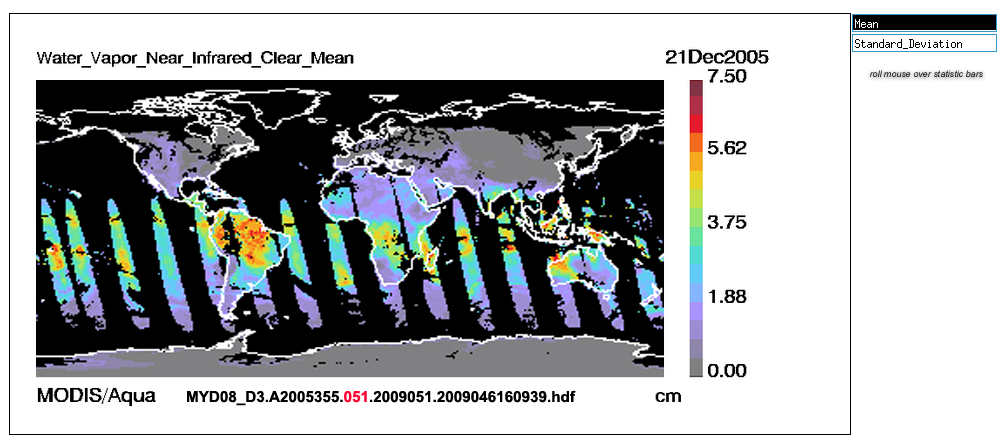 New C6 Water Vapor (NIR) Clear (& Sunglint)
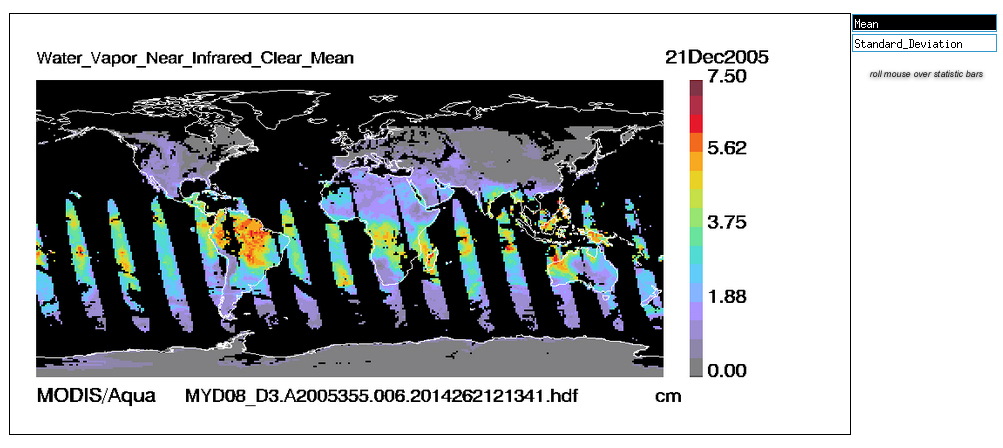 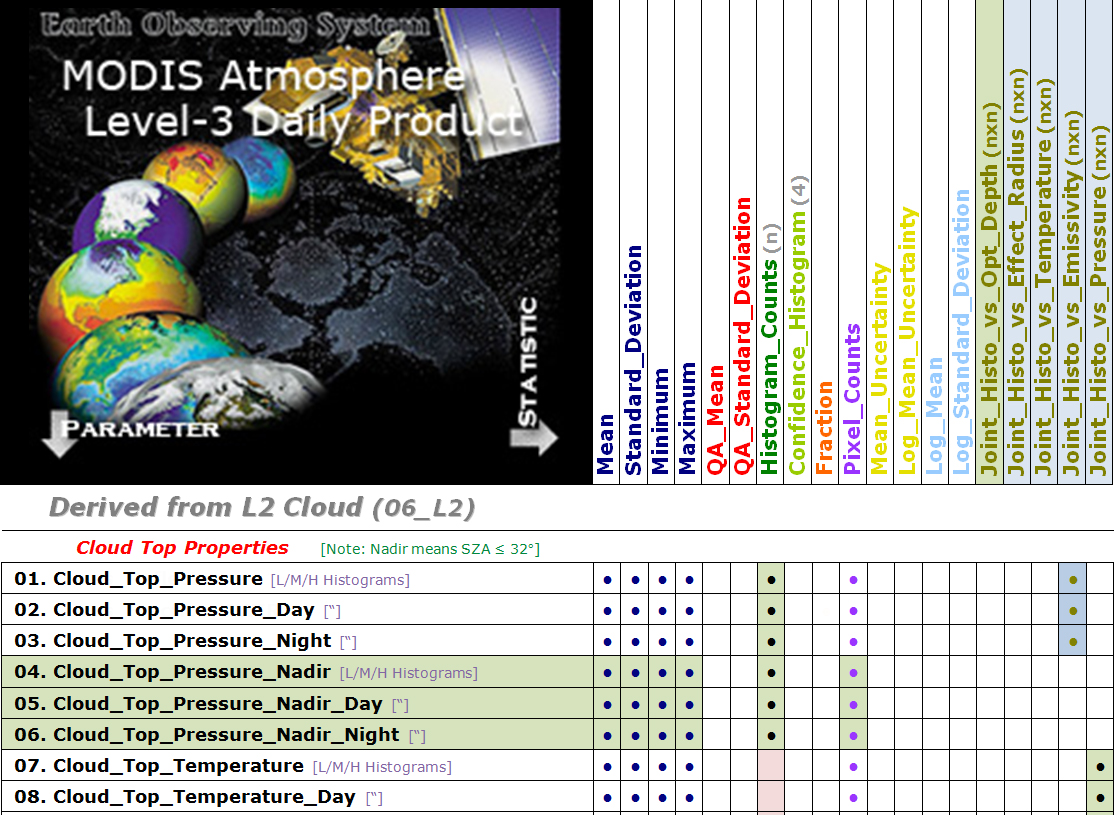 Old C5 Cloud Top Temperature (Daytime)
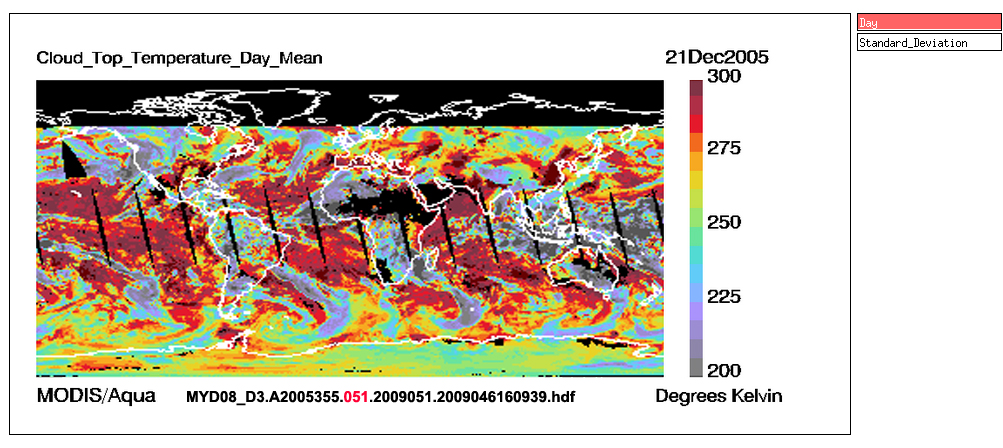 New C6 Cloud Top Temperature (Daytime)
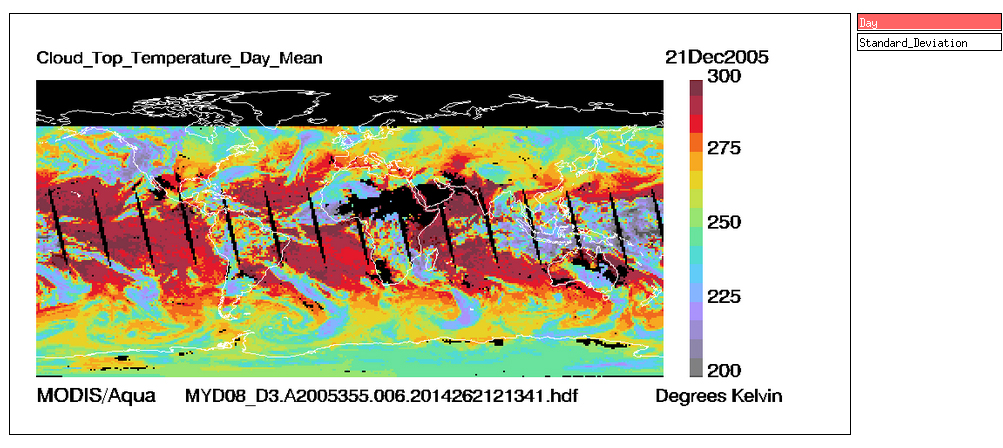 New C6 Cloud Top Temperature Nadir (Daytime)
using “Nearer-Nadir” (Sensor Zenith Angle ≤ 32) Pixels Only
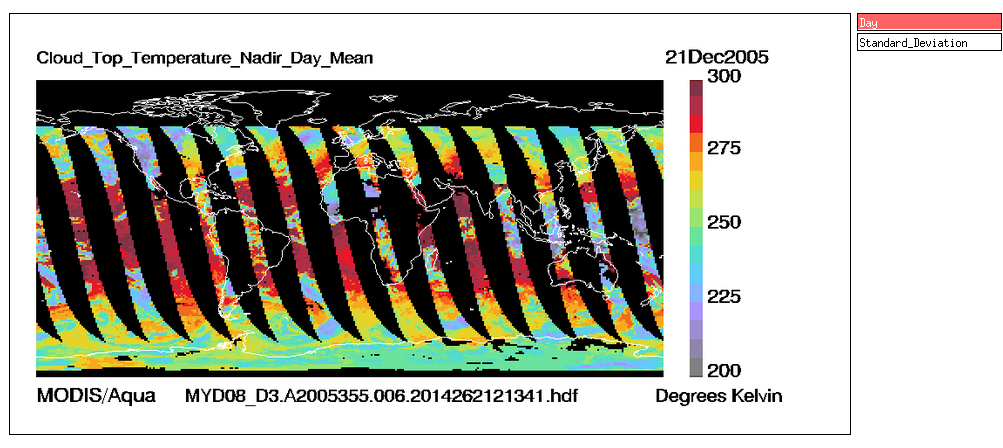 Question: 

DID THE “NADIR VIEW” DAILY (D3) 
MAKE A DIFFERENCE IN THE MONTHLY (M3) MEAN?
Q: DID THE “NADIR VIEW” MAKE A DIFFERENCE IN THE MONTHLY MEAN? 
New C6 Cloud Top Temperature (Daytime) -- Monthly Mean
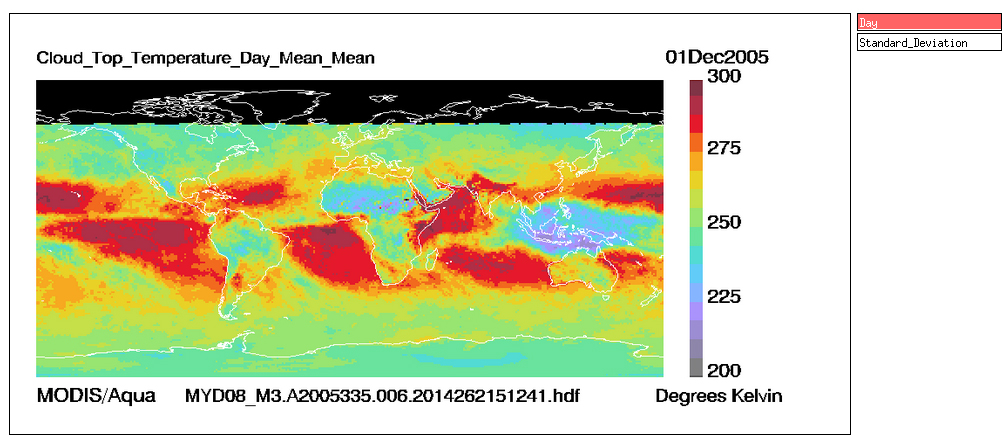 A: YES, MORE VARIATION IN CTT’s AT NEARER NADIR VIEWS
New C6 Cloud Top Temperature Nadir (Daytime) -- Monthly Mean
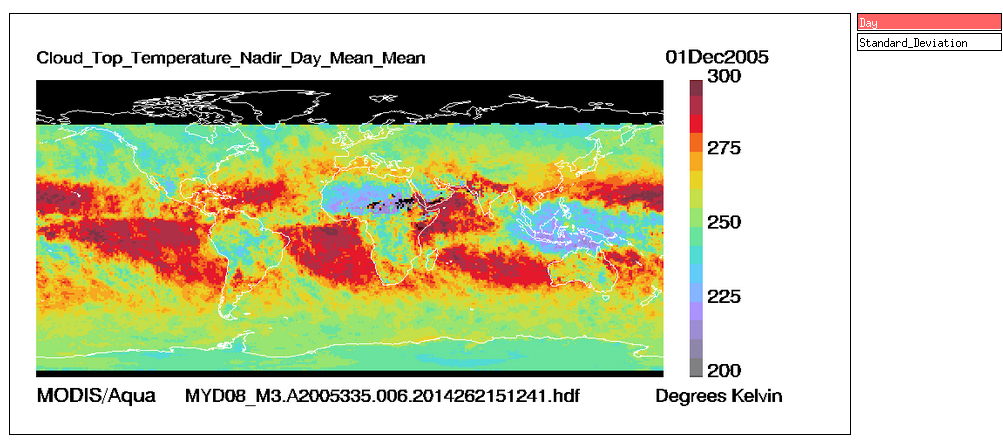 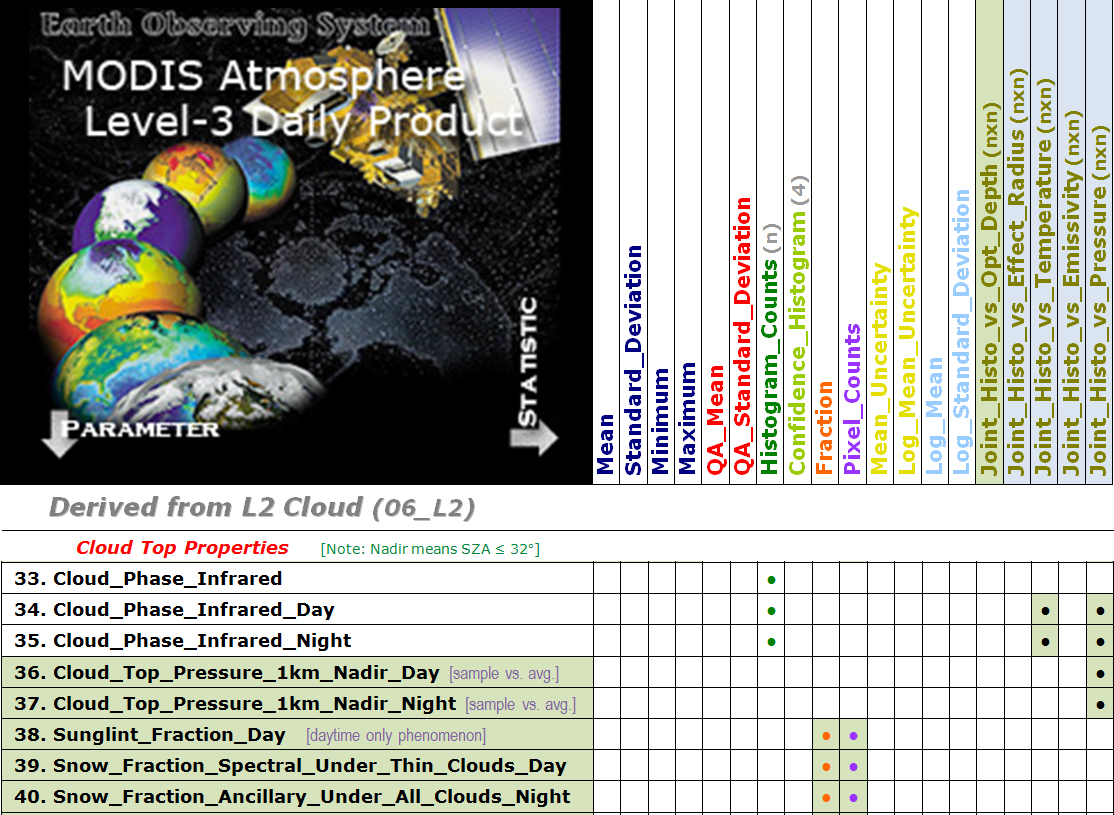 New C6 Sunglint Fraction (Daytime)
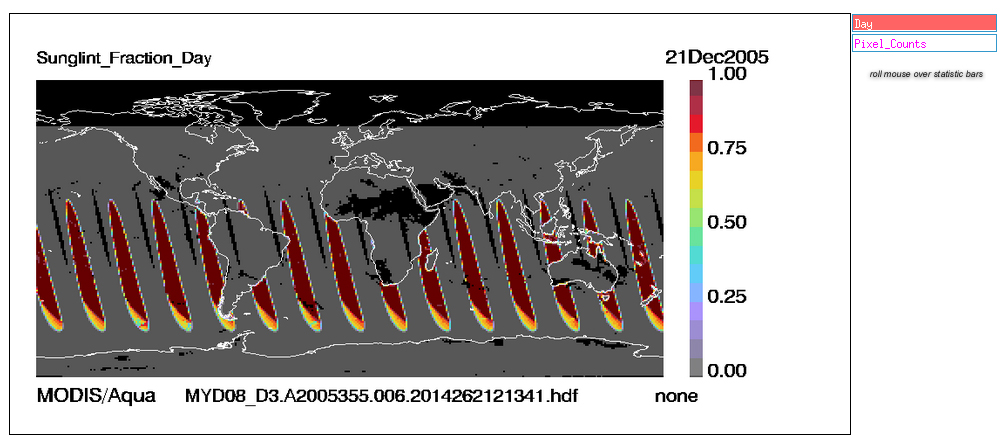 New C6 Snow Fraction (Daytime) 
Using Spectral Tests under (CTP Retrieved) Thin Clouds only  (Antarctica hardwired to 100%)
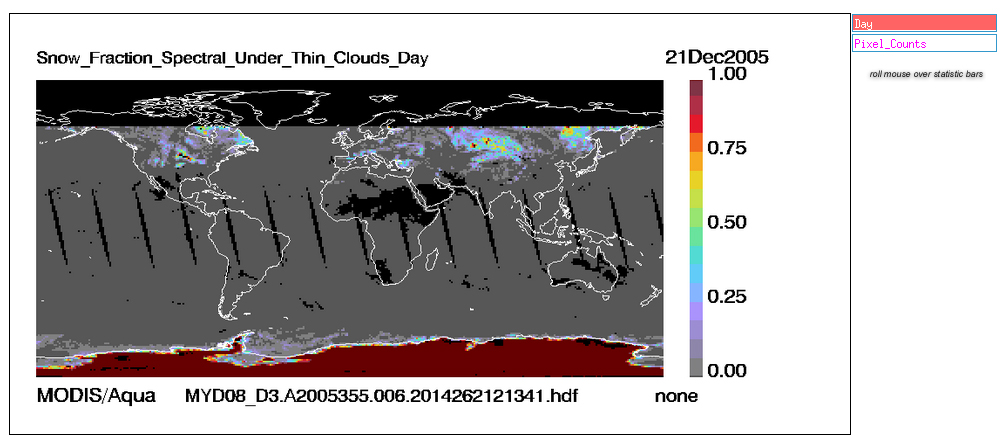 New C6 Snow Fraction (Nighttime) 
Using Ancillary Snow Mask Data under (CTP Retrieved) Clouds Only (All Clouds)
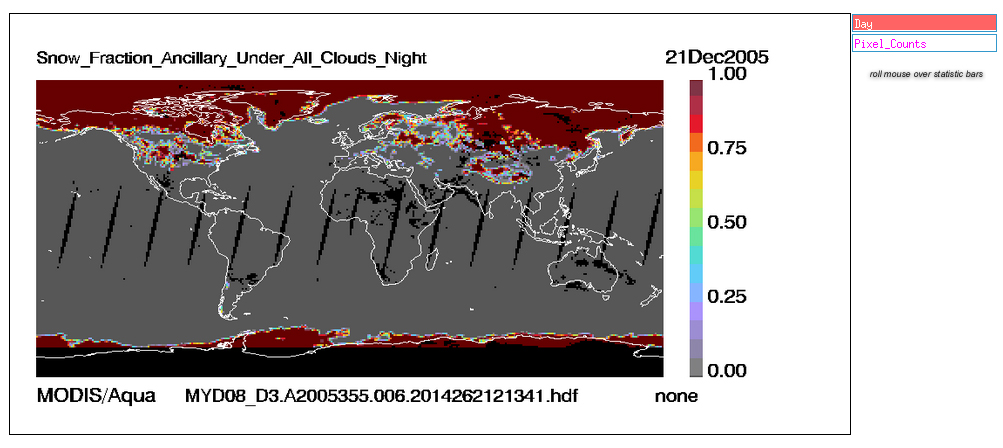 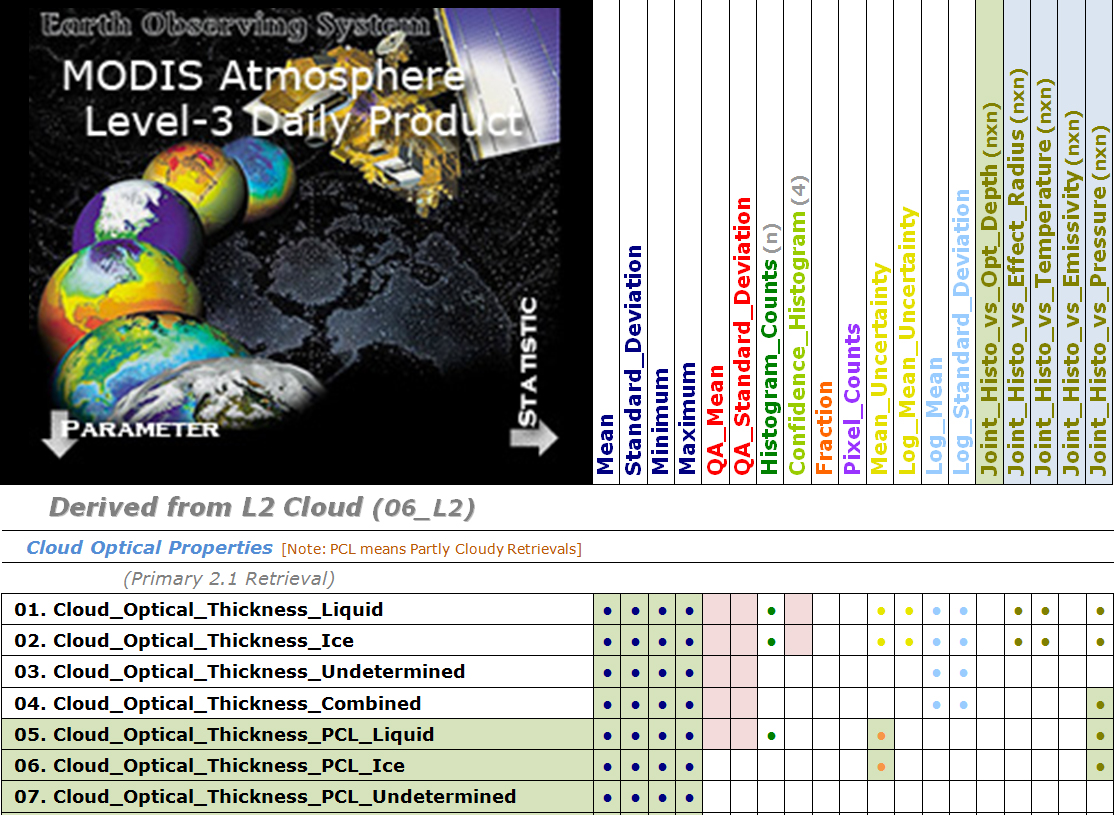 Old C5 Cloud Optical Thickness  (Liquid Water Clouds)
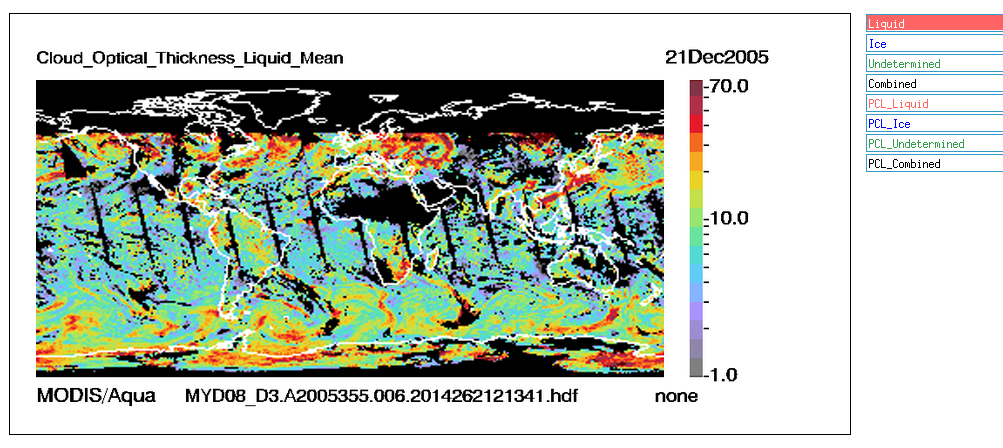 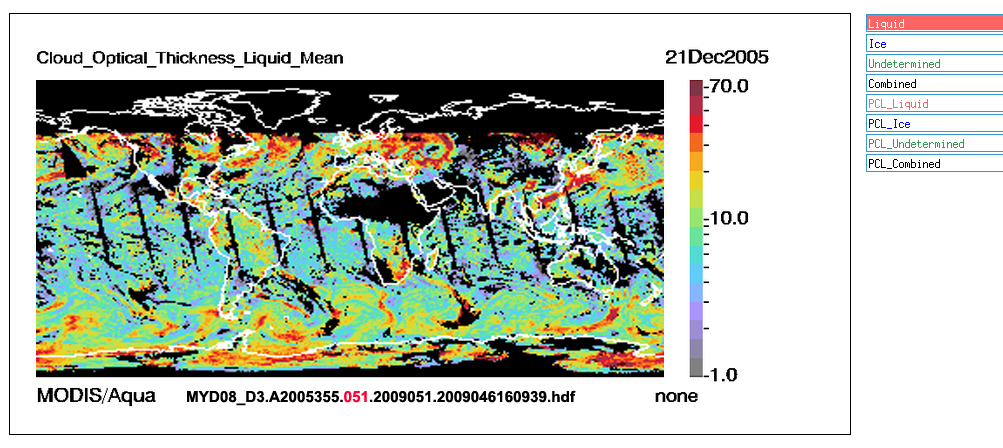 New C6 Cloud Optical Thickness  (Liquid Water Clouds)
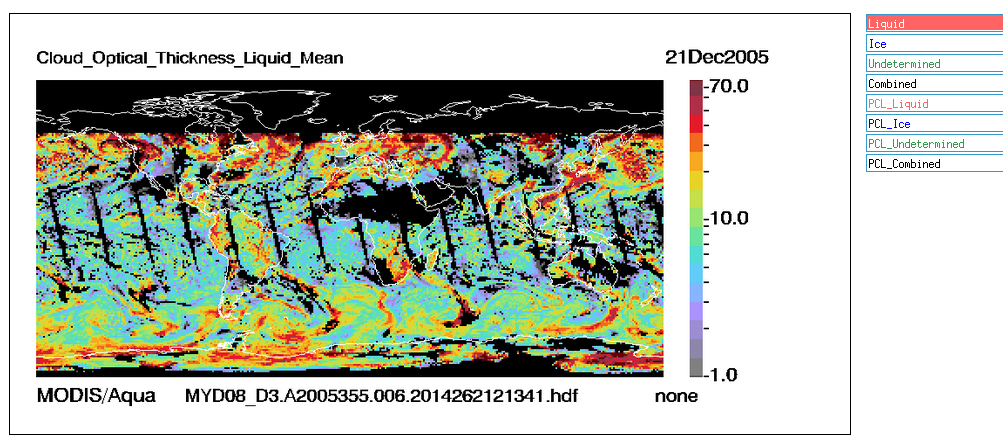 New C6 Cloud Optical Thickness PCL (Liquid Water Clouds)
PCL = Partly Cloudy Retrievals Only
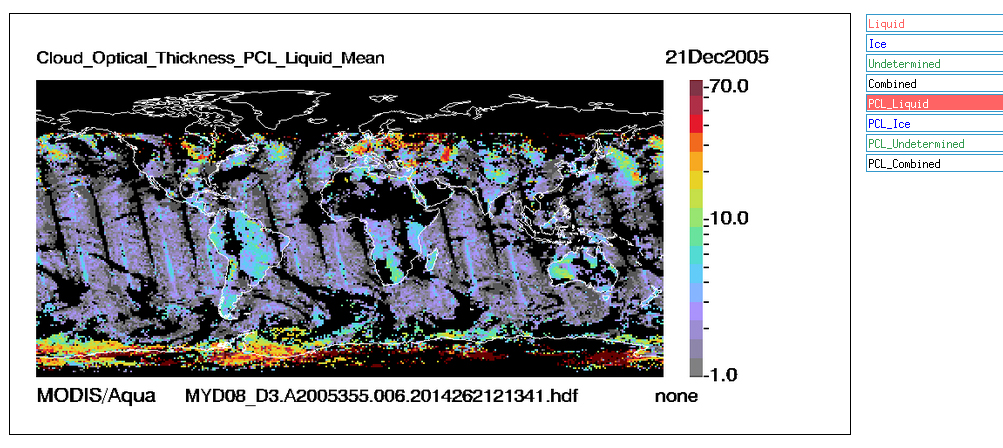 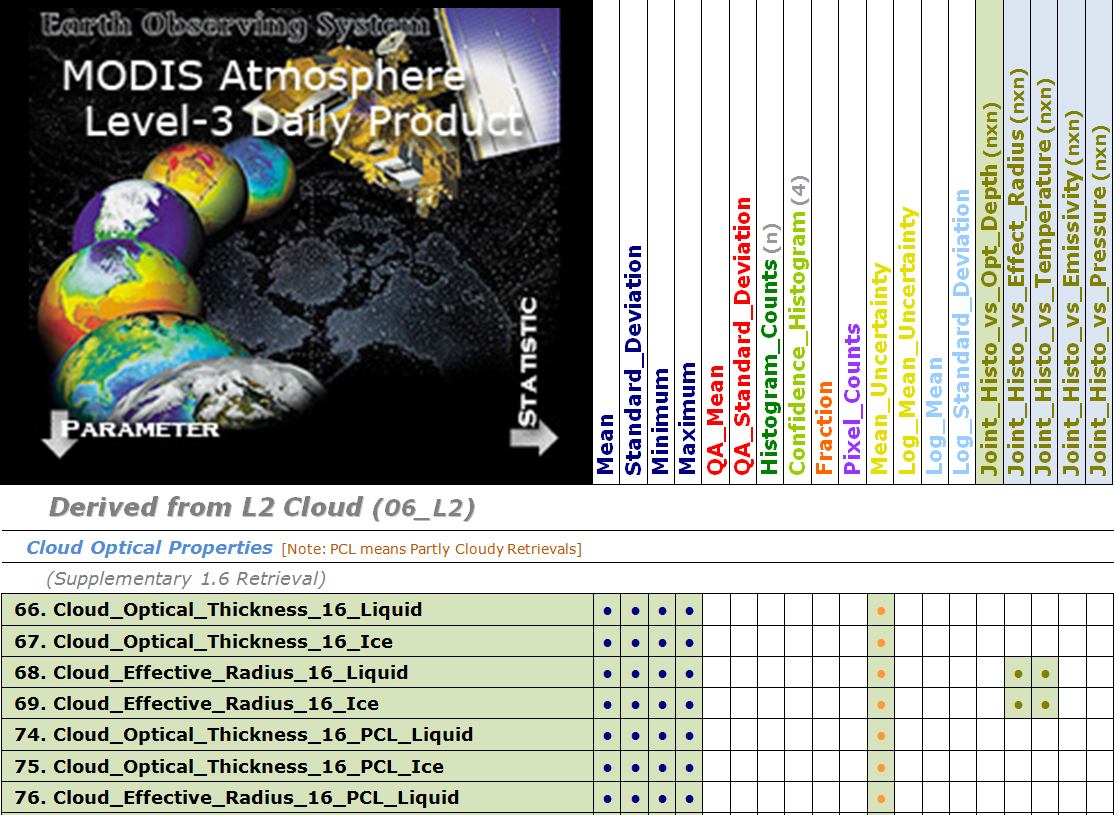 New C6 Cloud Optical Thickness  (Liquid Water Clouds)
Primary 2.1 micron Retrieval
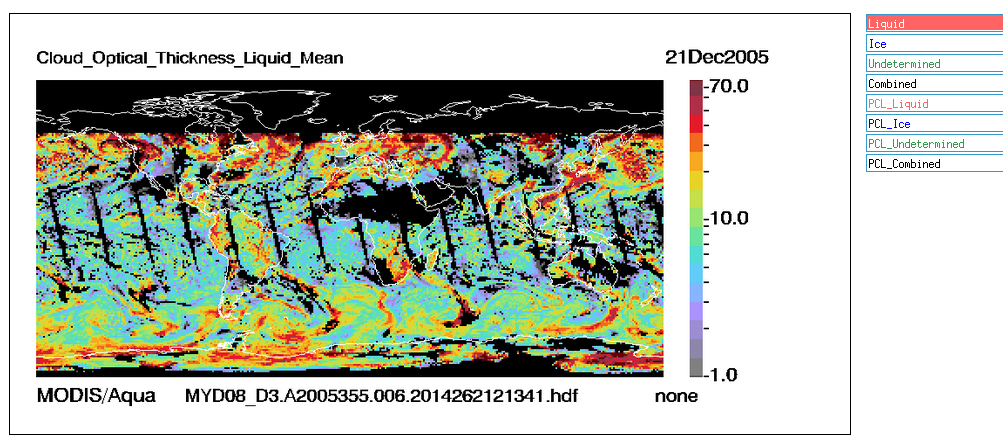 New C6 Cloud Optical Thickness  (Liquid Water Clouds)
 3.7 micron Retrieval
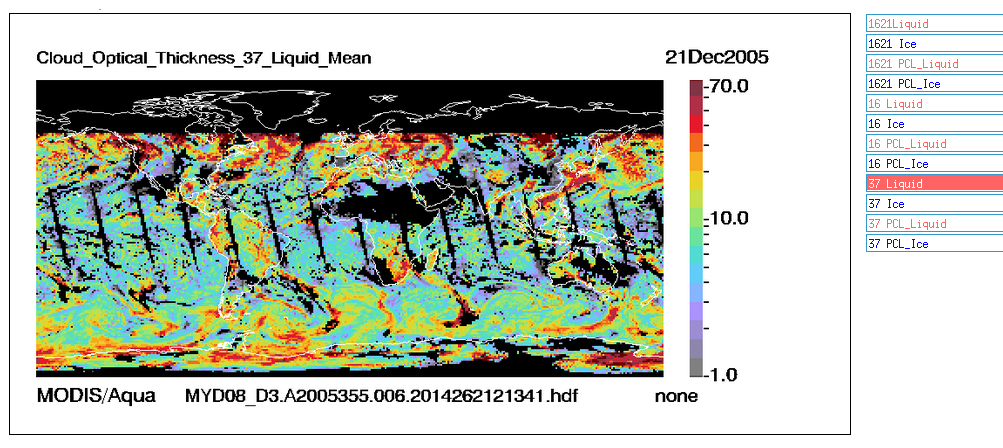 New C6 Cloud Optical Thickness  (Liquid Water Clouds)
 1.6 micron Retrieval
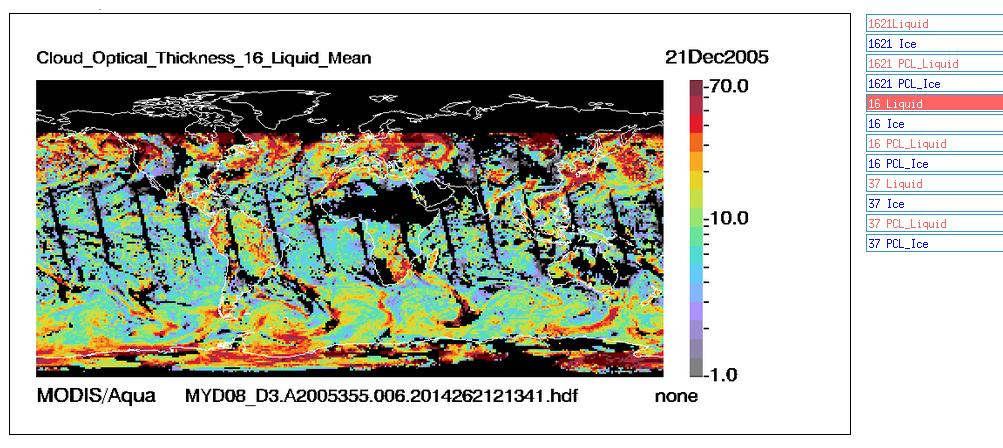 New C6 Cloud Optical Thickness  (Liquid Water Clouds)
 1.6 / 2.1 micron Retrieval
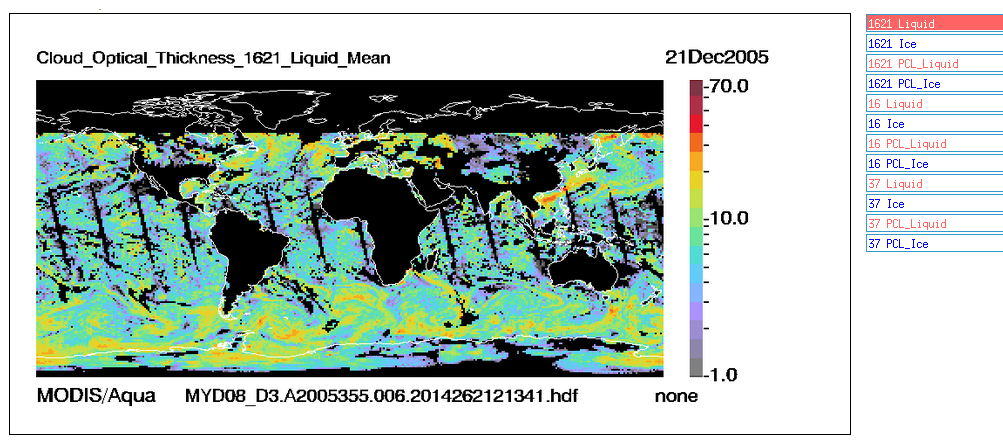 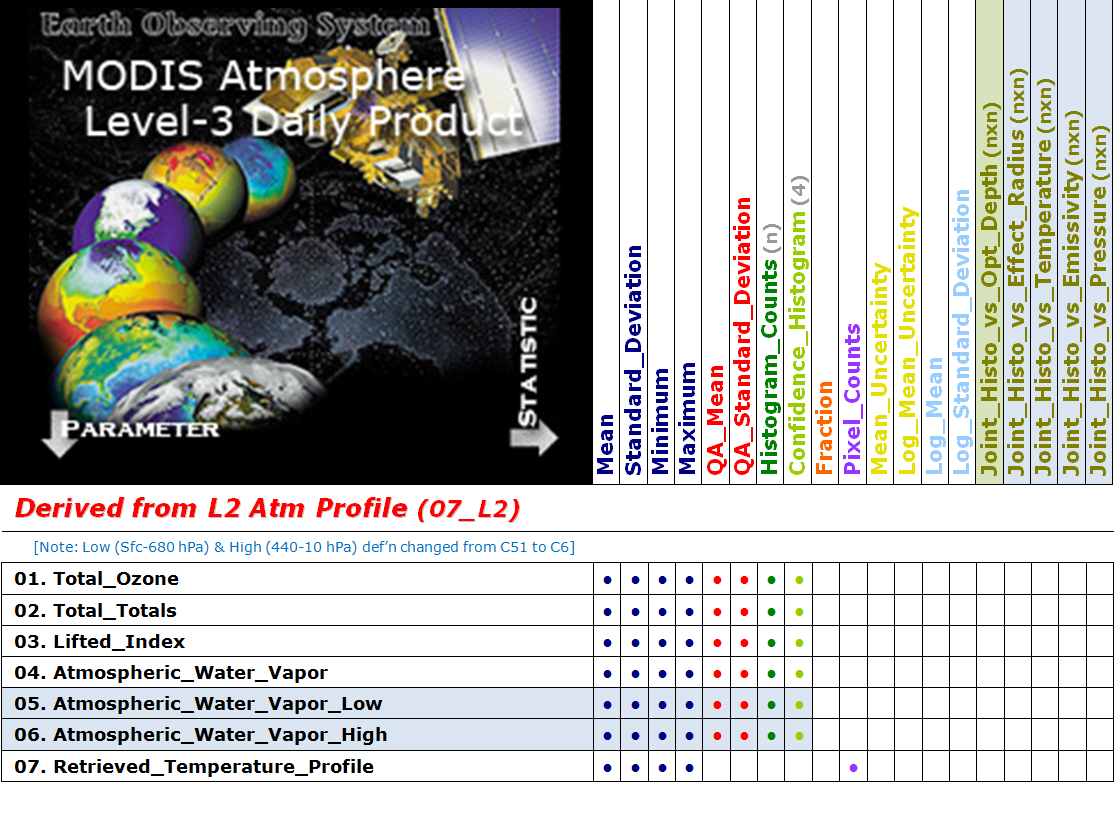 Old C5 Atmospheric Water Vapor “Low”
(In C5 ”Low” was Surface to 920 mb)
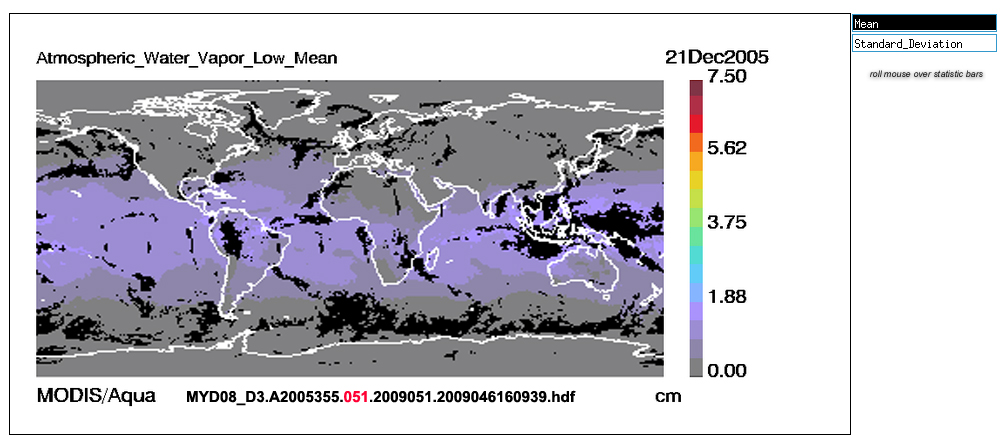 New C6 Atmospheric Water Vapor “Low”
(In C6 ”Low” is Surface to 680 mb)
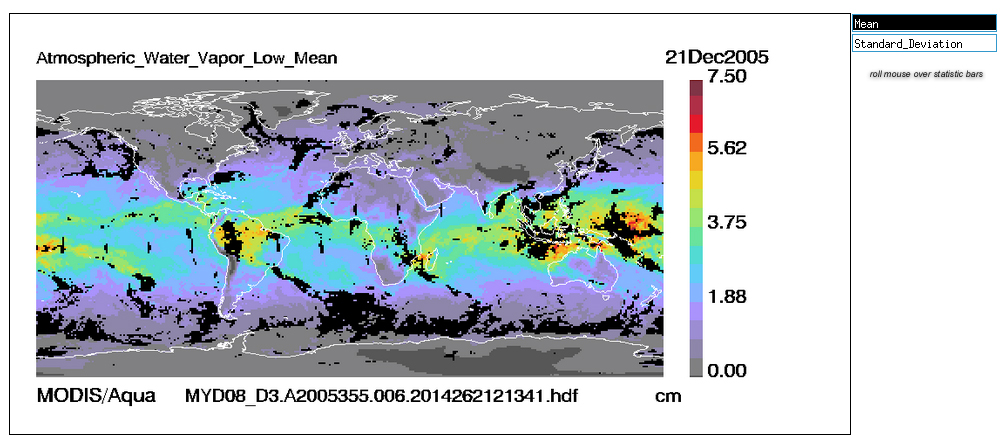 More about Level-3

Want to emphasize the 

Importance of the local attributes attached to each SDS 

which can be found in the CDL File Spec and/or the HDF File itself

(HDF Files are self describing!)
The “Inner Workings” of Level-3

Four L3 PGE’s are required:  Tile (interim 5 latitude strips), Daily, Eight Day, Monthly
MODIS Atmosphere L3 software was designed using “generalized logic”
	- No special cases.  KIS “Keep it Simple” to reduce software maintenance and “spaghetti logic”
	- Statistics are computed the same way each time (a few “fixed case” choices sometimes offered)
3. Logical Branching in L3 software is determined through “local attribute” settings
	- local attributes can be seen/read  in the Common Data Language (CDL) File Spec (see M-A website)
	- local attributes are also attached to each Scientific Data Set (SDS) in the HDF File itself (self described)

Pros:
Upside is the  L3 SDS’s  never get “out of sync” with the File Spec.    Which can happen in L2. 
File Specs (including Local attributes attached to each SDS) will tell 90% of the story on processing. 
(The other 10% can be gleaned from the L3 Algorithm Theoretical Basis Document (ATBD).)
The operational software, in this case, is easier to maintain, with fewer changes needed. 

Cons:
- Downside is huge File Specs (and sometimes time consuming effort needed for changes) 
- File Specs for each L3 PGE are around 25,000  lines in length (close to 100,000 lines total)
- Have to be meticulous when editing.   90% of the maintenance and updates are done in the File Specs. 

Upshot:   Local attributes attached to each SDS gives info on “how “   (& “what”)
*
Some Key Local Attributes of Level-3
Most common question from new users:  “How do I unpack L3 data from HDF Files?”
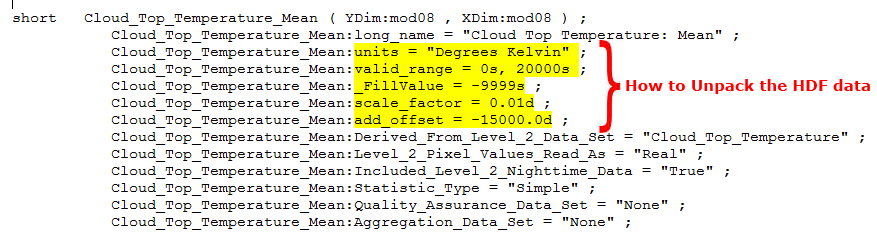 “_FillValue” is the value of the Fill or Missing data that should be thrown out before descaling.

The local attributes "scale_factor" and "add_offset" are used for the conversion of stored integer data to geophysical floating point numbers.  The implementation follows conventional HDF usage (See HDF Users Guide)

float value = scale_factor * ( stored integer - add_offset ) 
float value =        0.01         * ( 10000              -  (-15000)     ) 
float value = 250.0  Degrees Kelvin

The units of the derived floating point value is indicated by the "units“ local attribute also provided. 

Note the "valid_range" values apply to the packed data (before descaling).  It is obtained from the L2 input file specification. 
However it should be remembered that no "valid_range" screening on the input L2 data is performed in L3.
Some Key Local Attributes of Level-3

If you are confused by the SDS Name, try reading the “long_name” local attribute!
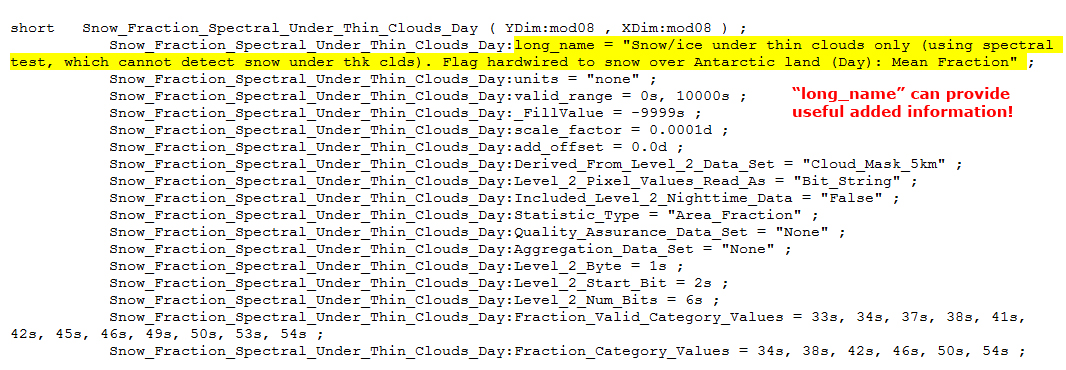 Note there is a character length limit on SDS names.   So sometimes SDS names do not provide enough detail. 

Always look at the “long_name” local attribute for added information.  

Also with the “Derived_From_Level_2_Data_Set” given for each SDS, you can always refer back to the Level 2 input file 
For added information
Level-3 SDS Statistic Suffix’s
Scientific Data Set (SDS) Statistical “Suffix’s”  occasionally “tell a story”.

In D3, the mean statistic has an SDS suffix of “_Mean”, which defined as the 
subsampled mean of the L2 input pixels (which meet the specified criteria).  

In E3 and M3, the mean statistic  has an SDS suffix of “_Mean_Mean”, which was initially implemented with the thought that it might help data users remember that it’s the “mean of a mean” or “Mean of the Daily Mean”.  

There are 3 options on how the E3/M3 “Mean of the Daily Mean” is computed:

Unweighted Mean (each D3 mean has the same weight)
Pixel-Weighted Mean (each D3 mean is weighted by the pixel counts for that day)
Pixel-Weighted Mean with Pixel Count Screen (same as 2, except a min number of counts is req’d)


Weighting Options are set in the “local attributes” (can be viewed in the CDL File Spec, or can be read from the HDF file itself)

An Obvious FYI:   Note that Histograms and Joint Histograms are never weighted (makes no sense) they are simple counts.
Mean Statistic Weighting Options in E3 and M3
Unweighted Mean (each D3 Mean has the same weight)
Pixel-Weighted Mean (each D3 Mean is weighted by the number of L2 input Pixel Counts for that day)
Pixel-Weighted Mean with Pixel Count Screen (same as 2, except a min number of counts is req’d)
Case 1 Example:
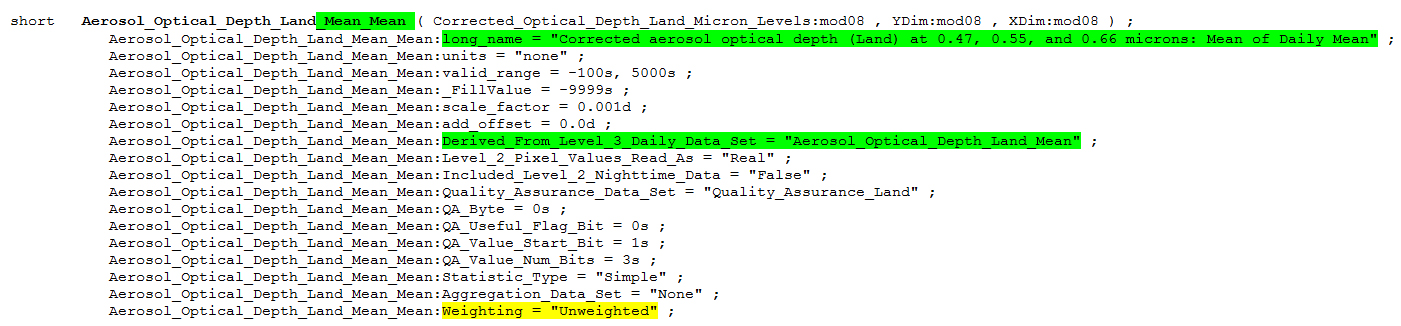 Mean Statistic Weighting Options in E3 and M3
Unweighted Mean (each D3 Mean has the same weight)
Pixel-Weighted Mean (each D3 Mean is weighted by the number of L2 input Pixel Counts for that day)
Pixel-Weighted Mean with Pixel Count Screen (same as 2, except a min number of counts is req’d)
Case 2 Example:
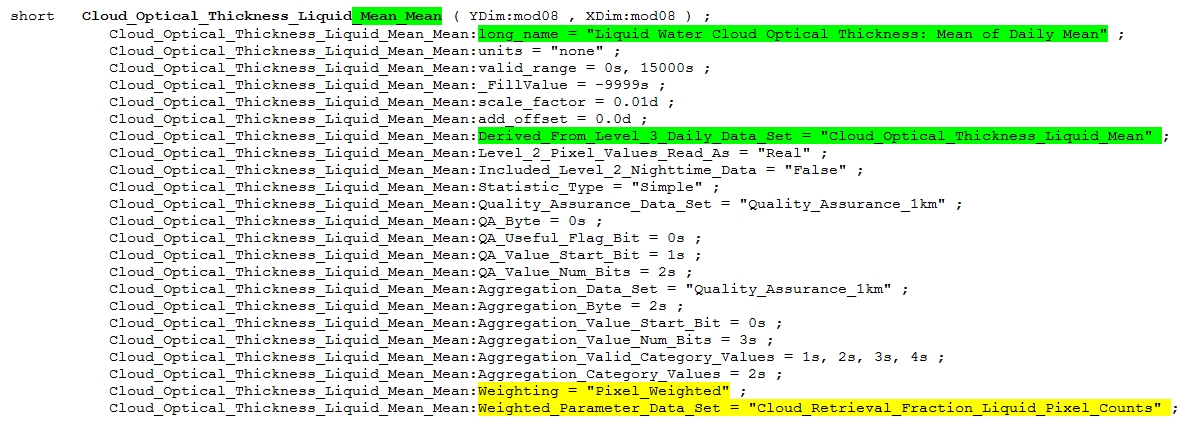 Multiday (E3 and M3) Statistics
One final note about Standard Deviations in the Multiday. 

We have 2 Standard Deviation statistics stored  in the E3 and M3, 
with these SDS suffix’s:

_Mean_Std   (Standard Deviation of the Daily Mean)
_Std_Deviation_Mean   (Mean of the Daily Standard Deviation)


But there is no Standard Deviation of the input L2 Pixels in the Multiday (E3 or M3) files.  (However, we do have this statistic in the Daily (D3) file.)  This is something we would like to look into for Collection 7 in the E3 and M3 files. It would require calculating and keeping some additional intermediate statistics (Sum of Squares, etc.) in the D3.   TBD
How do you order L3 Data?
Acquire MODIS Atmosphere Level 3 Data
For downloading few files 
or monitoring processing progress,  
FTP is useful:

ftp://ladsweb.nascom.nasa.gov/allData/6/







For larger orders, or sub-setting data, 
use the LAADS website:

http://ladsweb.nascom.nasa.gov/data/search.html
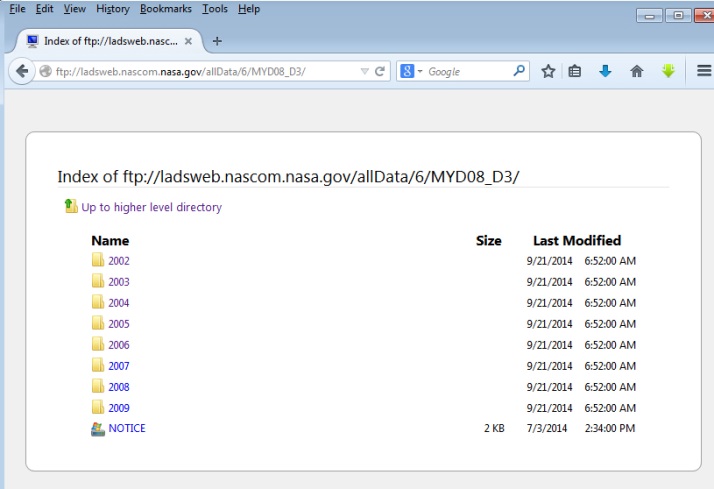 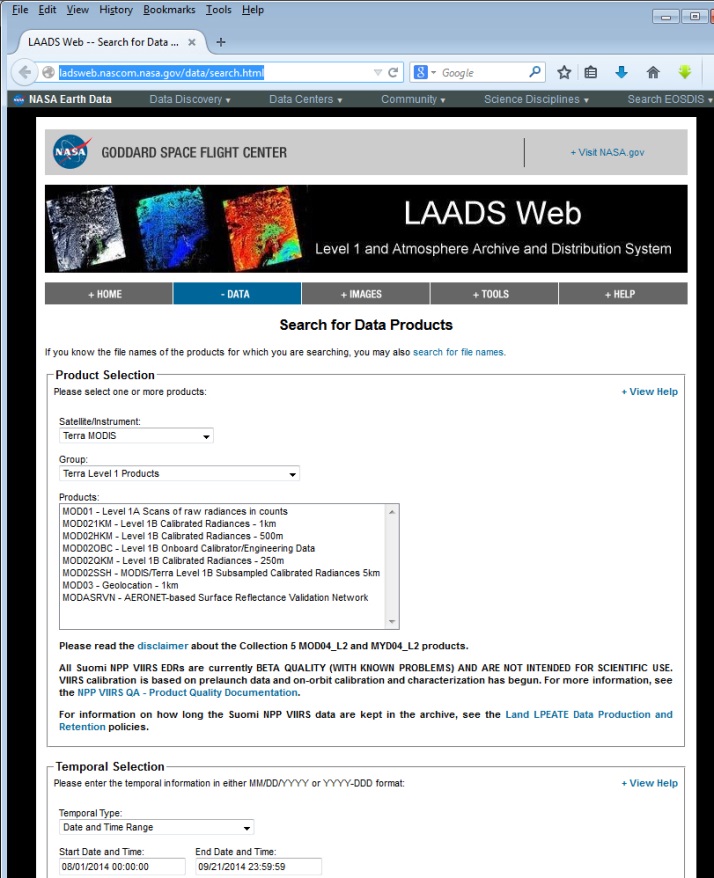 What do the HDF filenames mean?
HDF filename “field” structure
The HDF File “Production Date“ is a good way to track the data generation (problems),
but reading the “PGE Version Number” in the HDF file metadata is more rigorous.

Note that for E3 and M3 HDF Files, the “Data Date” YYYYDDD, denotes the start day for the multiday period.  For E3, the beginning of the 8-day period is always reset to 001 for a new year; and the previous 8-day period runs for the full 8 days (overlap is possible).
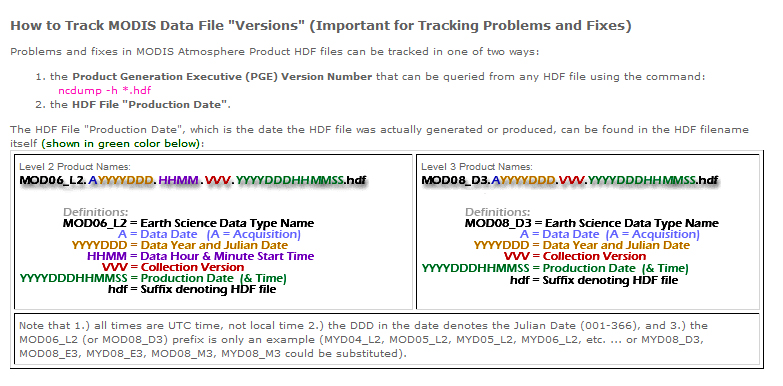 Where can I find more detailed information
on MODIS-Atmosphere Level-3?
Users should review the MODIS-Atmosphere 
L3 Algorithm Theoretical Basis Document 

http://modis-atmos.gsfc.nasa.gov/MOD08_D3/atbd.html
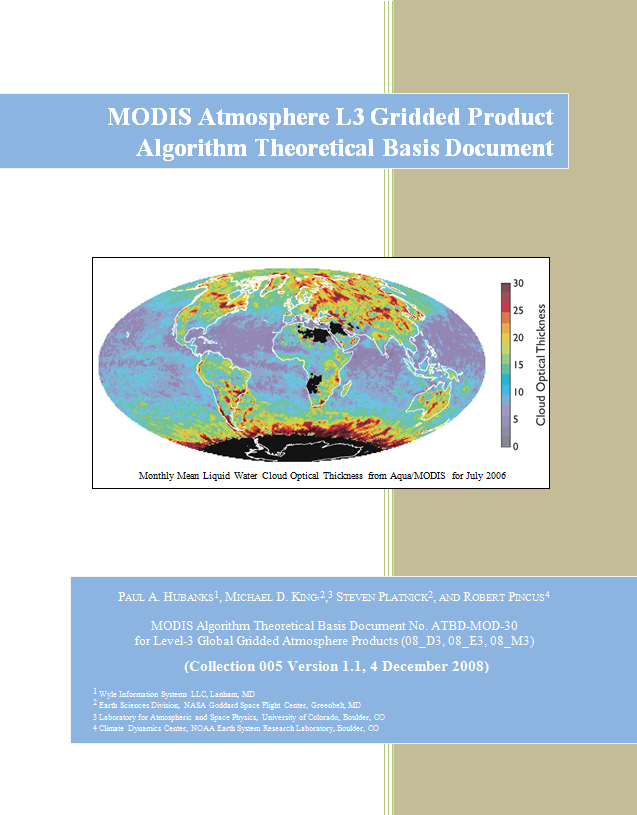 End of Part 1 !
Part 2:
MODIS-Atmosphere Website Overview
MODIS-Atmosphere Web Site

http://modis-atmos.gsfc.nasa.gov

Highlights

Images:
L1 & L2 high-res global mosaics [Subset of L1 & L2 SDS’s  -- Mapped Globally w. Zoom Capability]
L1 high-res Granules [3 channel RGB, daytime only, mapped]
L3 standard: D3 & E3 (native LL) ; M3 on two projections (LL & HA)  [Subset of Stats Only]

Documentation:
Processing and Data Availability Calendar
Known Problems of C6 
New Collection Documentation (C6 is most recent)
Other Resources: File Specs, QA Plan, ATBDs, Users Guides, Science Papers
Home Page
(navigation primer)


http://modis-atmos.gsfc.nasa.gov
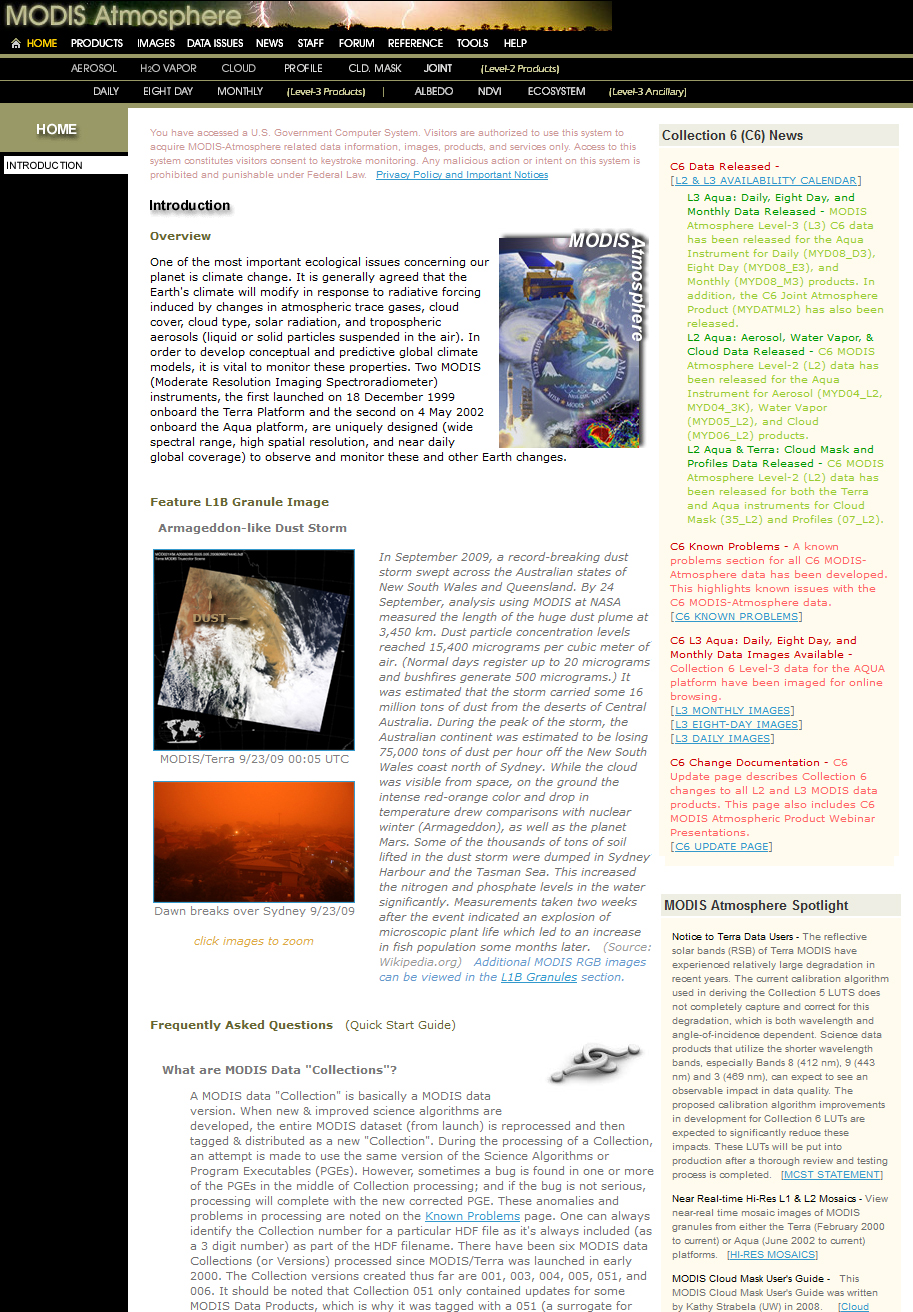 [Speaker Notes: Top Links appear on all pages on the website
So it’s easy to see where you are and can easily move to other sections of the site]
Products Section:
Calendar Page 
(Data Processing and Availability Calendar)


http://modis-atmos.gsfc.nasa.gov/products_calendar.html
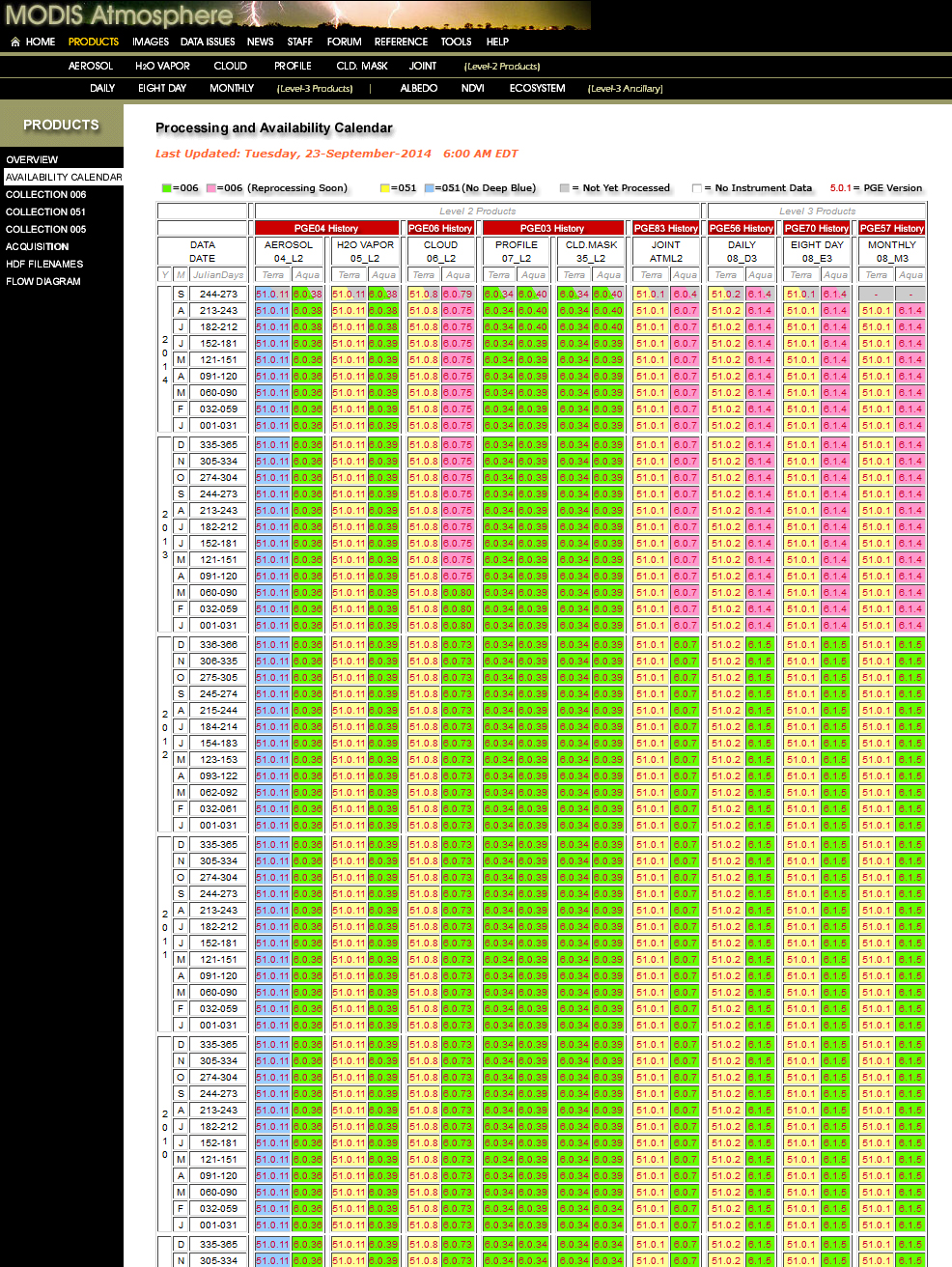 Products Section:
Collection 006 Update Page 
(Summary Changes)


http://modis-atmos.gsfc.nasa.gov/products_C006update.html
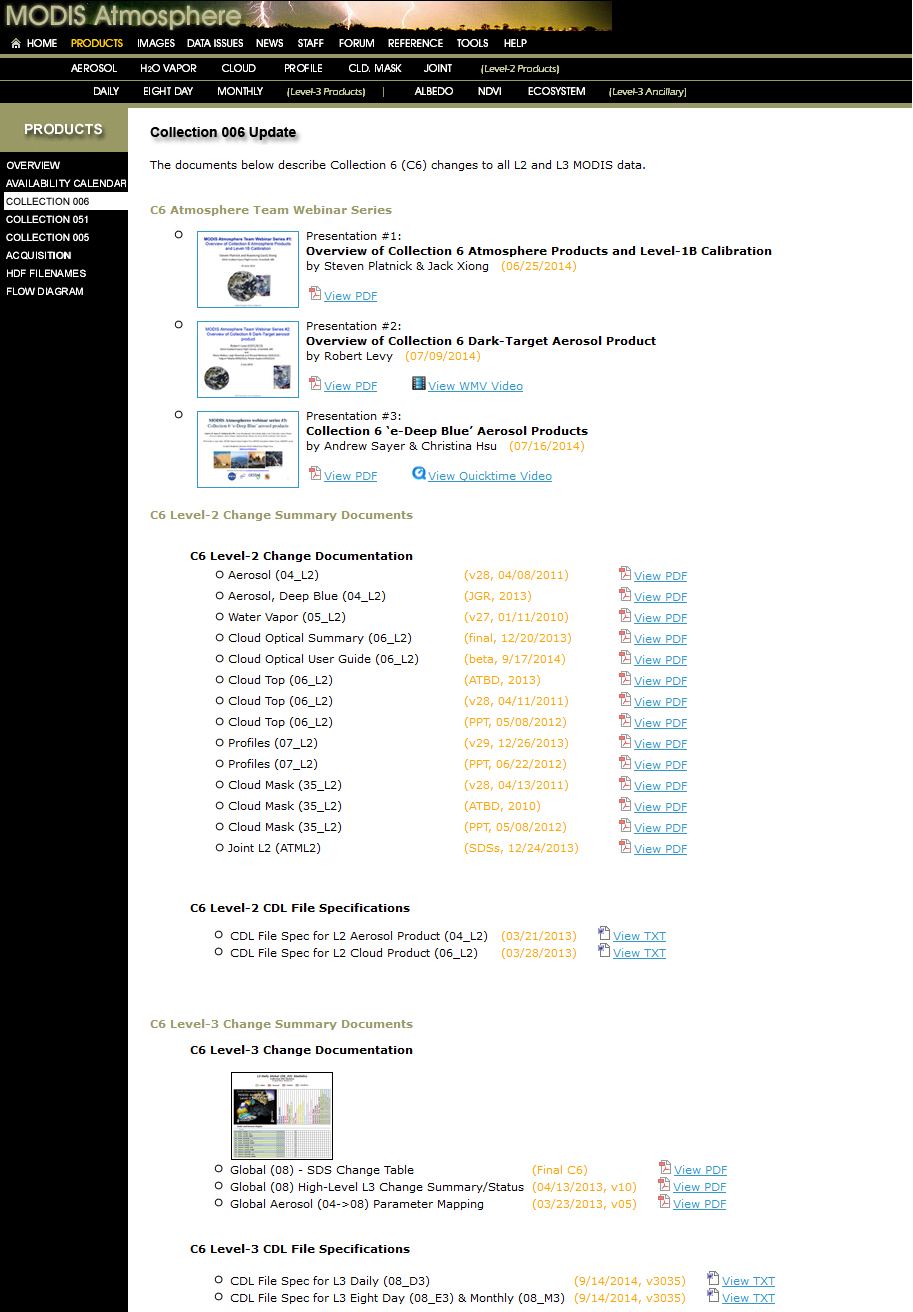 Images Section 
(L1, L2, L3 Images)


http://modis-atmos.gsfc.nasa.gov/IMAGES
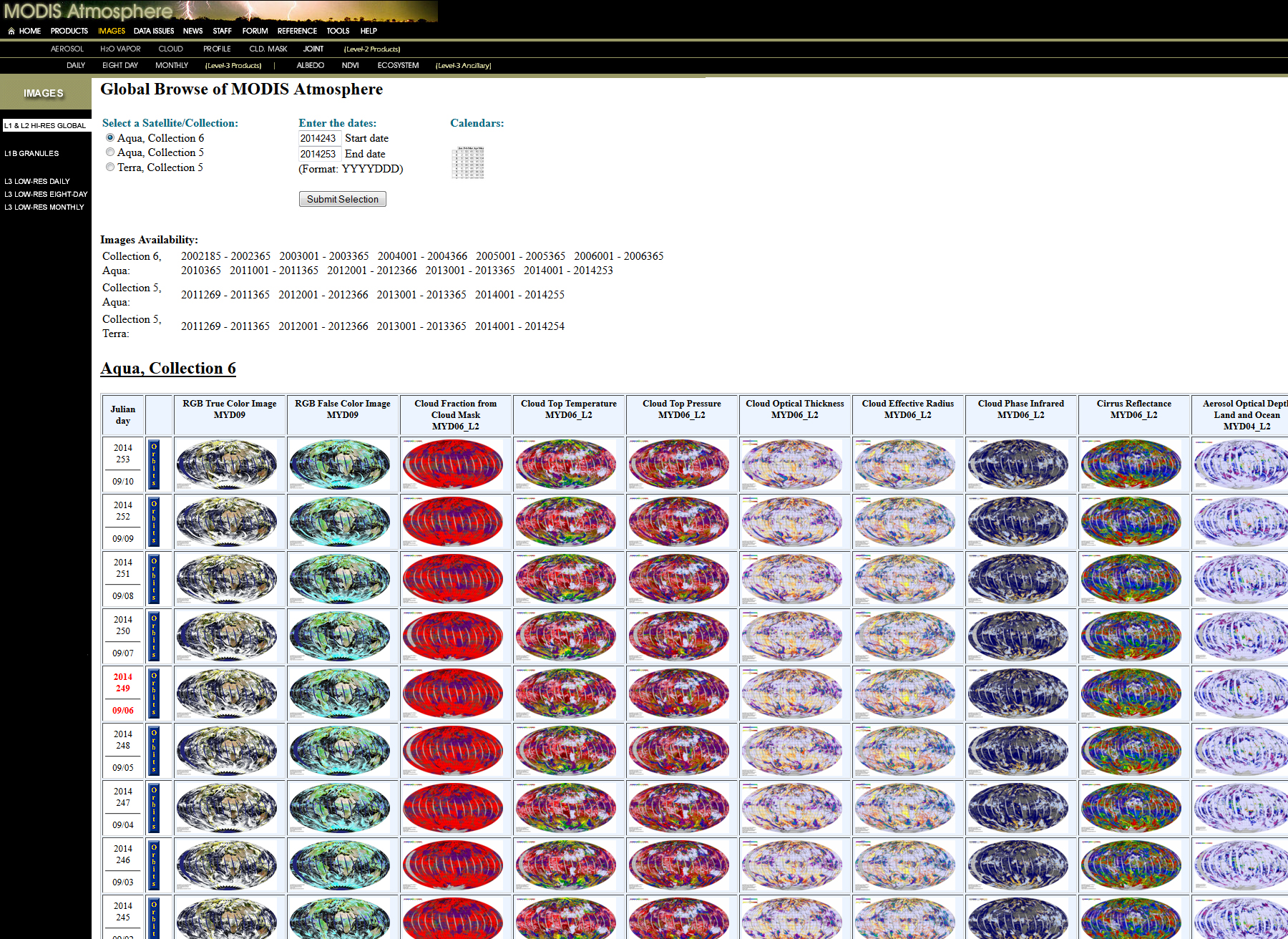 L1B Composite Image:      R:G:B = 1:4:3       produces near “True Earth Color”
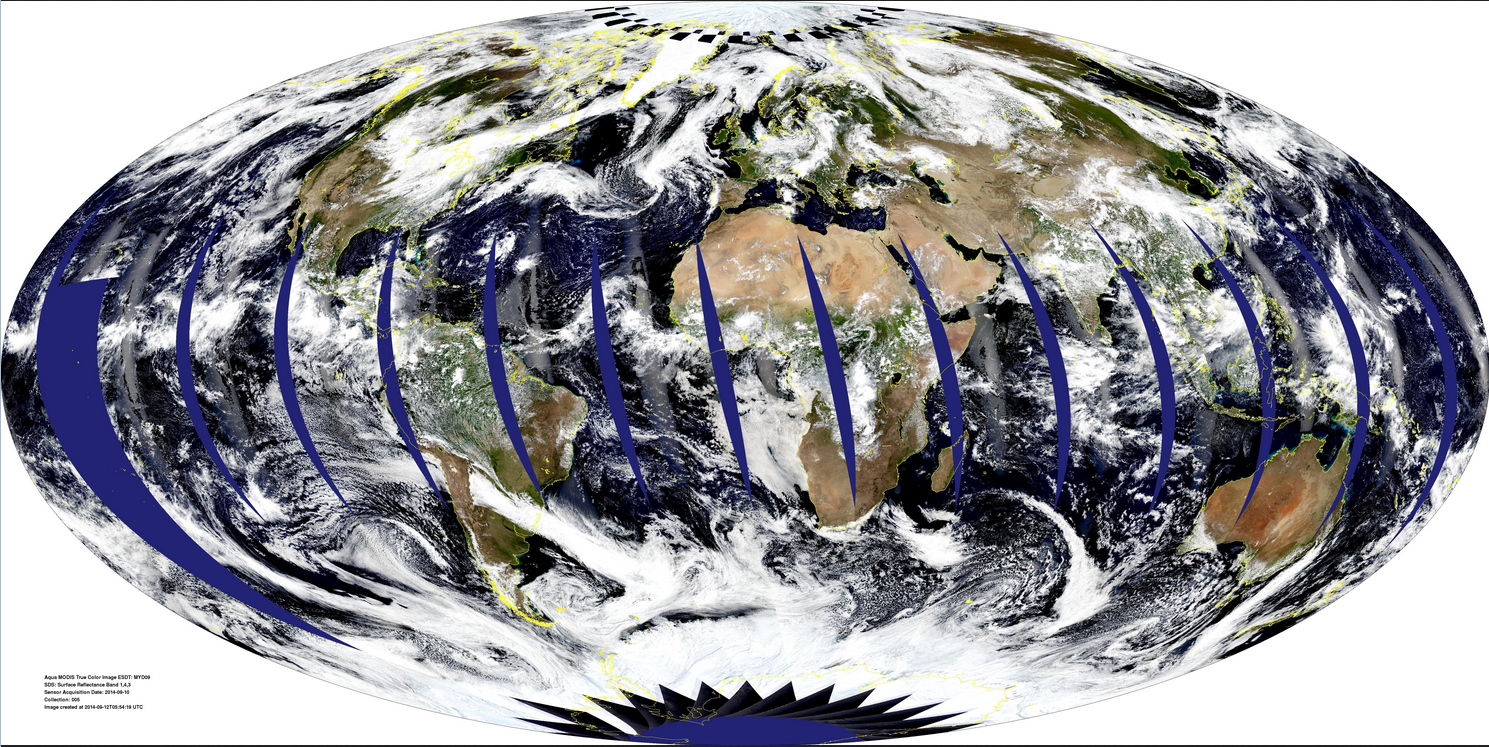 Cloud Optical Thickness:  ”warm” (ROY) color bar for liquid   ”cool” (GBIV) color bar for ice
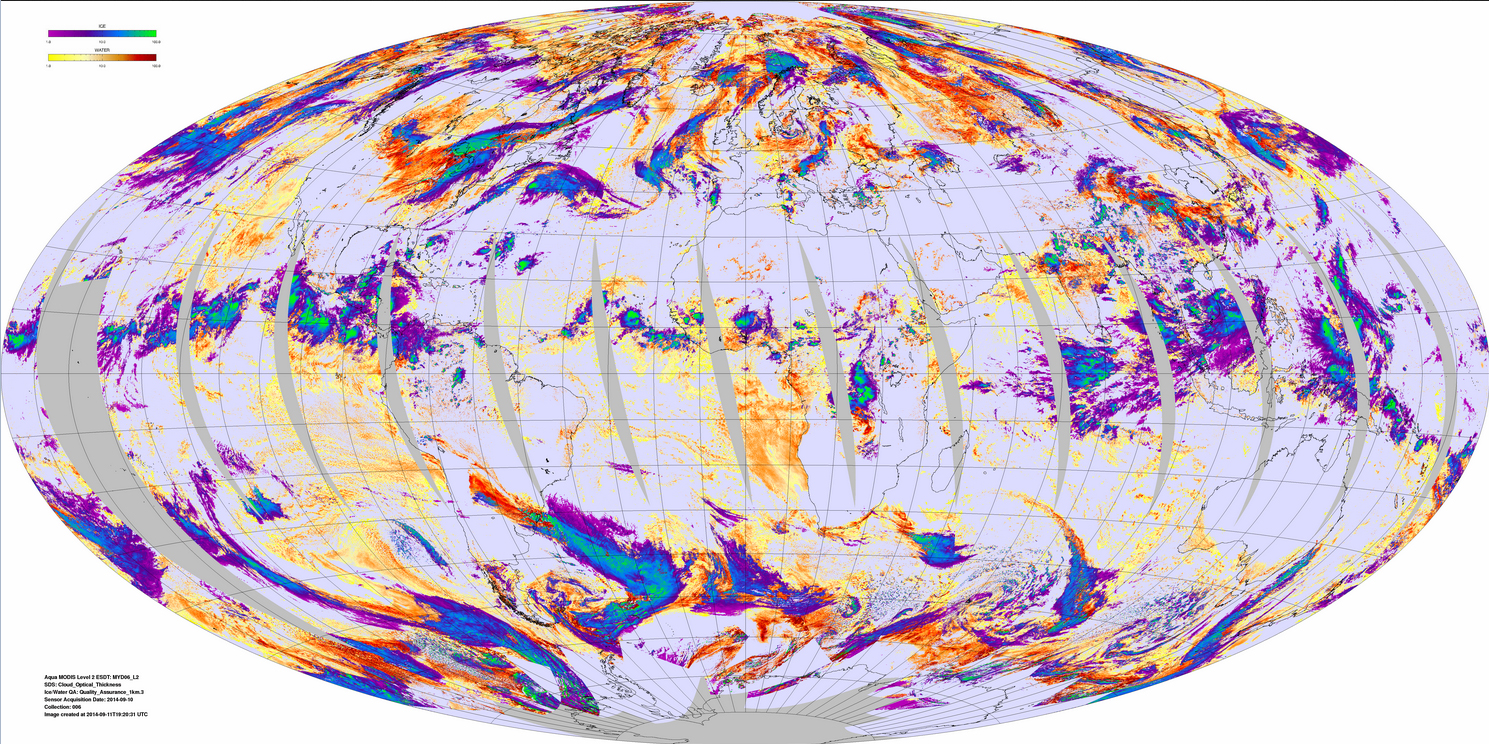 Clickable Zoom of L1B Composite
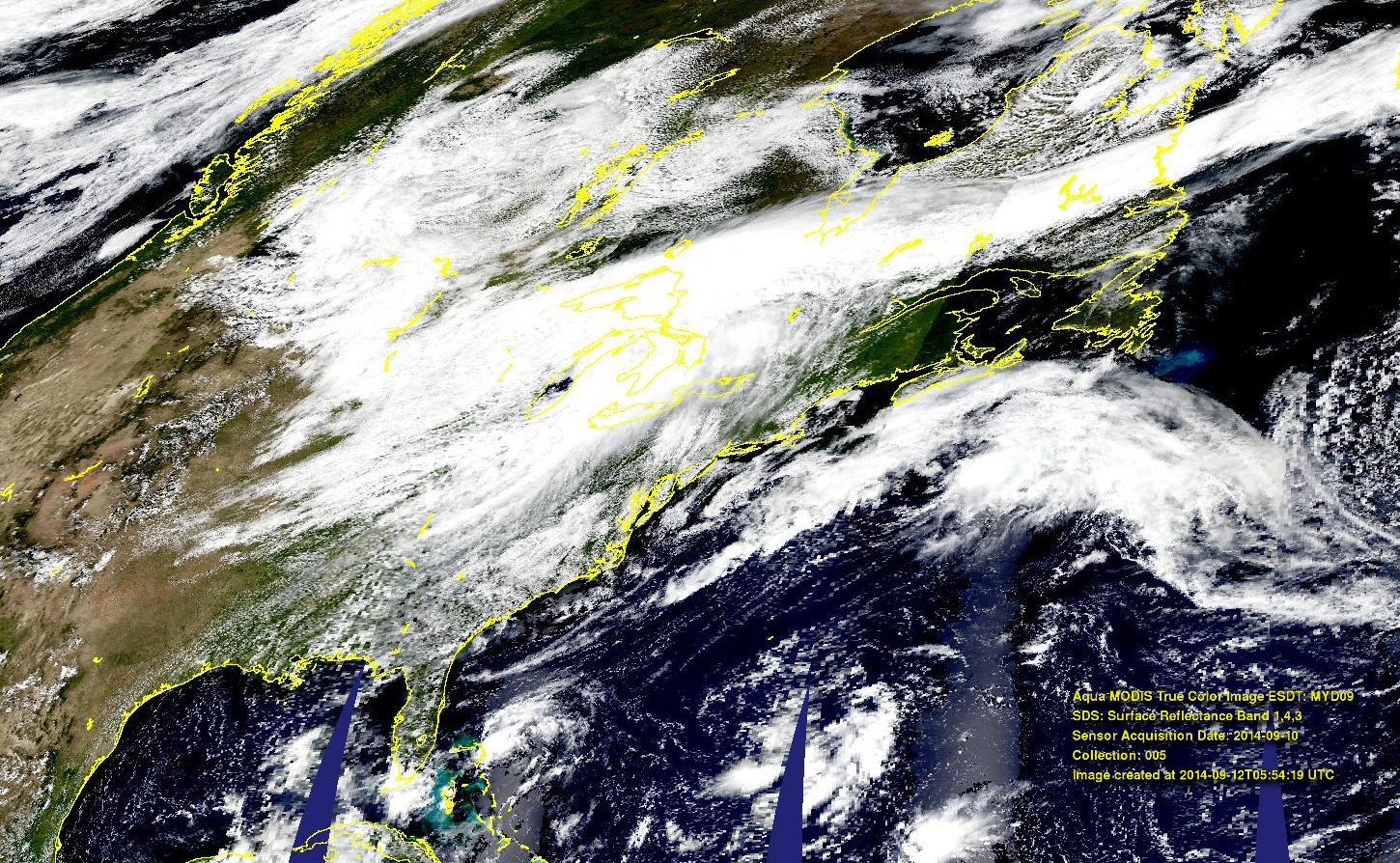 Clickable Zoom of Cloud Optical Thickness
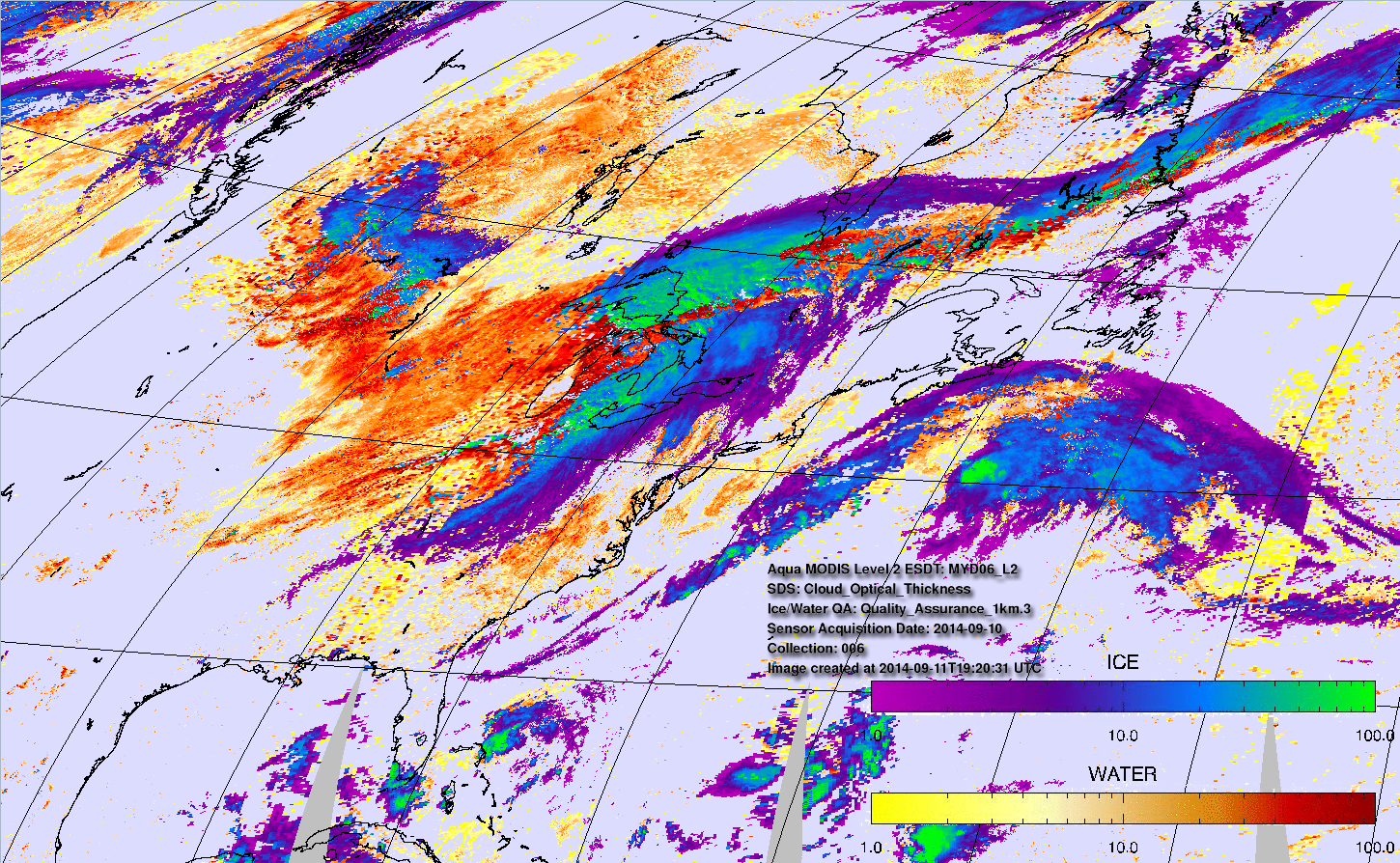 [Speaker Notes: Two color bars … cool colors for ice clouds … warm colors for water clouds]
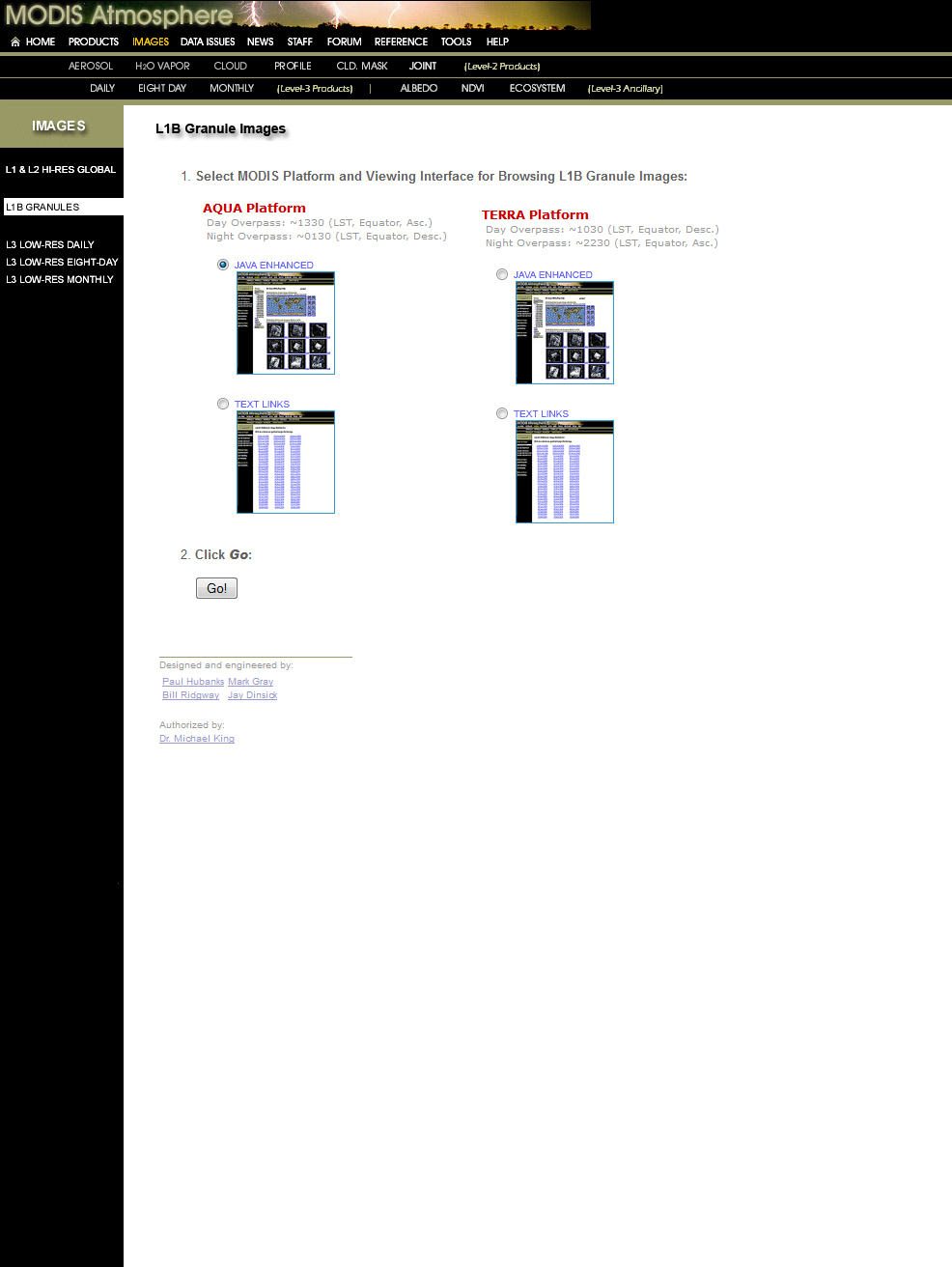 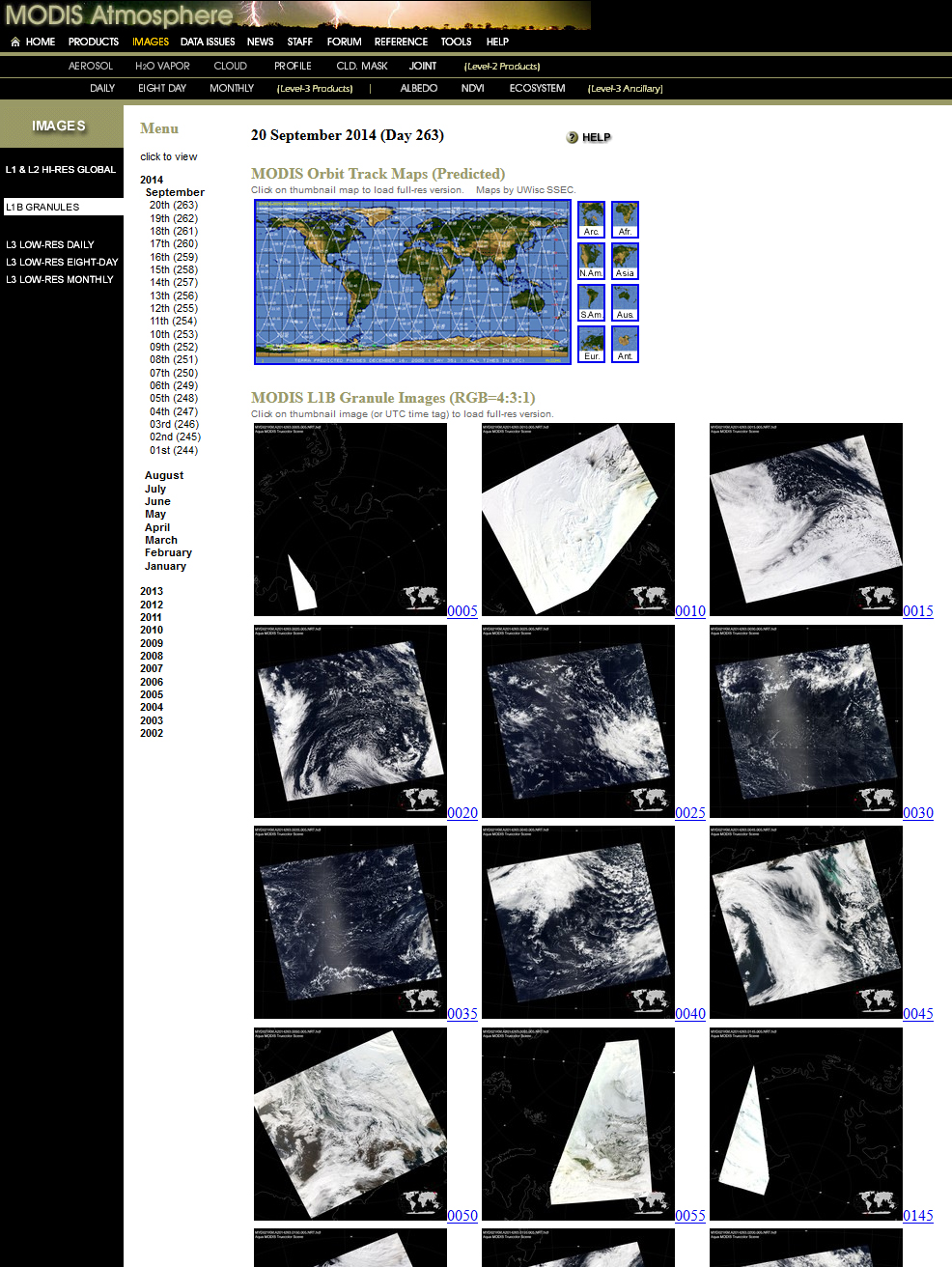 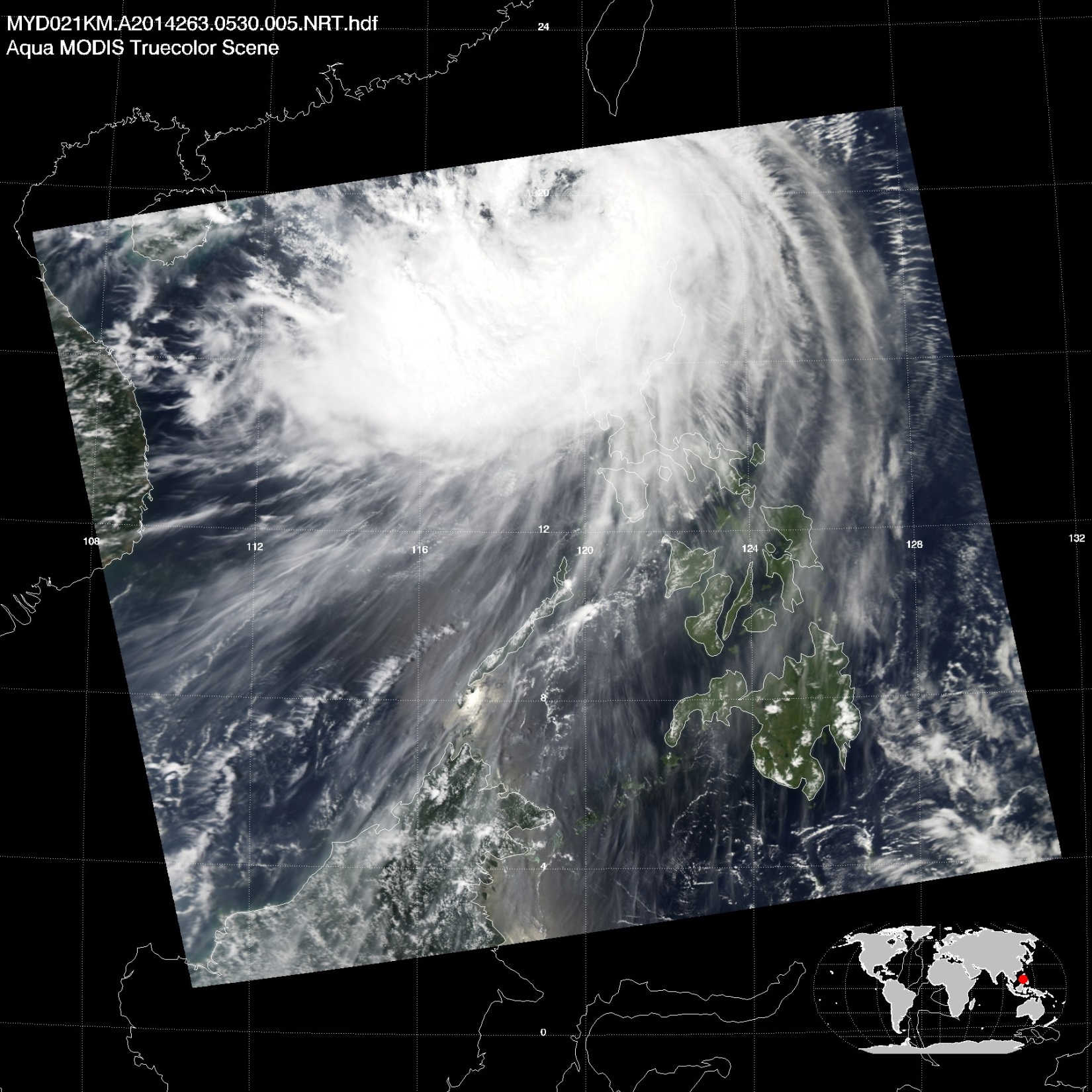 Cat 1 Hurricane Fung-Wong
Taiwan
China
[Speaker Notes: Hurricane Fung-Wong just to the S of Taiwan   Saturday afternoon Sept 20th   Ragged eyewall and picture perfect anticyclonic outflow (or blowoff) cirrus in the upper atmosphere]
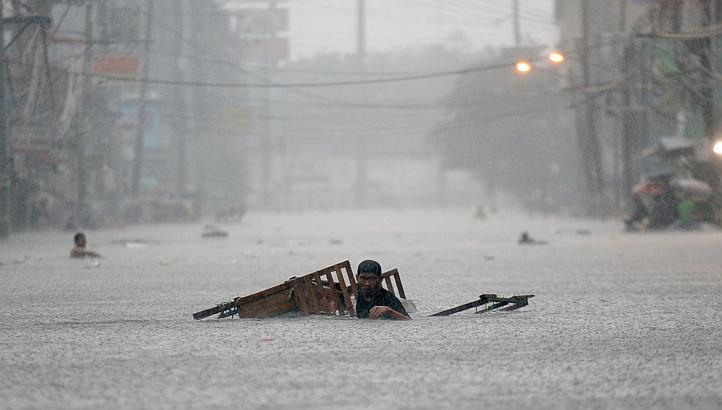 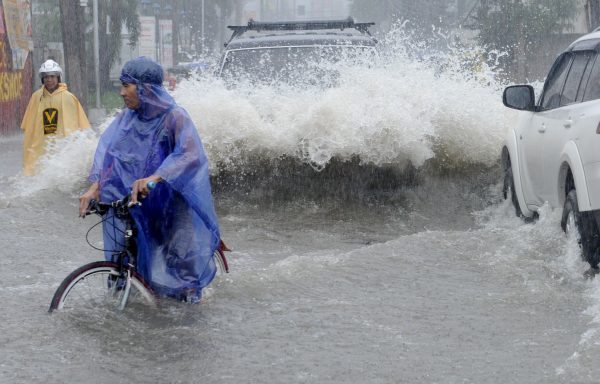 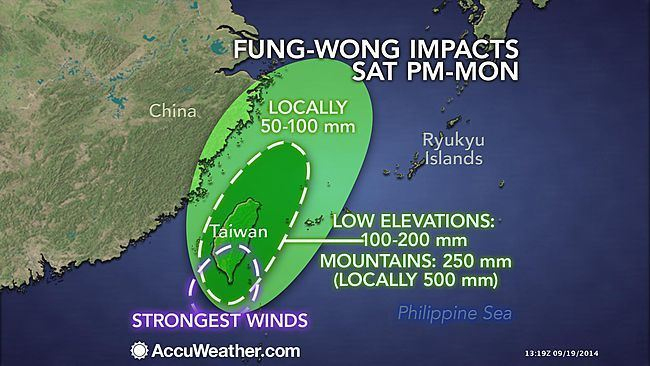 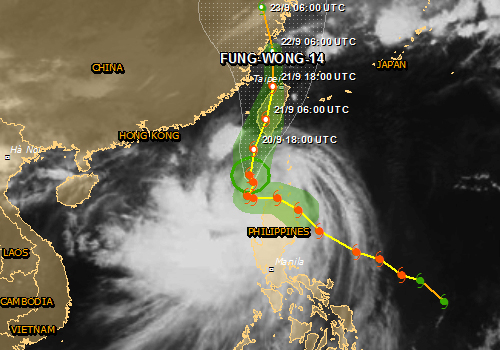 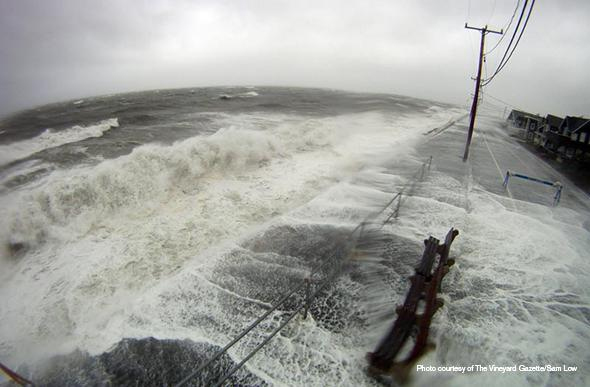 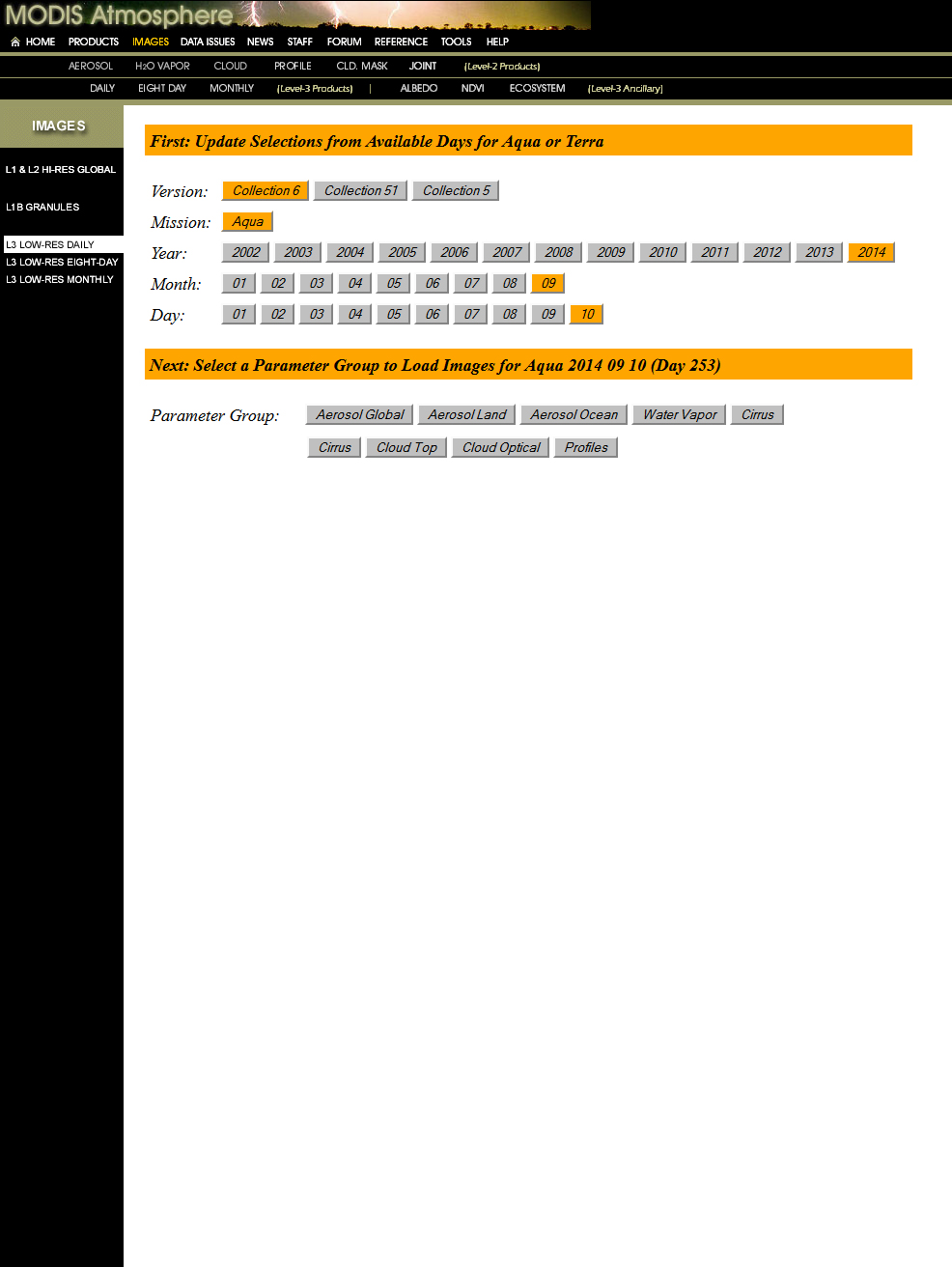 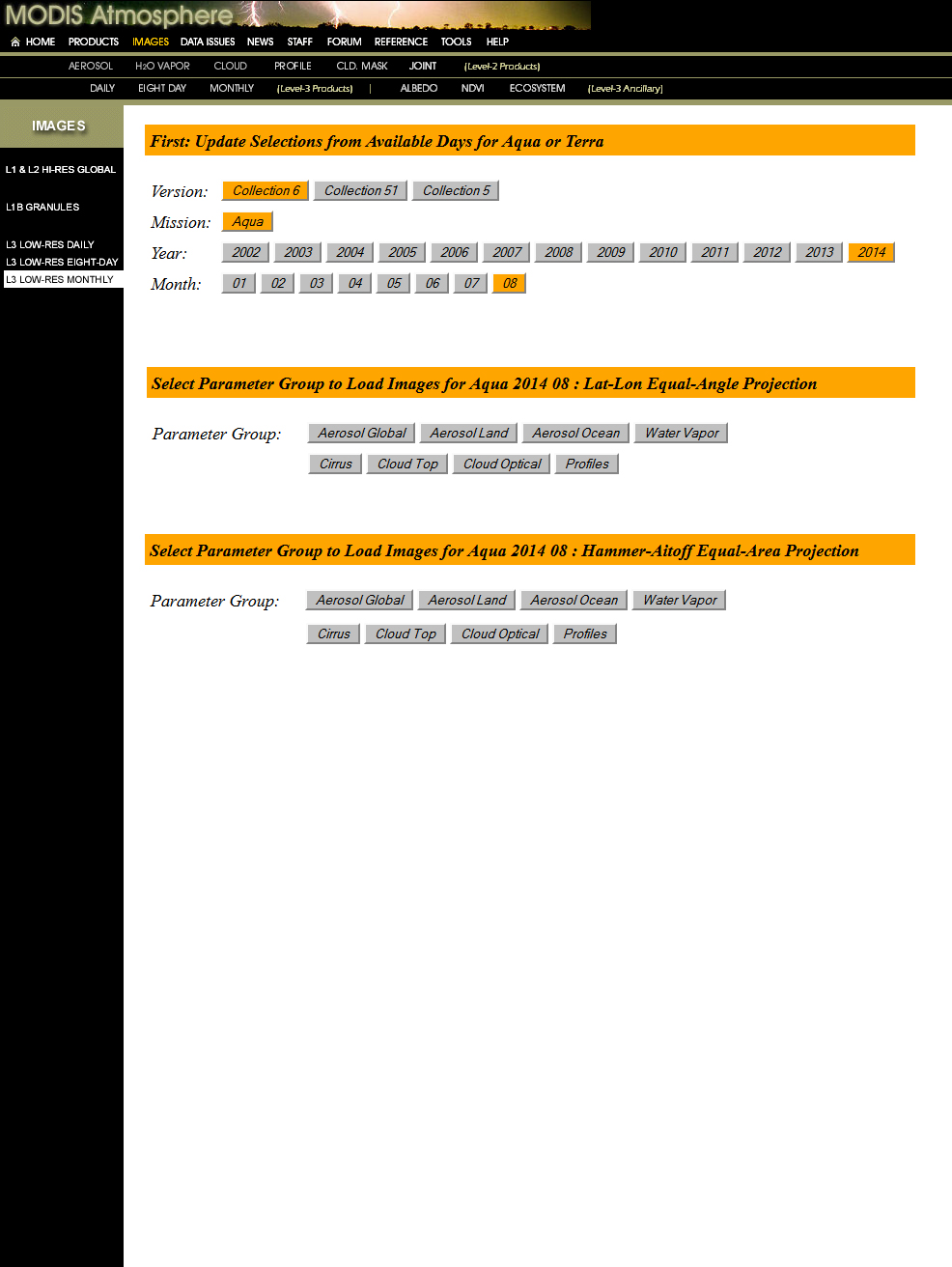 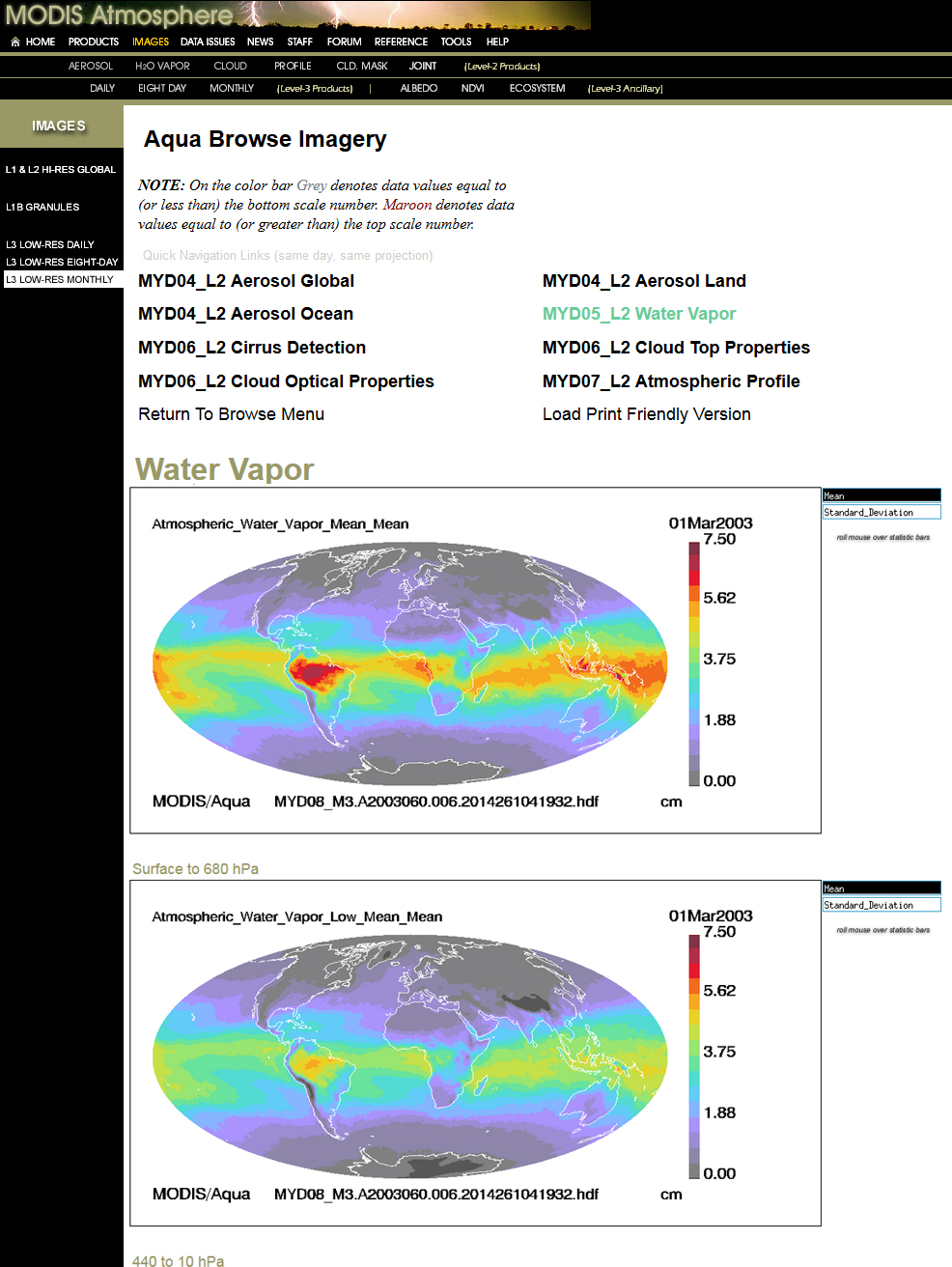 [Speaker Notes: Rollover buttons for Mean and Standard Deviation statistic]
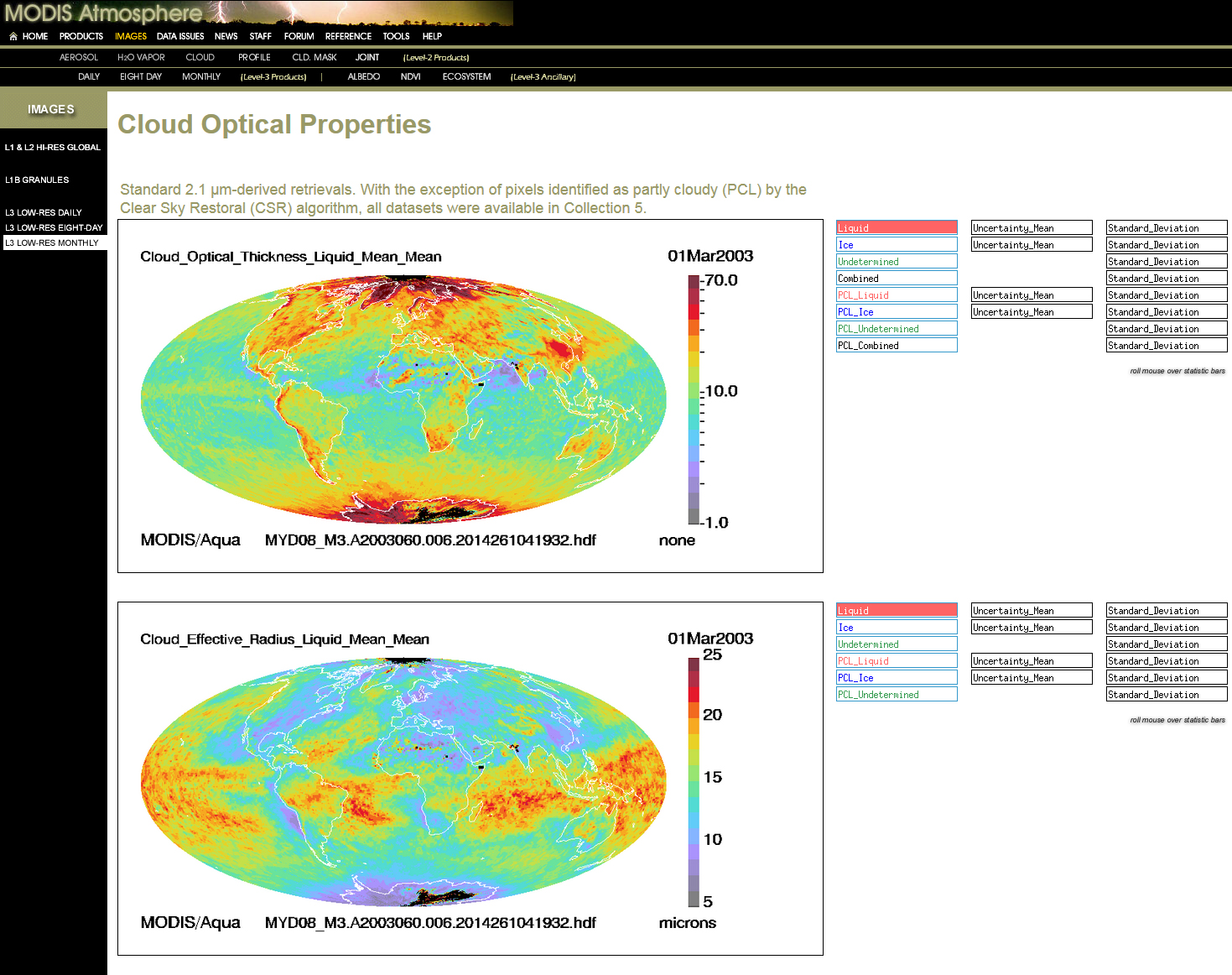 [Speaker Notes: Some L3 Parameters … have more website browse images available … and more “rollover buttons”]
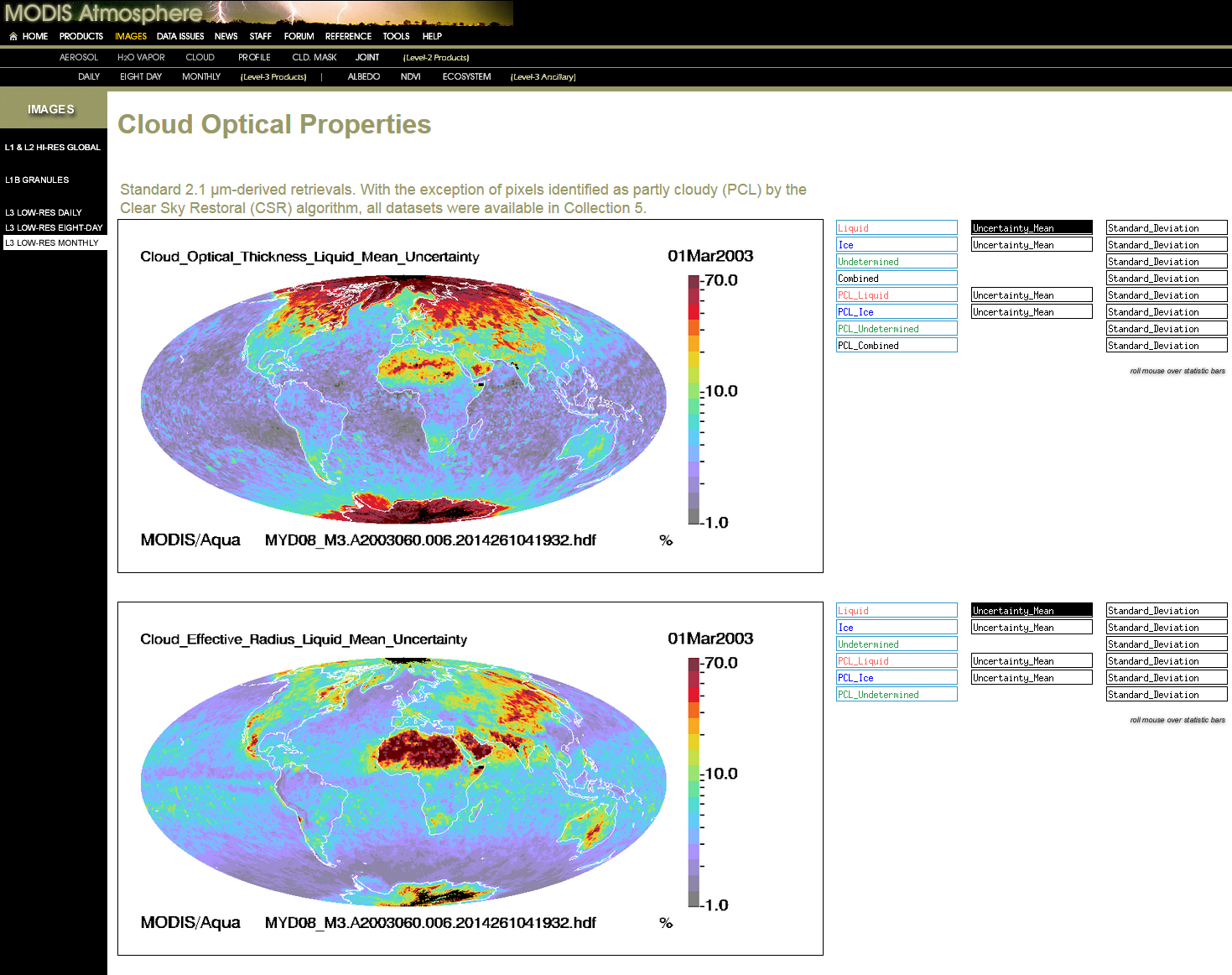 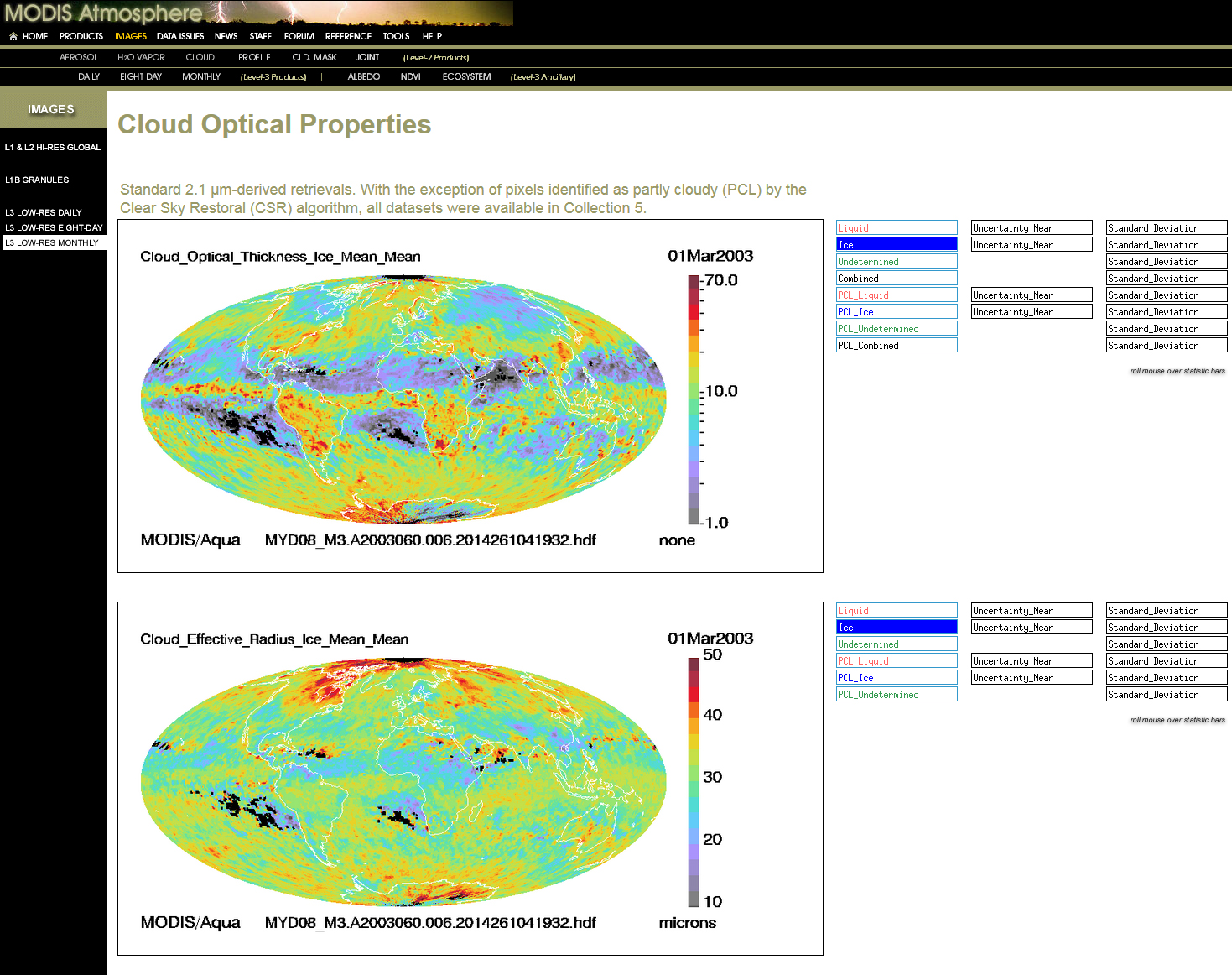 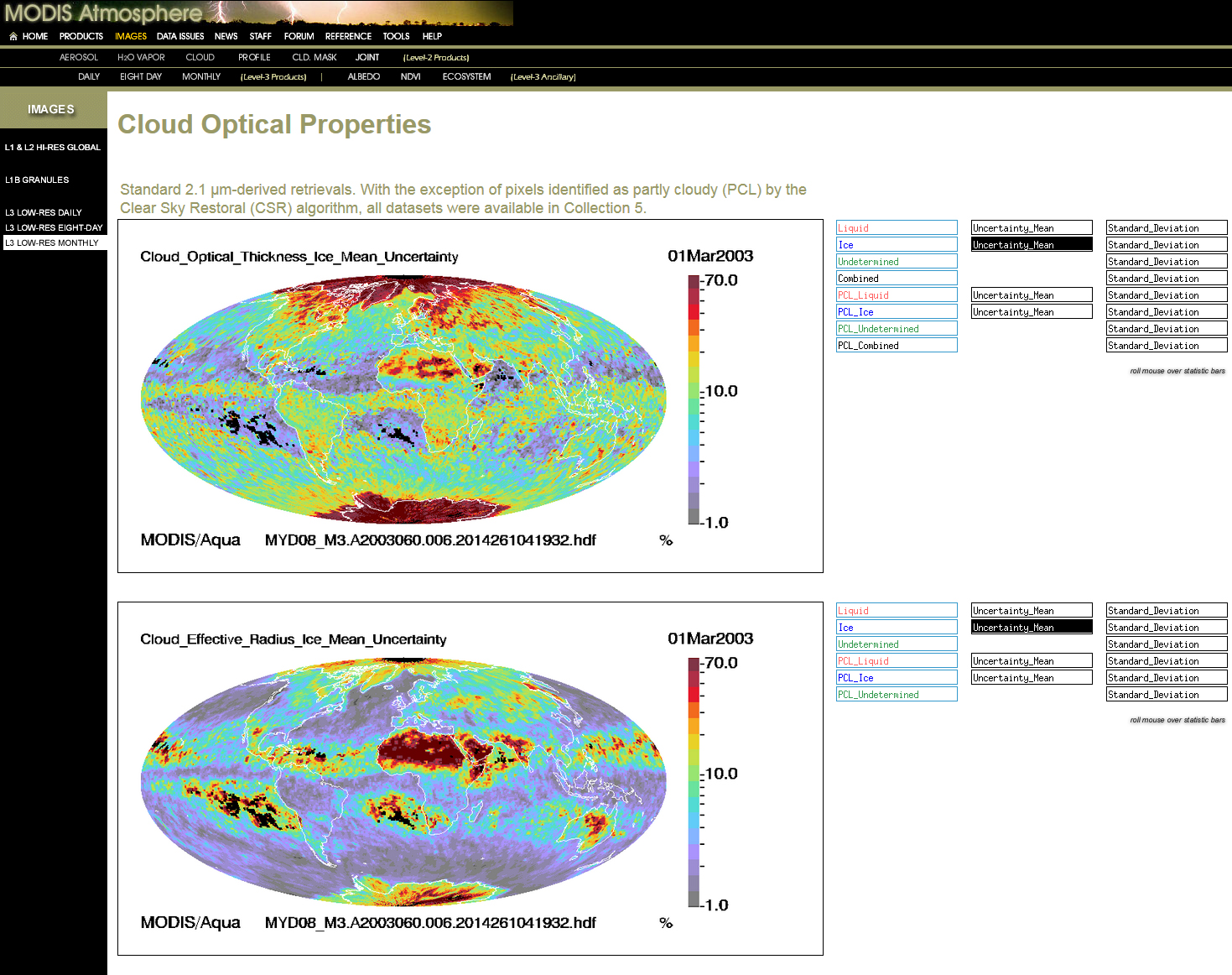 Data Issues Section 
Known Problem Pages 
of all Collection 6  L2 and L3 Products


http://modis-atmos.gsfc.nasa.gov/validation.html
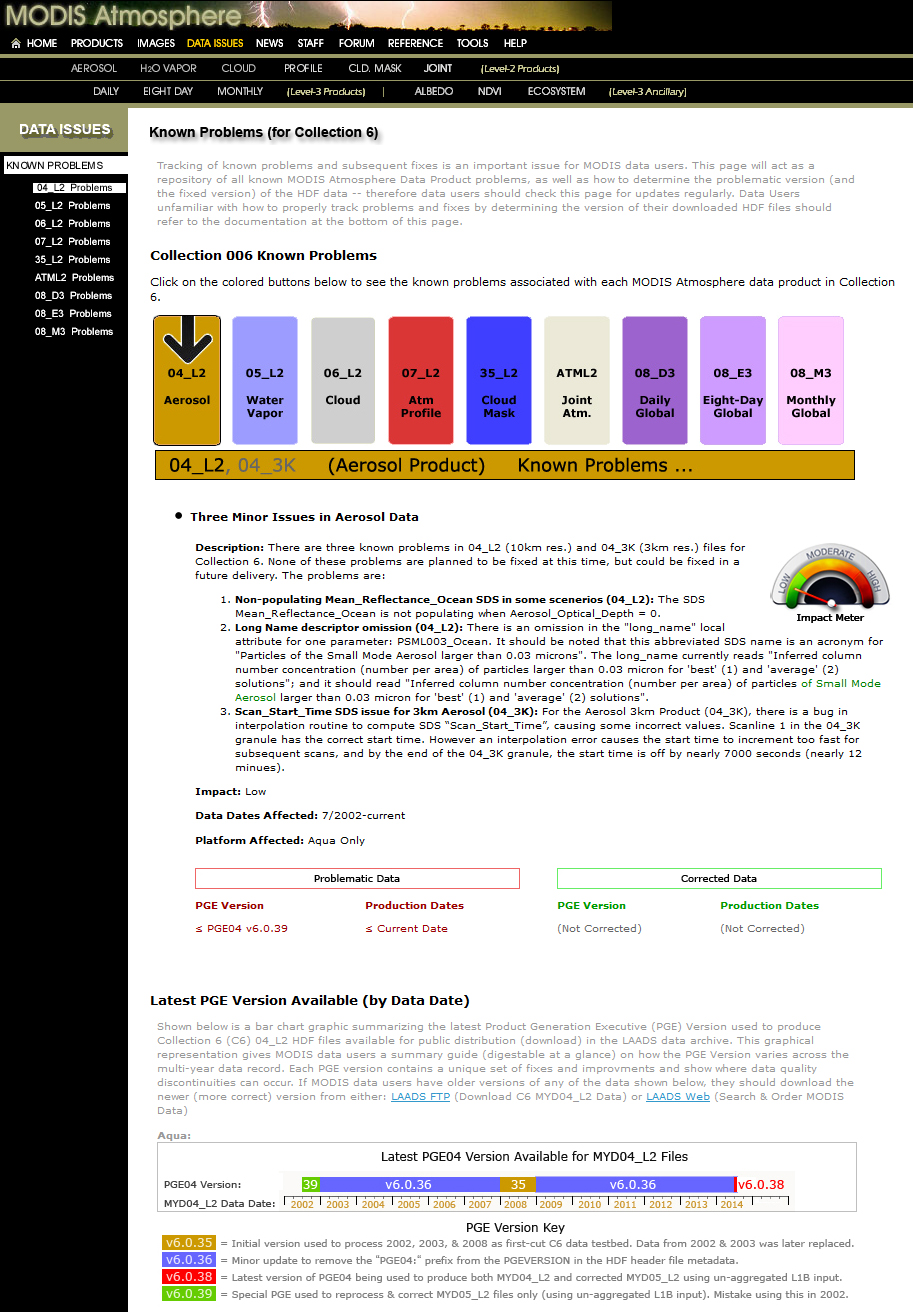 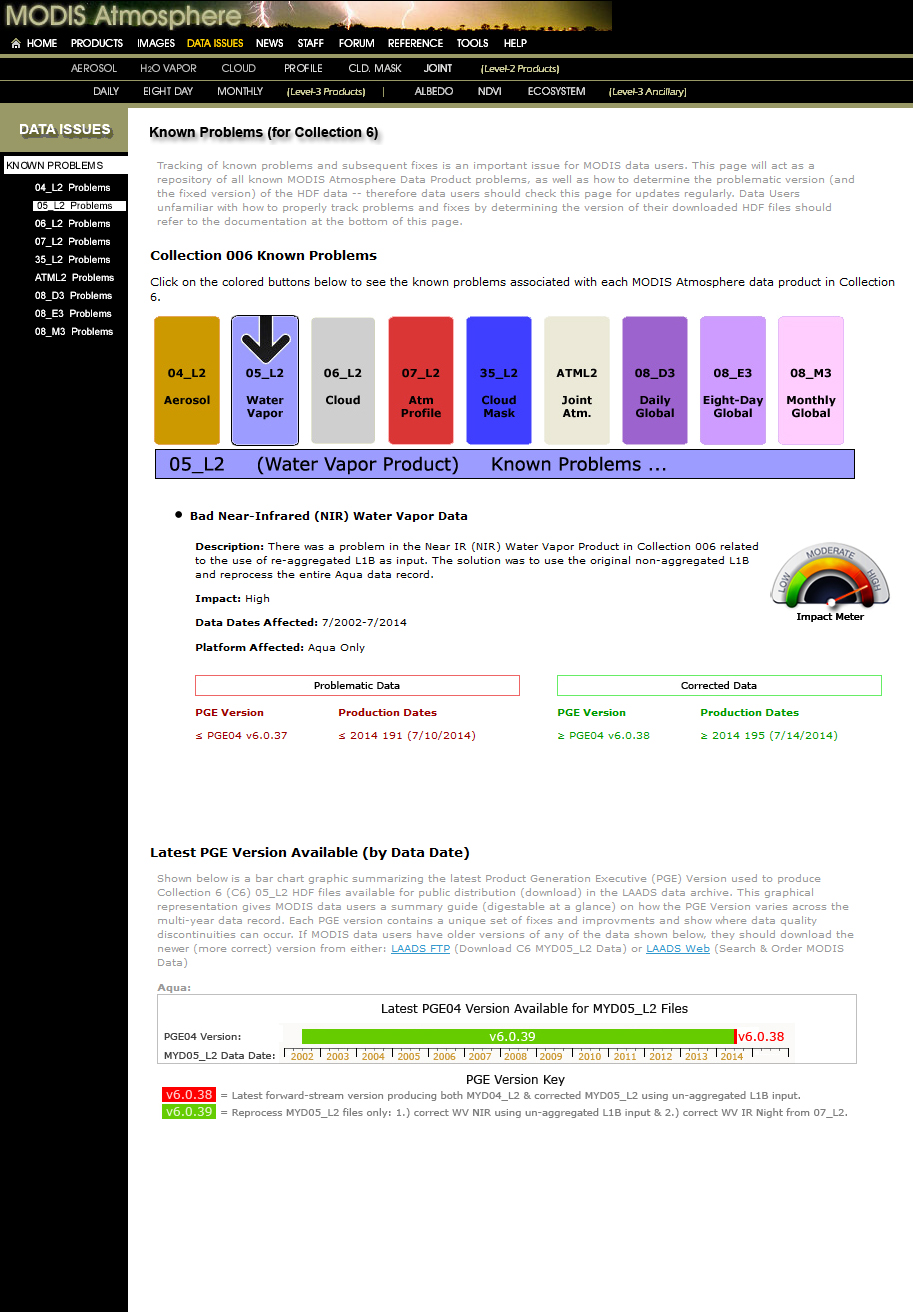 A Closer Look at the “Latest PGE Version Available” Graphic
Sample for PGE06 (Aqua) that creates 06_L2 (Cloud Product) HDF Files:
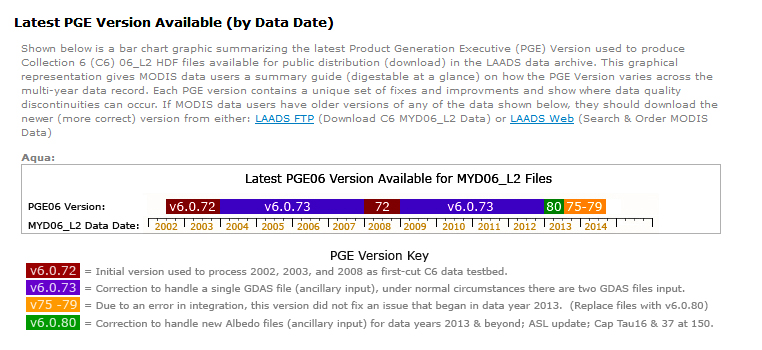 Now for L3 Processing Status!
“Latest PGE Version Available” Graphics
PGE56 creates 08_D3 (Daily)              PGE70 creates 08_E3 (Eight Day)                PGE57 creates 08_M3 (Monthly)
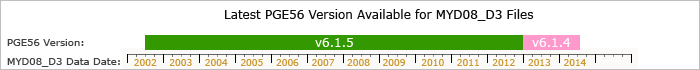 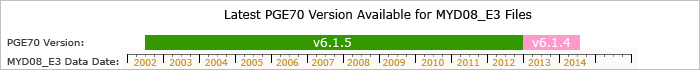 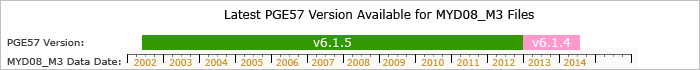 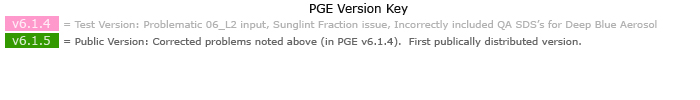 *Upshot:  C6 L3 Data (for Aqua) is now available from July 2002 – Dec 2012
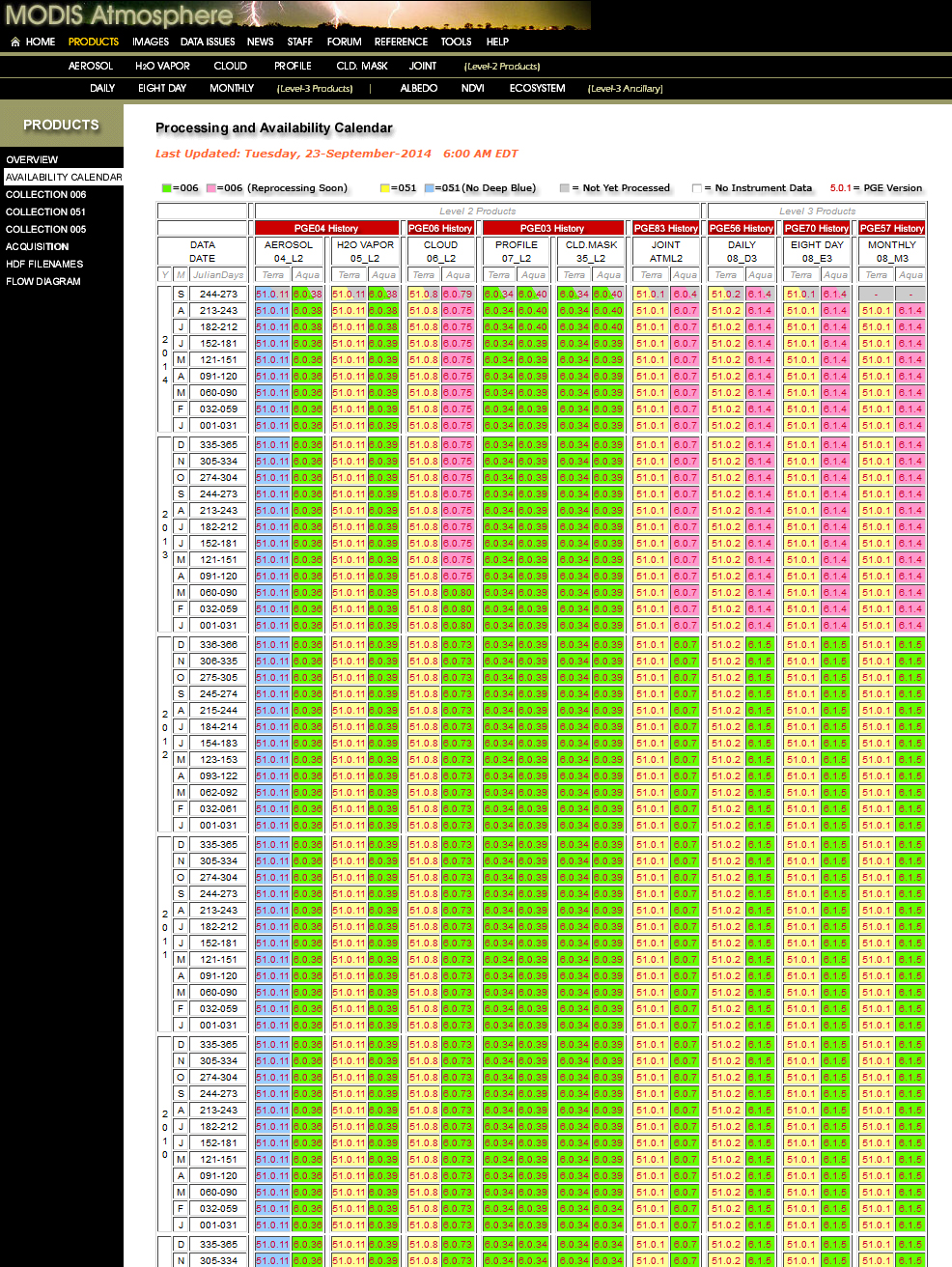 News Section 
What’s New Page


http://modis-atmos.gsfc.nasa.gov/news.html
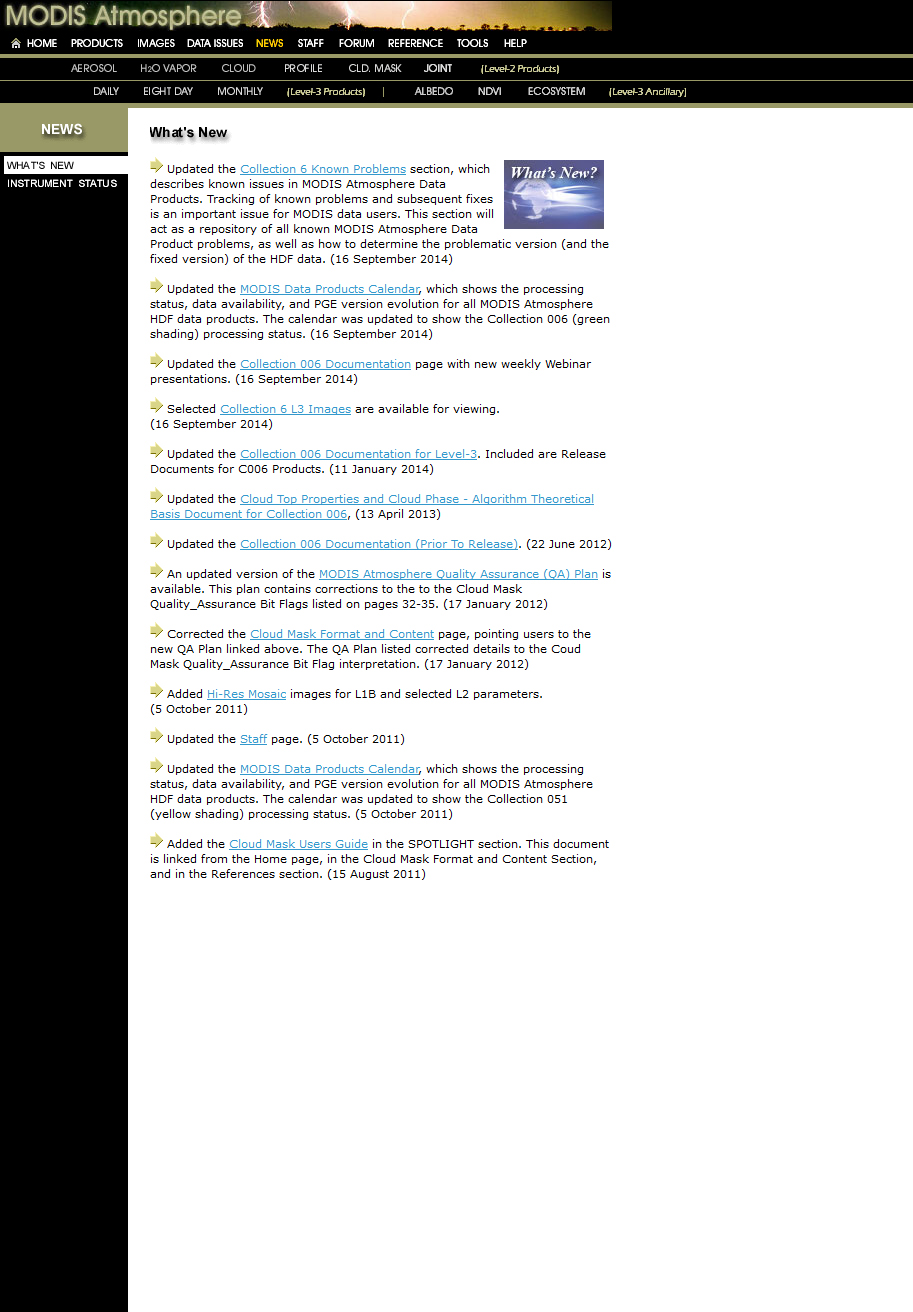 Reference Section 
(Publications, Presentation, ATBD’s and Plans)

http://modis-atmos.gsfc.nasa.gov/reference
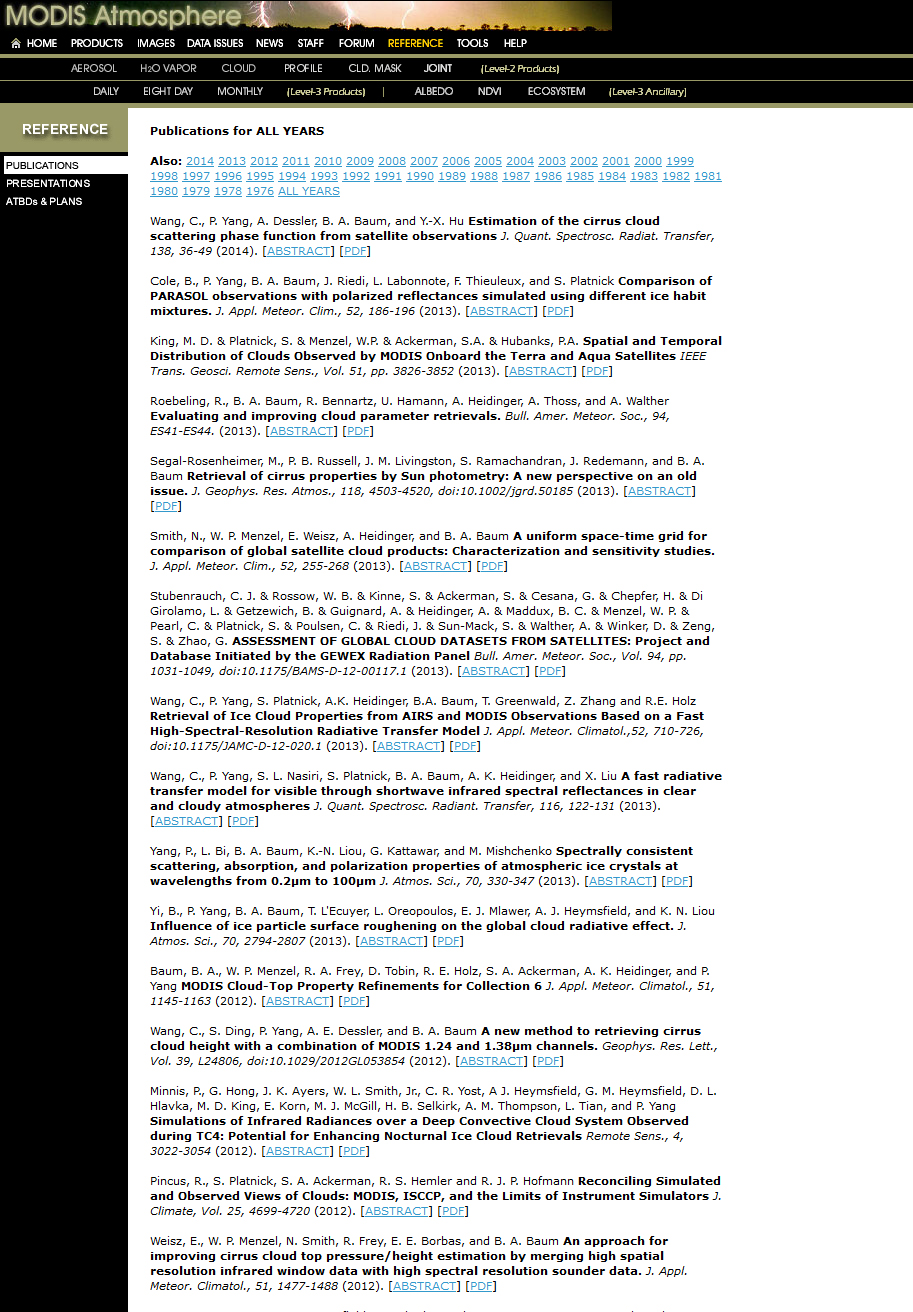 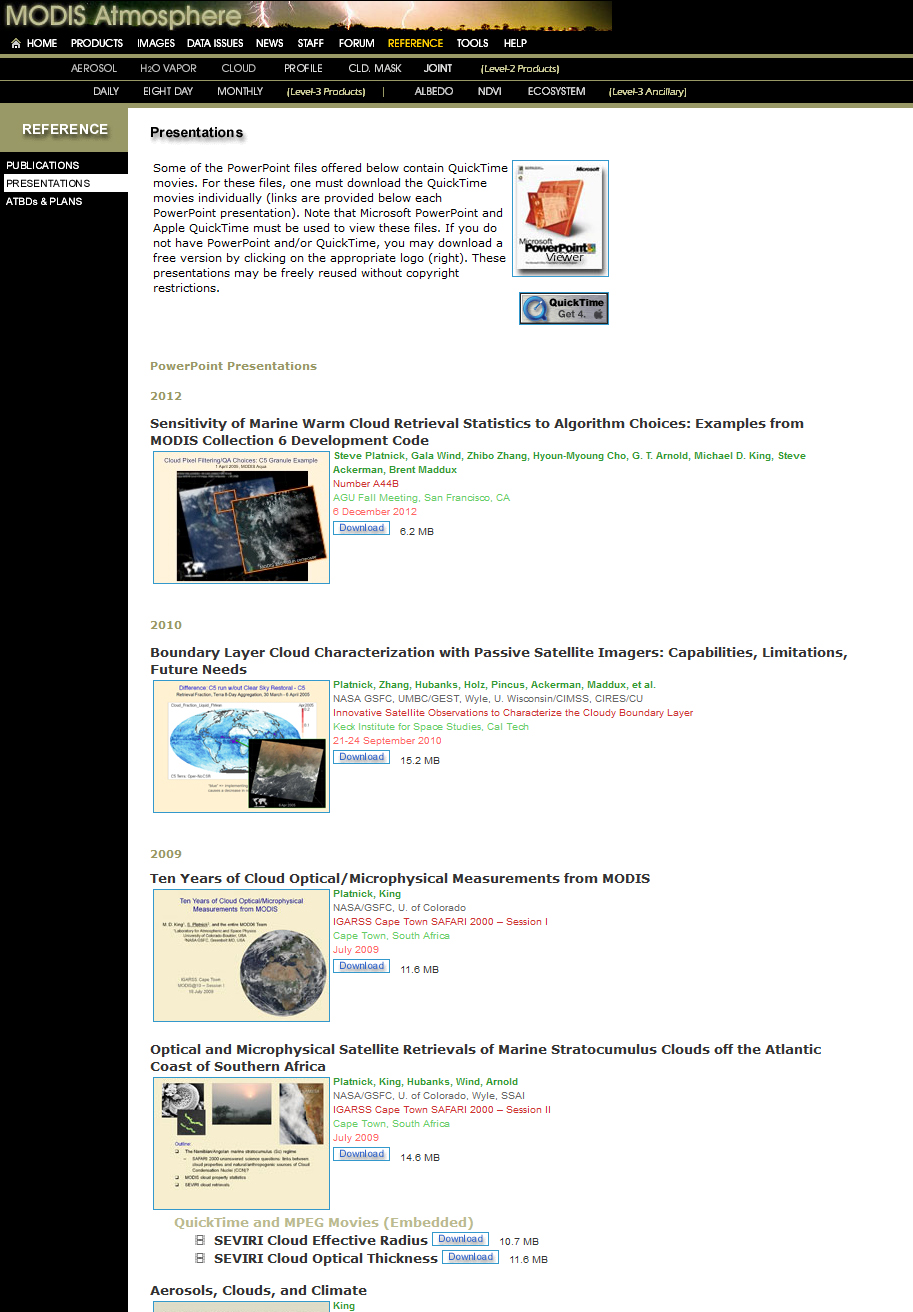 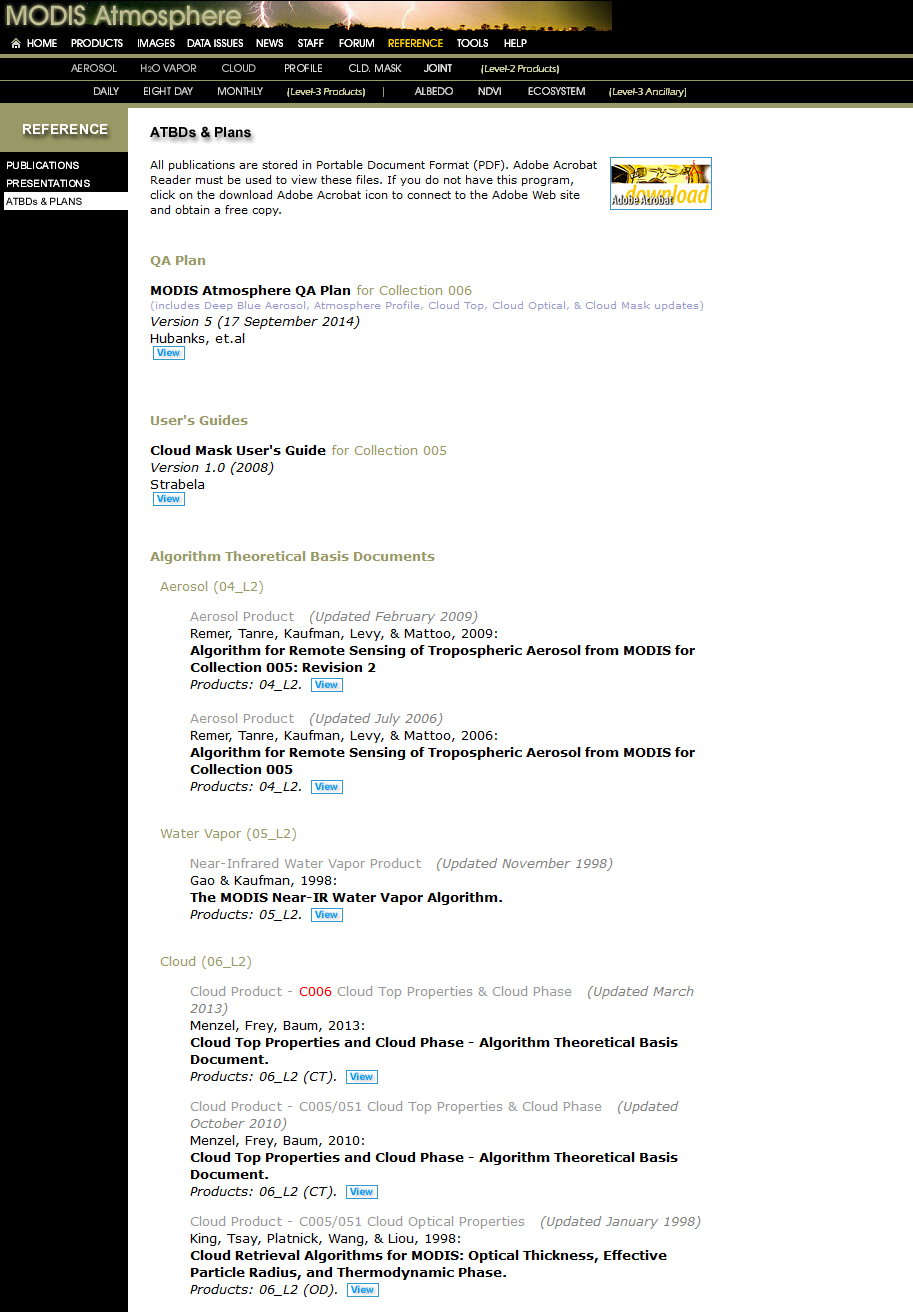 Tools Section 
(Reading, Manipulating, and Visualizing HDF Files)


http://modis-atmos.gsfc.nasa.gov/tools.html
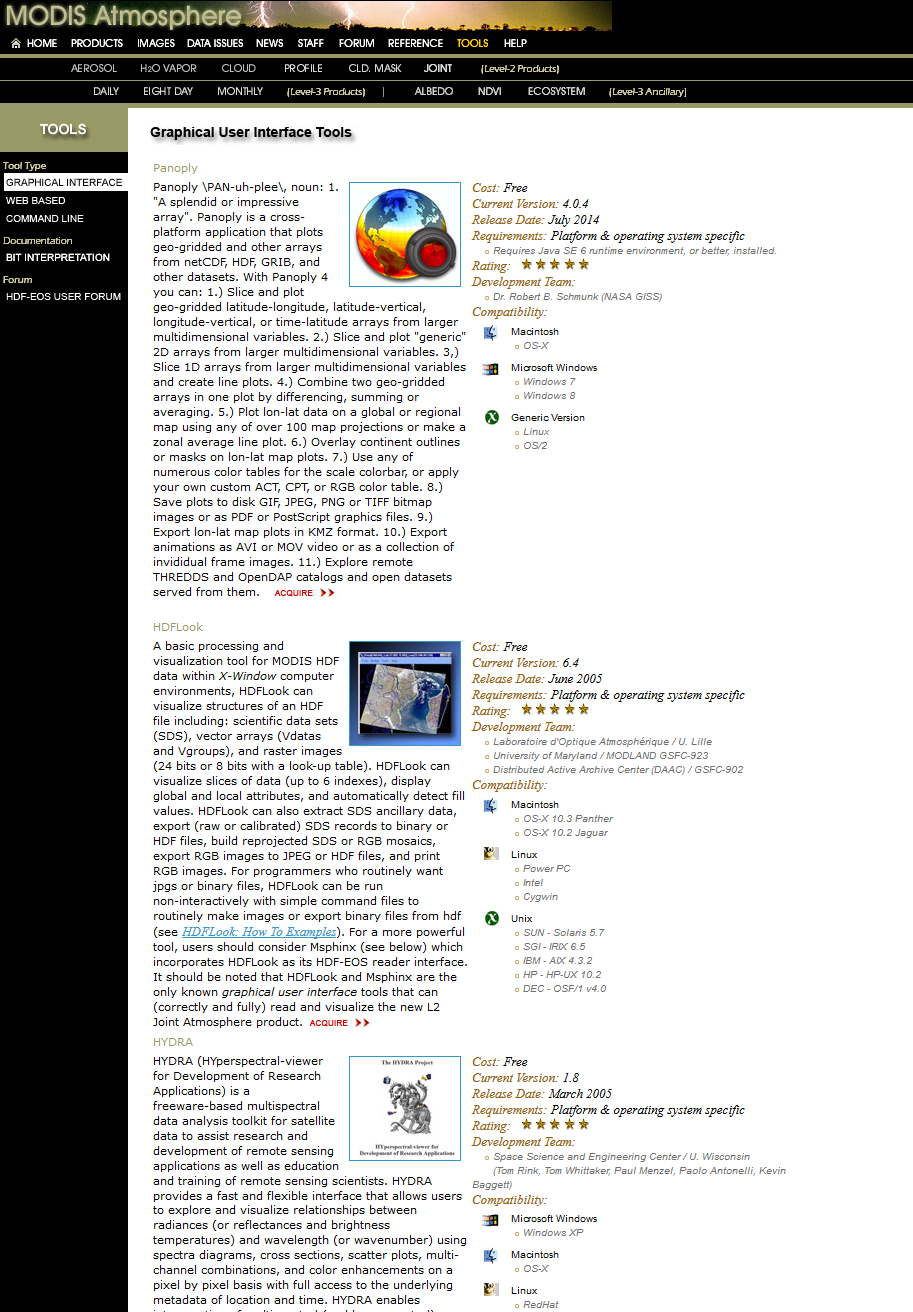 New GUI viz tool!
Panoply \PAN-uh-plee\
noun: 1. "A splendid or impressive array".
Specific Product Sections 
Each MODIS Atmosphere Data Product 
has it’s own “Section” for added detail
Example Links:
http://modis-atmos.gsfc.nasa.gov/MOD04_L2
http://modis-atmos.gsfc.nasa.gov/MOD06_L2

http://modis-atmos.gsfc.nasa.gov/MOD08_D3
http://modis-atmos.gsfc.nasa.gov/MOD08_M3
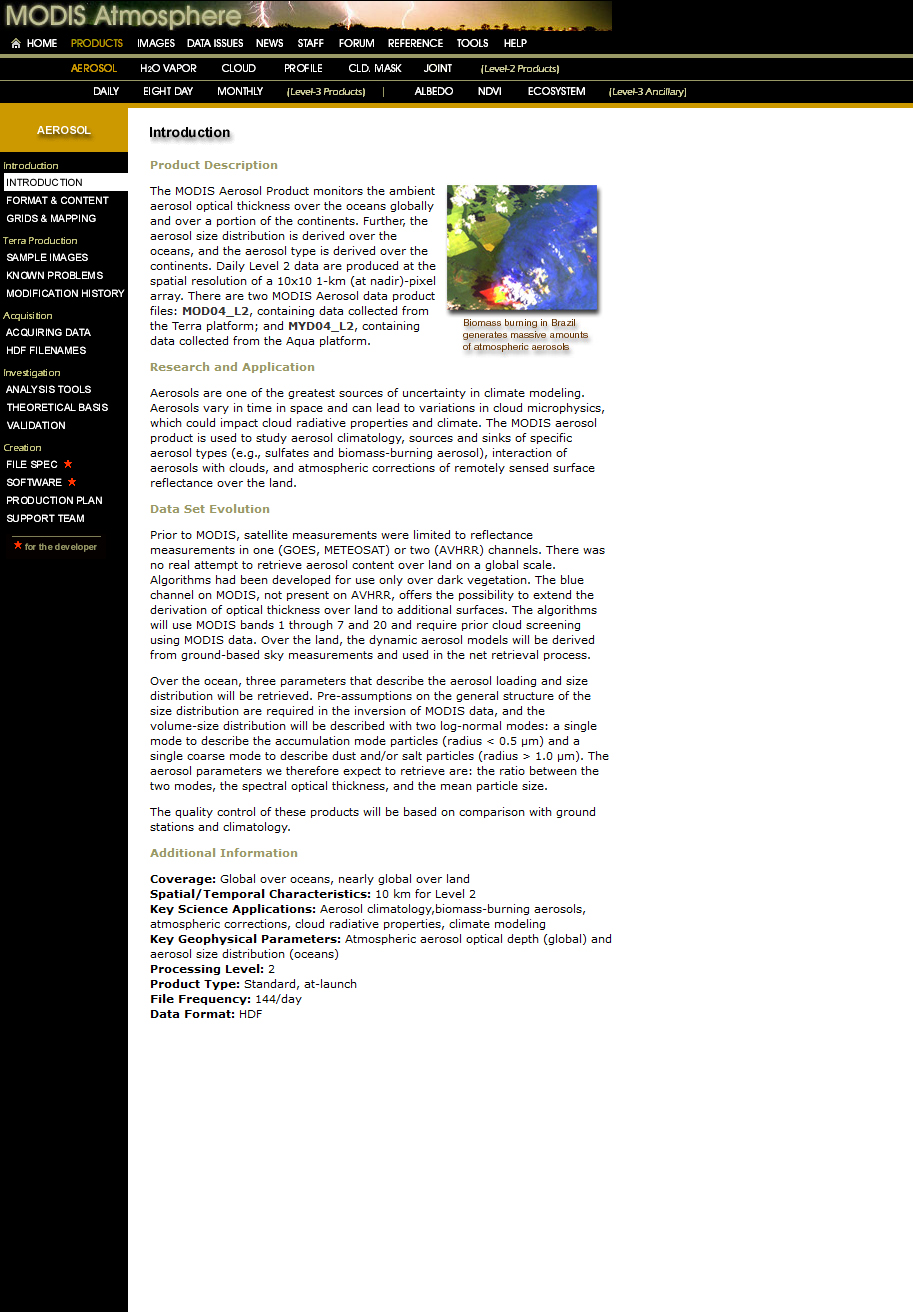 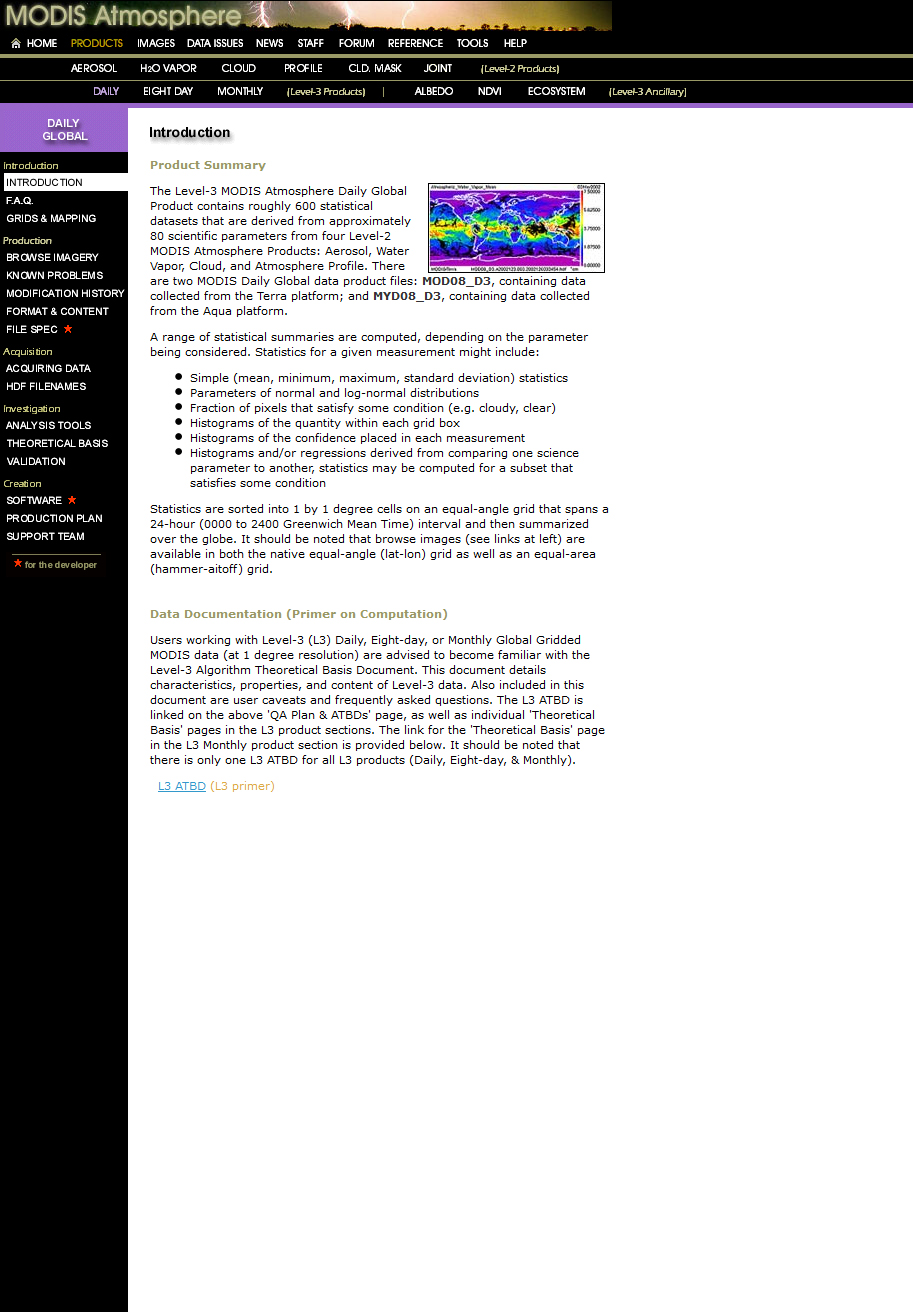 End of Part 2 !
Just for “fun” … 

Image Animation

One year time-series of L3 Monthly images
for Atmospheric Water Vapor
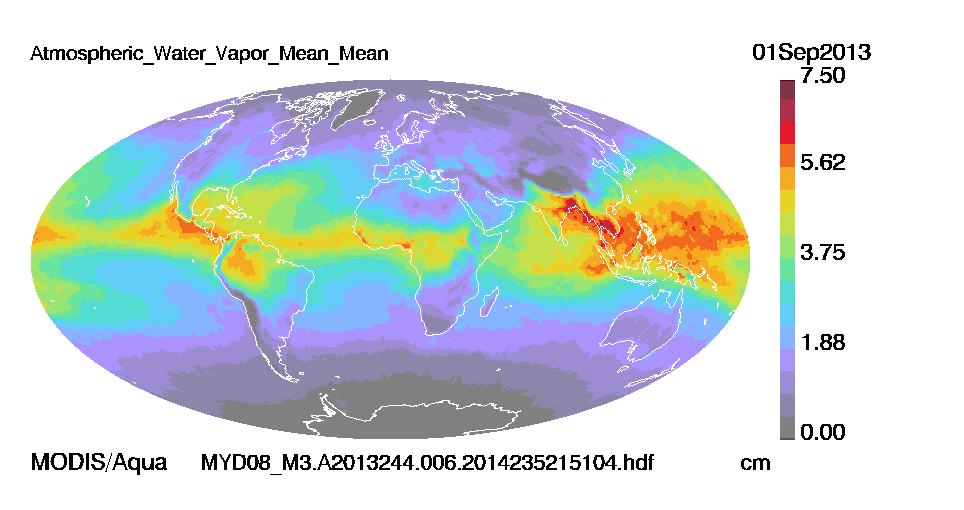 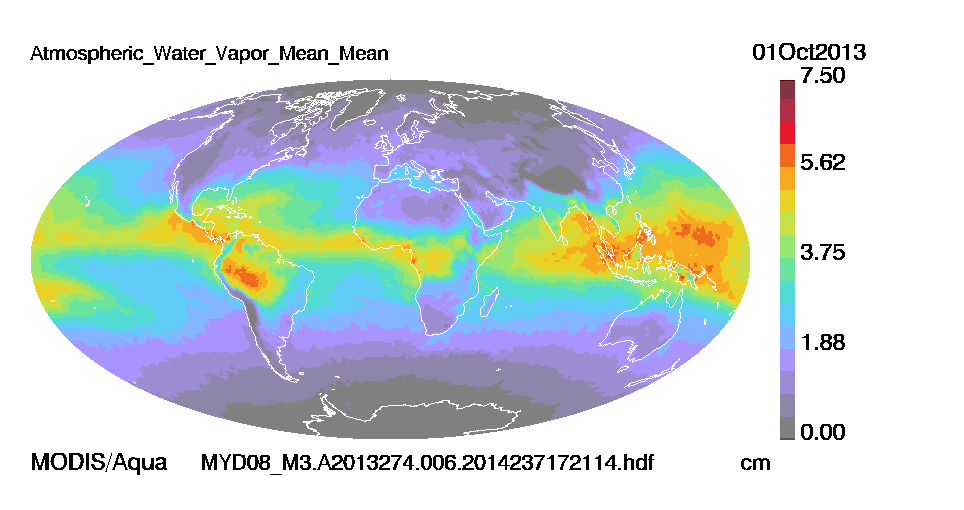 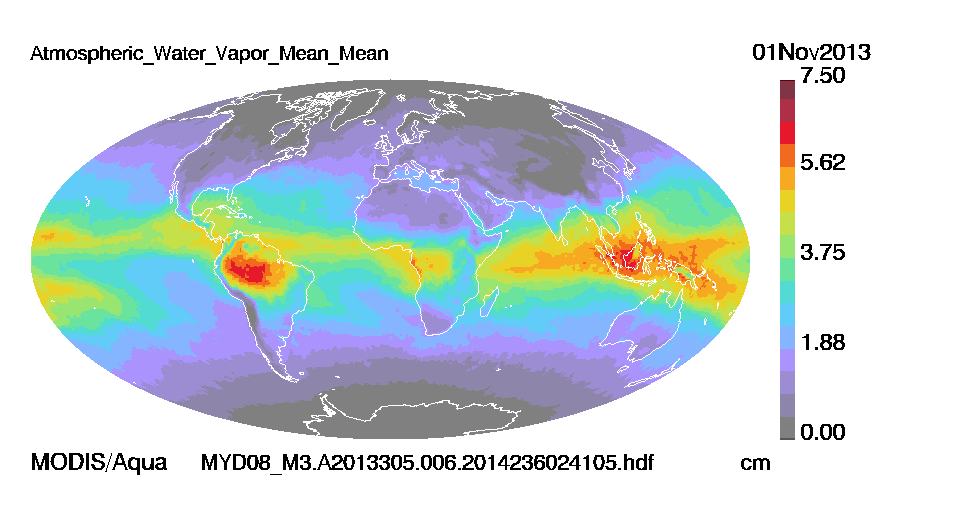 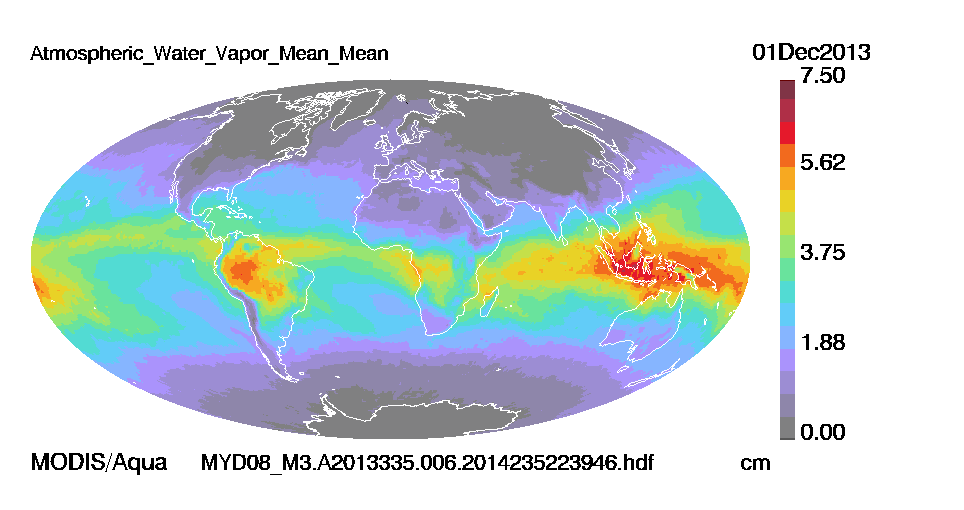 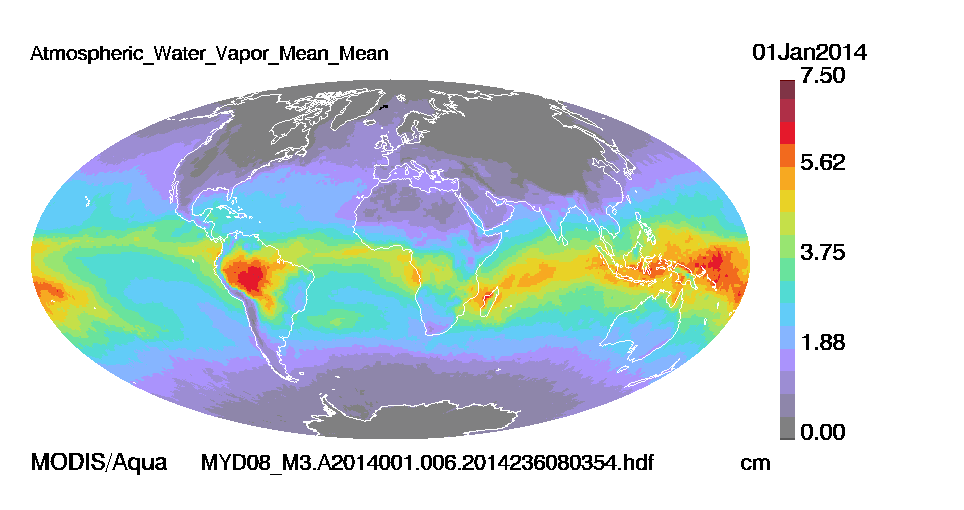 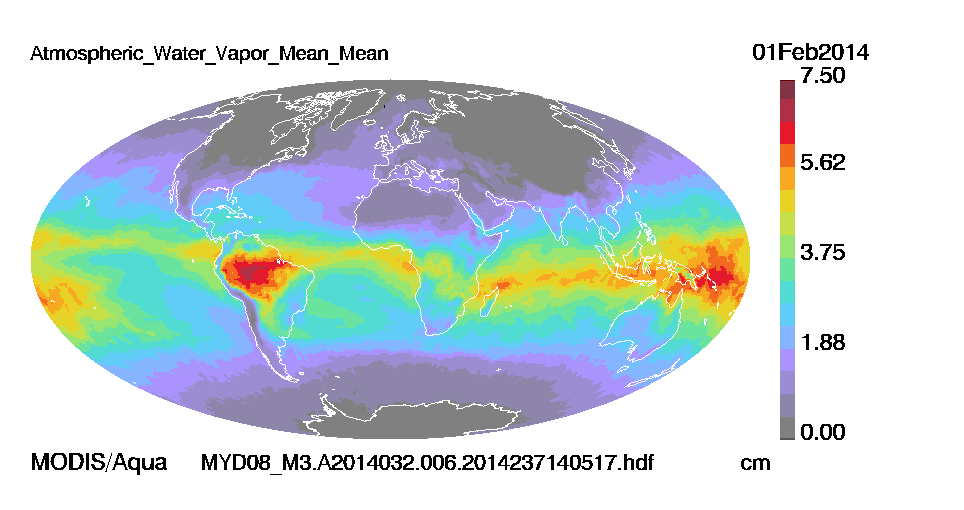 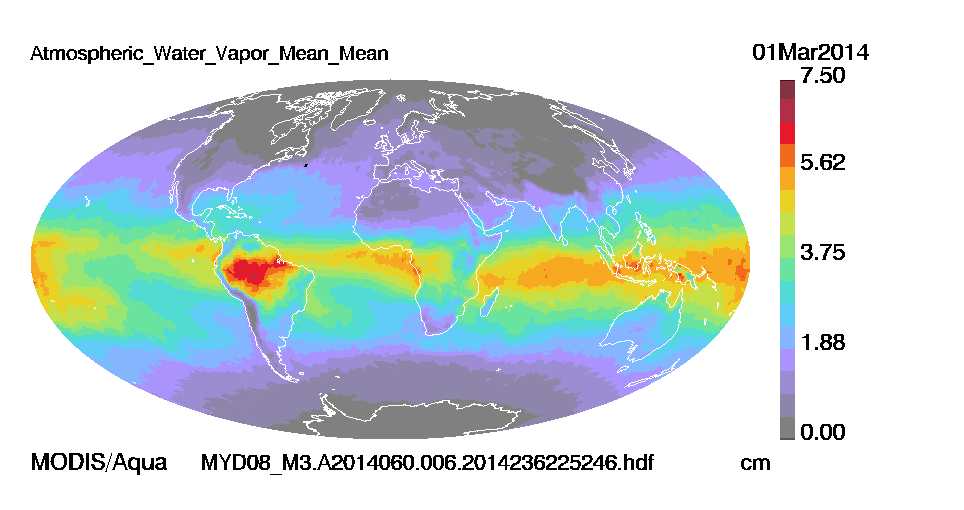 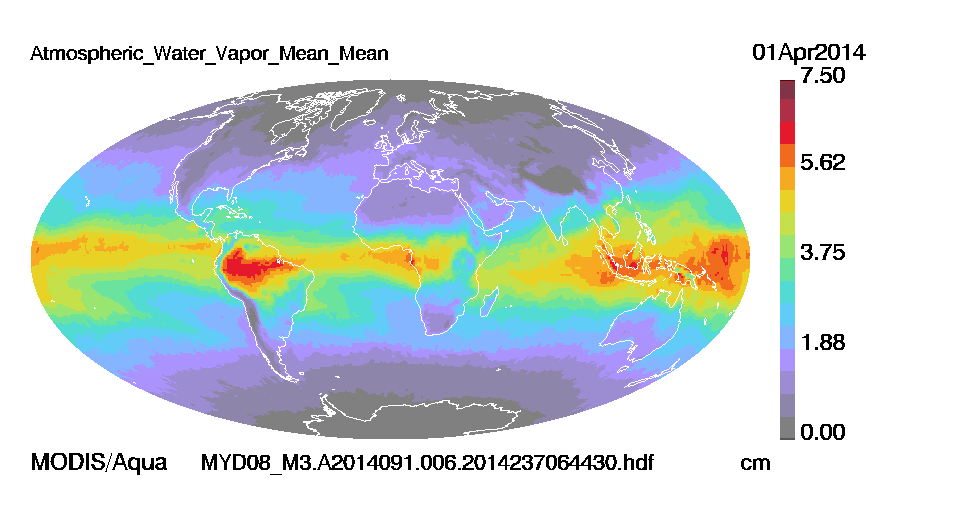 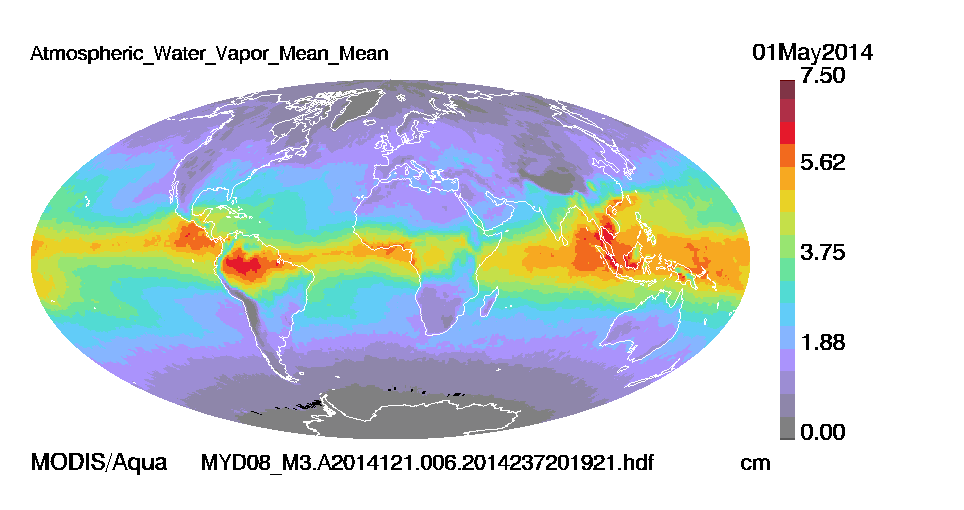 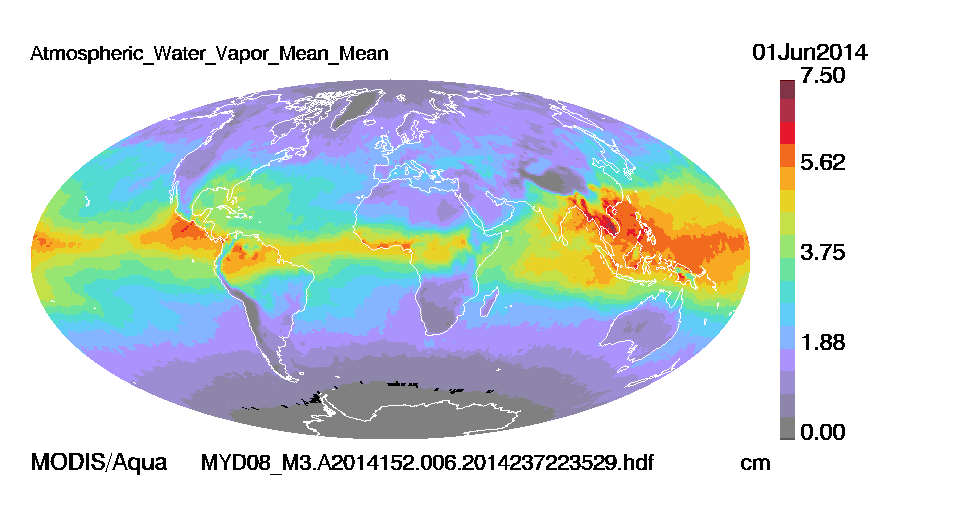 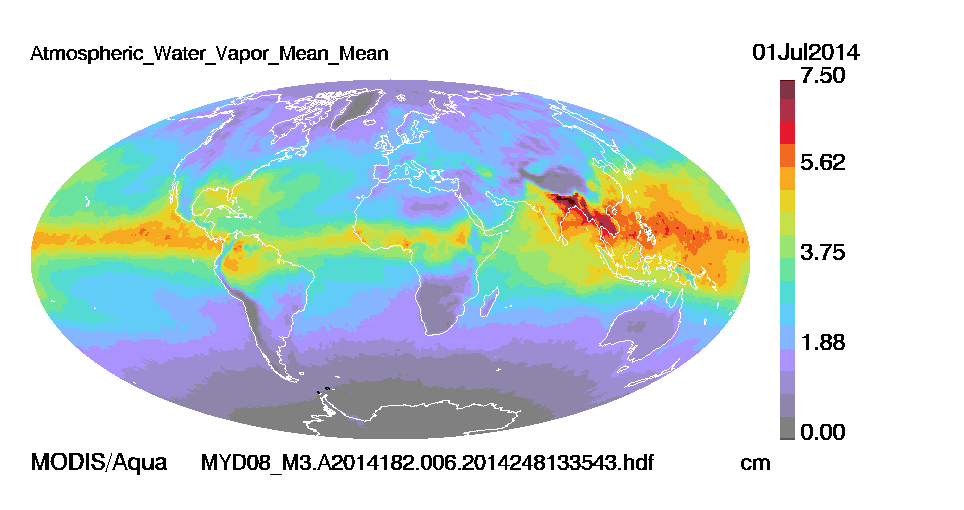 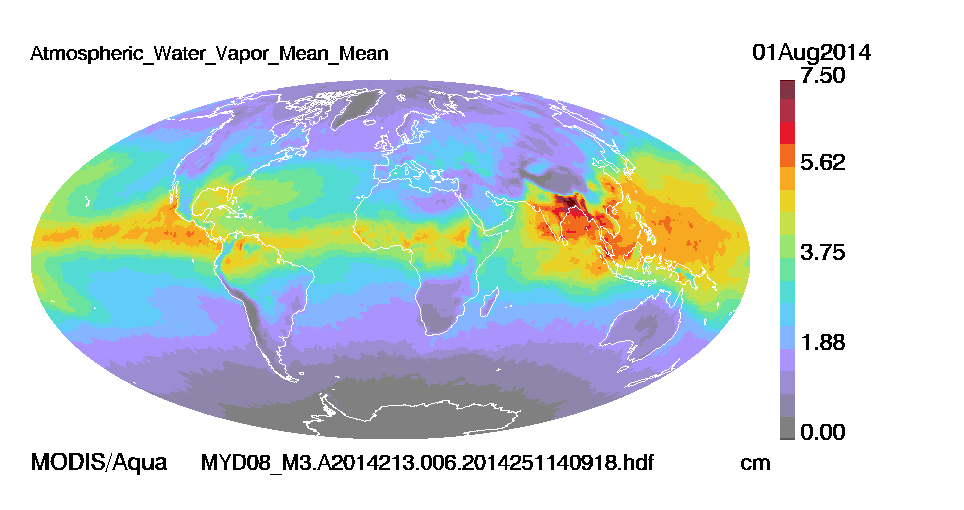 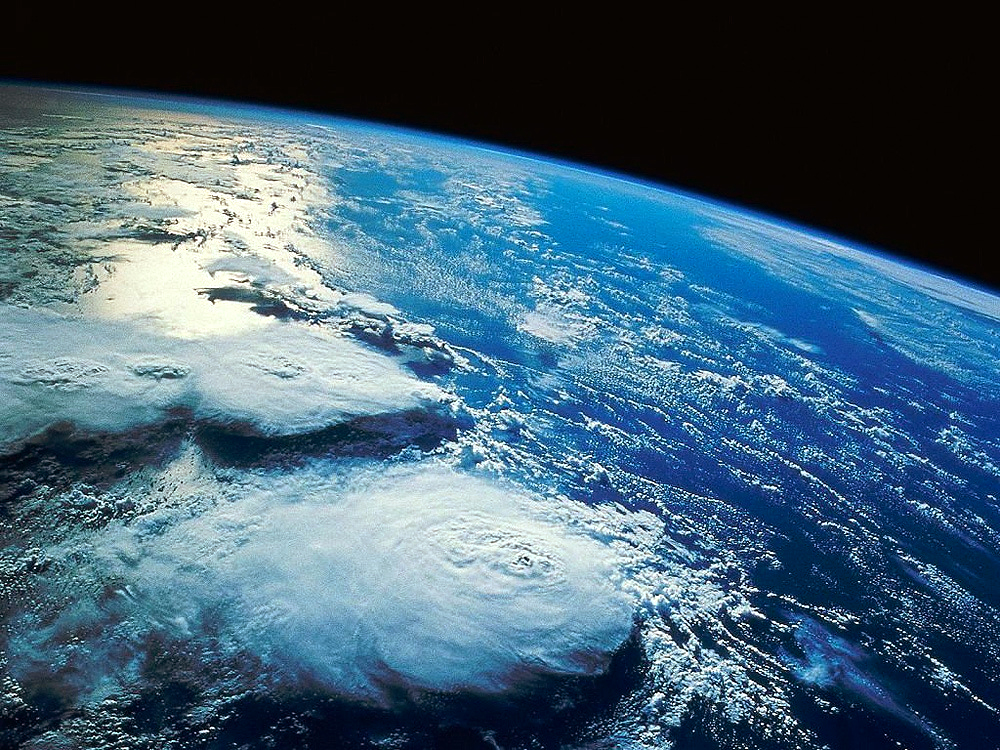 Thank you
Now hand off to Bill Ridgway for Part 3 on the new Definition of “Day” in Collection 6
Part 3:
Definition of “Day” Change 
in C6 MOD08
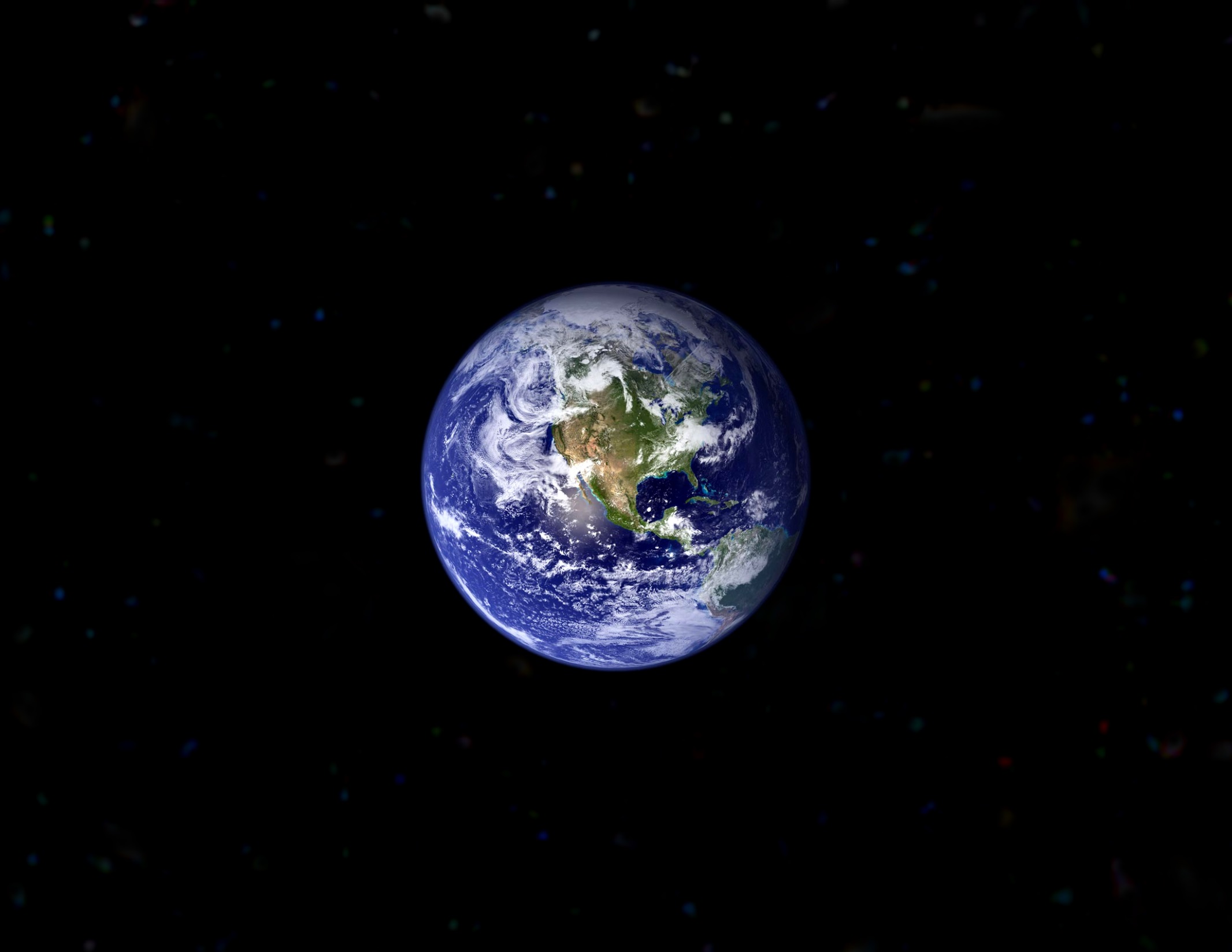 Definition of “Day” Change in C6
Bill Ridgway   (NASA GSFC / SSAI)
Definition of “Day” Problem in C5/C51
In Collection 5 / 51 (and earlier) a “Day” was defined as 0000-2400 UTC. 
This caused an orbital gapping and orbital overlapping problem
most visible (noticeable) near the International Date Line
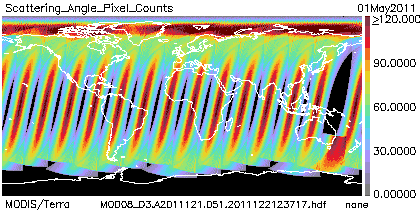 This problem is clearly visible in L3 browse images for C51.
These D3 browse images loop for 4 consecutive days.
[Speaker Notes: Unprojected lat-lon   Item 3 expanded with images   bottom 3 are fixed per collection]
Definition of “Day” Problem in C5/C51
“Overlap” on 2 May 2011
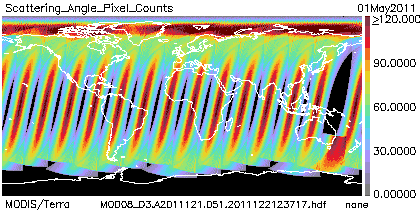 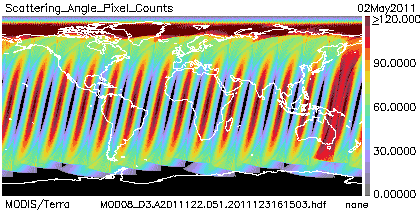 [Speaker Notes: Unprojected lat-lon   Item 3 expanded with images   bottom 3 are fixed per collection]
Definition of “Day” Problem in C5/C51
“Gap” on 3 May 2011
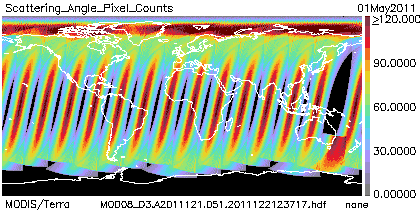 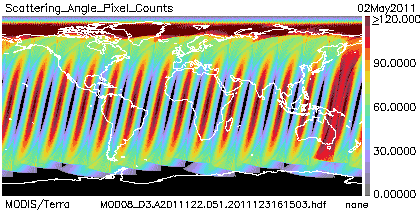 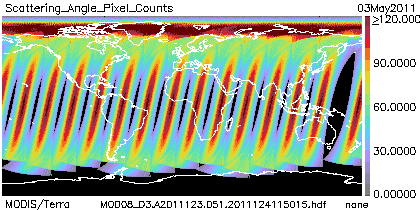 [Speaker Notes: Unprojected lat-lon   Item 3 expanded with images   bottom 3 are fixed per collection]
Definition of “Day” Problem in C5/C51
“Overlap” on 4 May 2011
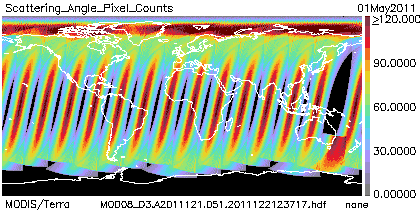 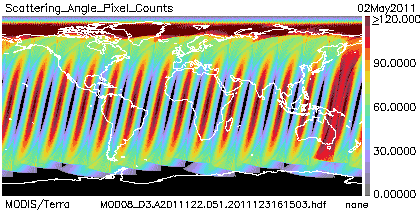 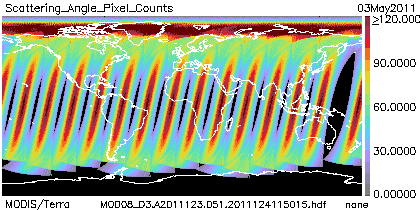 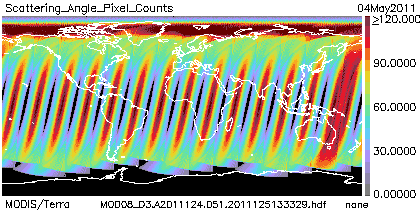 [Speaker Notes: Unprojected lat-lon   Item 3 expanded with images   bottom 3 are fixed per collection]
The Collection 6 Fix
Starting in Collection 6 (C6) 
we use fixed “longitudinal spatial boundaries”  
to separate “data days”
(instead of UTC (temporal) boundaries) 

International Dateline for daytime
Greenwich Meridian for nighttime



This fix allows L3 to sample at similar local times for all longitudes
(instead of mixing data taken nearly 24 hours apart in some regions) 
and eliminates the orbital gapping / overlapping problem 
we were seeing in C5 / C51.
[Speaker Notes: Unprojected lat-lon   Item 3 expanded with images   bottom 3 are fixed per collection]
This change in definition of a “data day” in C6 MODIS Atmosphere L3:

  1. eliminates the orbital gapping and overlapping issue
  2. allows for clean data day boundaries that run along a particular longitude
  3. prevents MODIS L2 observations that are roughly 24 hours apart from being mixed

The following 3 slides provides a visual of that correction.
Note that interested MODIS Data Users 
may directly compare C5 and C6 daily aggregations 
for Aqua (or Terra) and Day (or Night) orbits
by visiting this web link:

http://modis-atmos.gsfc.nasa.gov/Definition_of_Day_Four_Panel/
Using the old C5 / C51 definition of “Day” 
shows the problem of  “orbital gapping” near the International Date Line
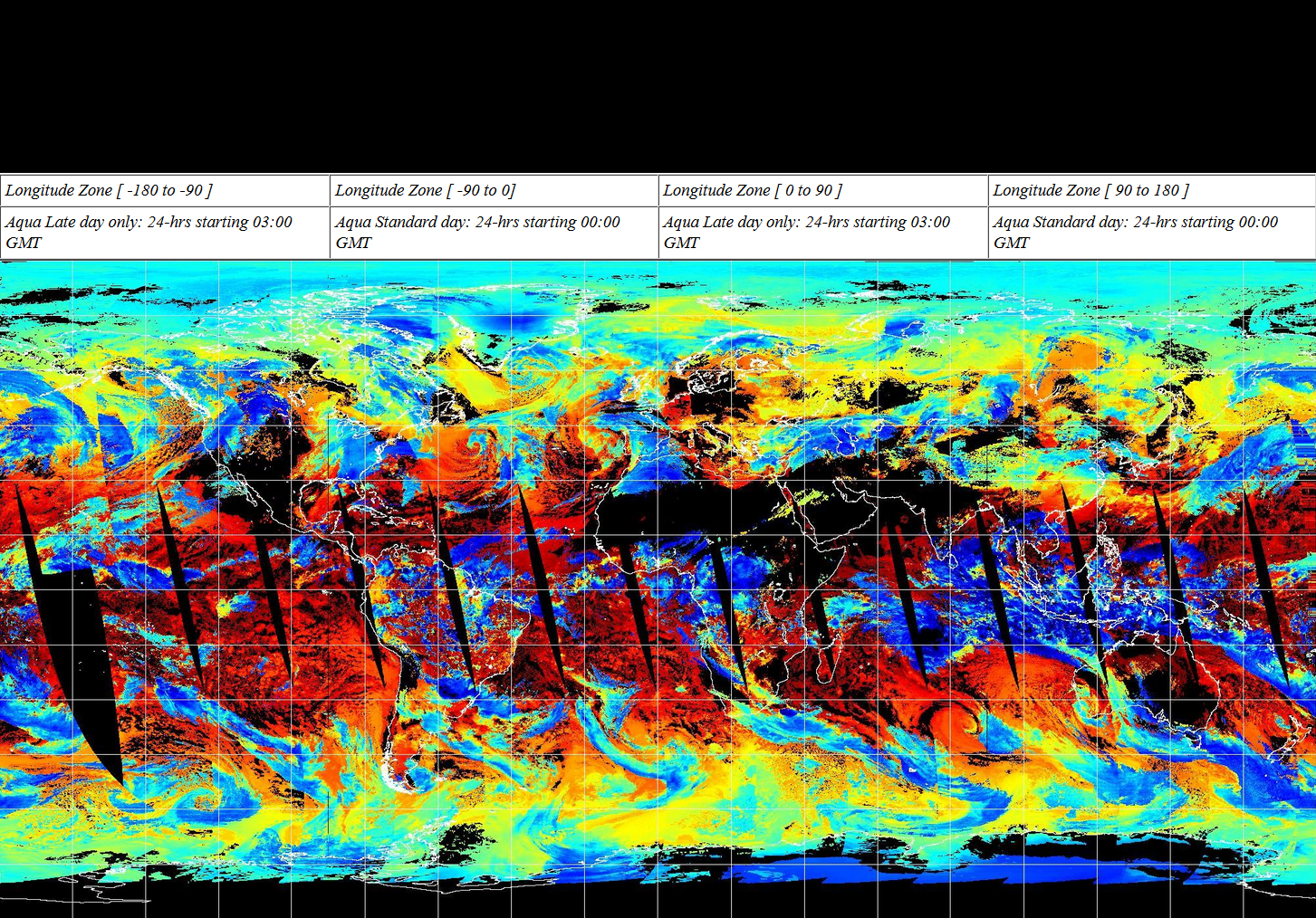 Step 1:  To implement the C6 “Definition of Day: Fix, (Aqua Daytime example),
we first remove the first 3 hours (0000-0300) of data for the UTC day being processed
east of the International Dateline
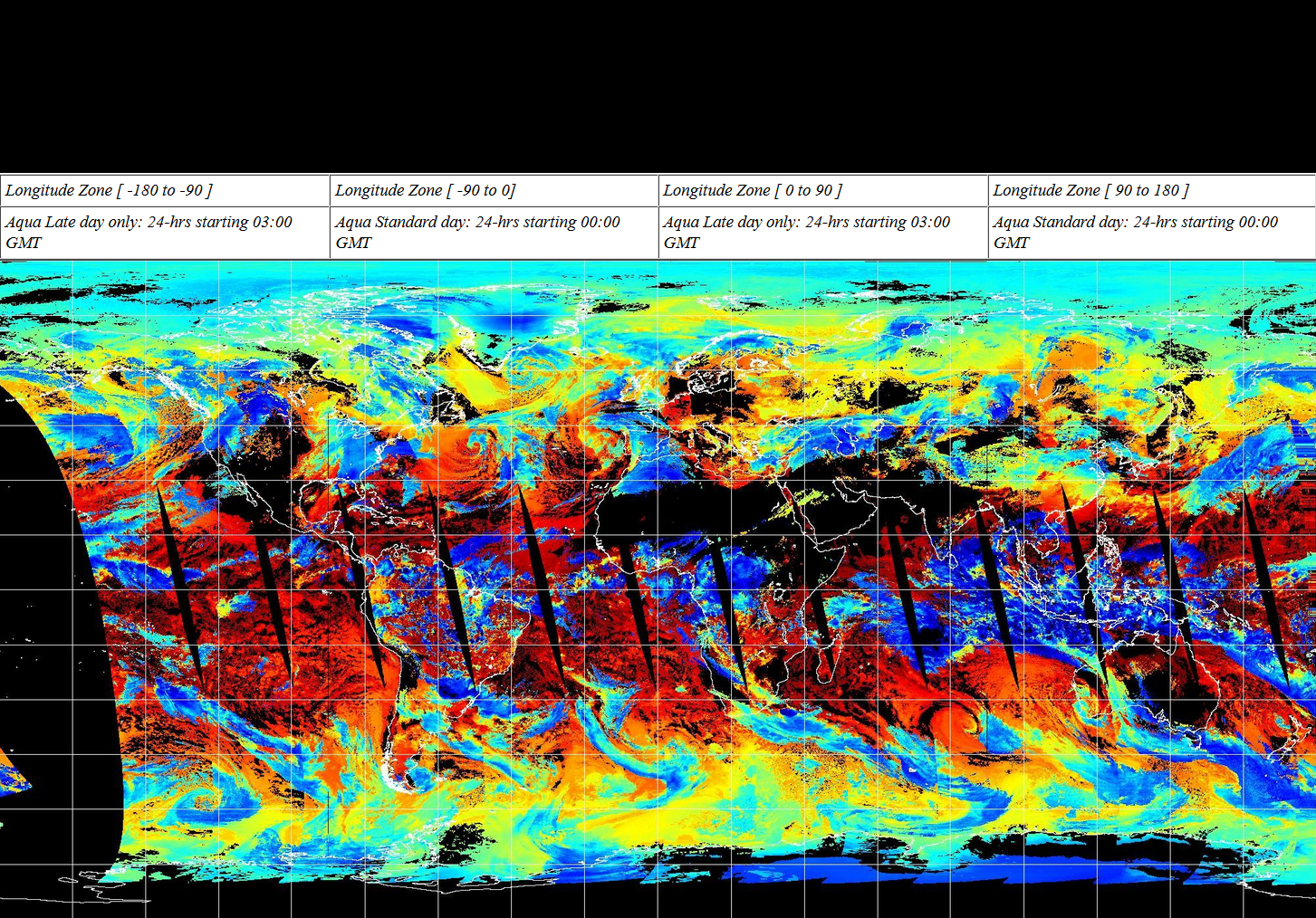 Step 2:  Finally we add in the early granules from (0000 to 0300) 
for the following UTC day
east of the International Dateline
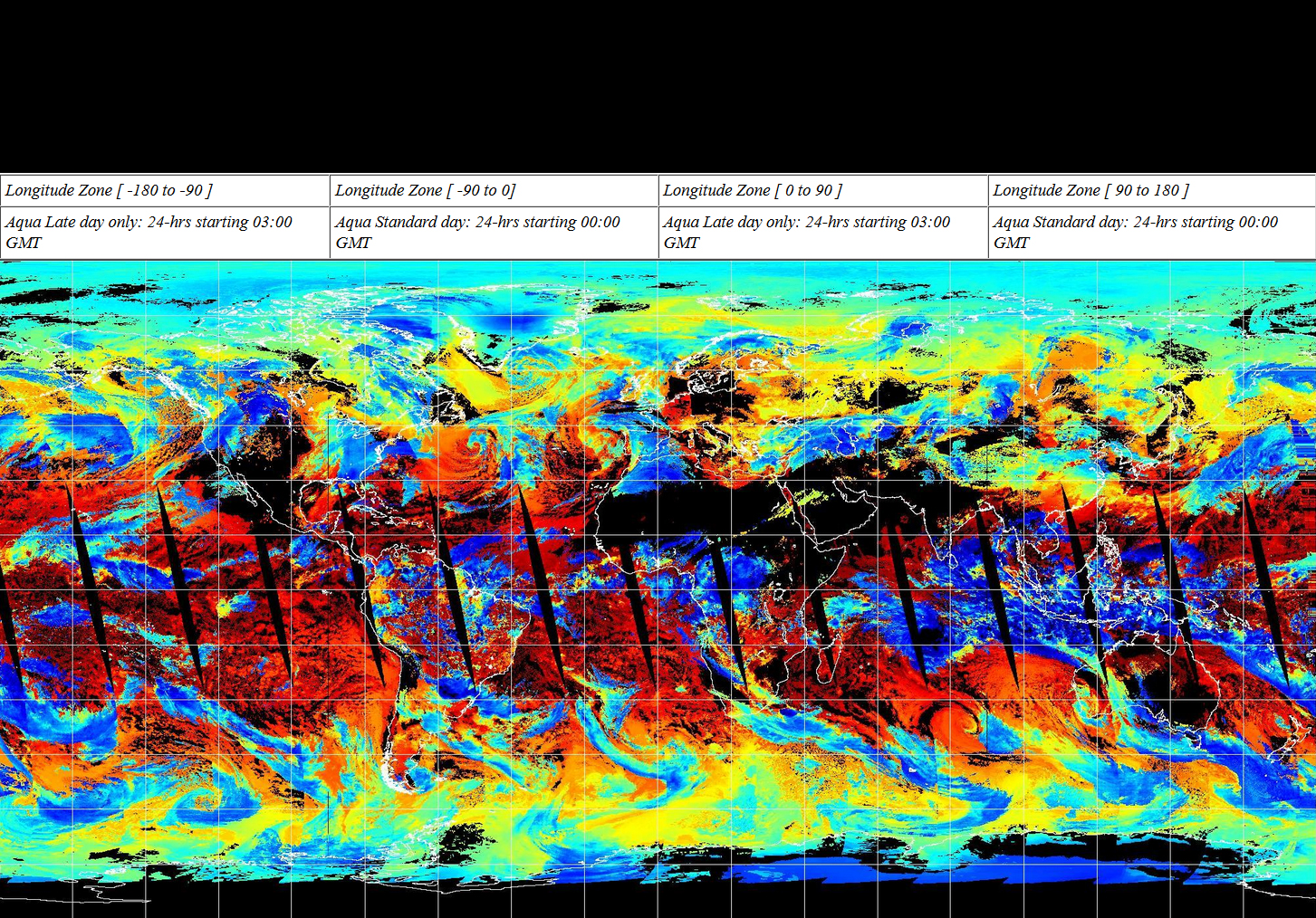 Implementation 
Daytime
Problematic Collection 5 Data
Collection 5    Cloud Top Temperature   Daytime
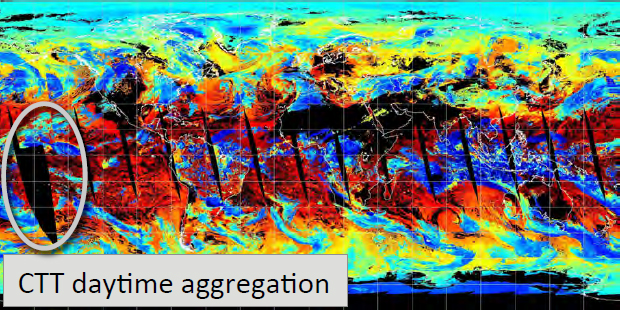 This slide shows the orbital gapping prevalent in C5.
For daytime, in C5, the “seam” in the data was ragged/choppy and extended from 90 to 180 W longitude.
Fixed Collection 6 Data
Collection 6    Cloud Top Temperature   Daytime
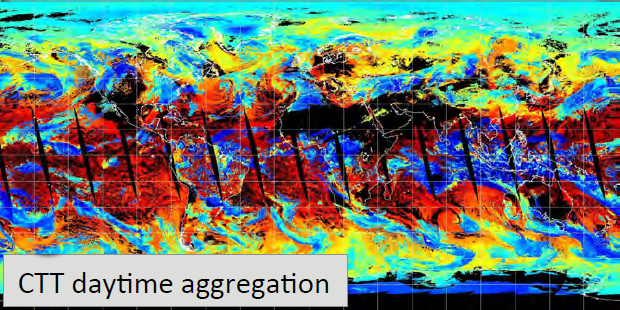 This slide shows the fix with no orbital gapping and smooth data transitions.
For daytime, in C6, the “seam” in the data is (technically) at 180 W longitude, along the left edge of the image.
Orbital gapping and doubling is removed.
(Note that the data discontinuity seam is formed by data taken 24 hours apart.)
Implementation 
Nighttime
Problematic Collection 5 Data
Collection 5    Cloud Top Temperature   Nighttime
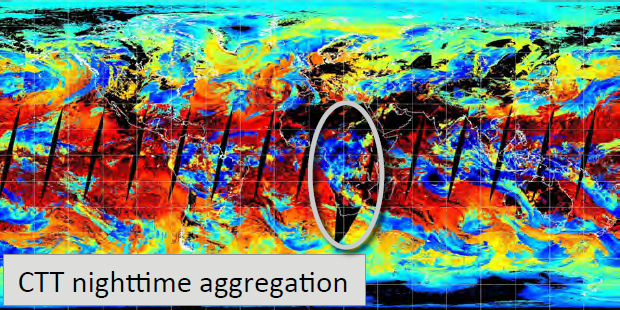 This slide shows the orbital gapping prevalent in C5.
For nighttime, in C5, the “seam” in the data was ragged/choppy and extended from 0  to 90 E longitude.
Fixed Collection 6 Data
Collection 6    Cloud Top Temperature   Nighttime
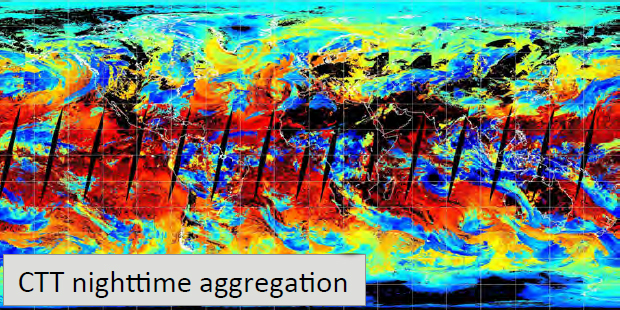 This slide shows the fix with no orbital gapping & a single data discontinuity at 0.
For nighttime, in C6, the “seam” in the data is at 0 longitude (Greenwich Meridian) along the center line of the image.
Orbital gapping and doubling is removed.
(Note that the data discontinuity seam is formed by data taken 24 hours apart on either side of the Greenwich Meridian)
End